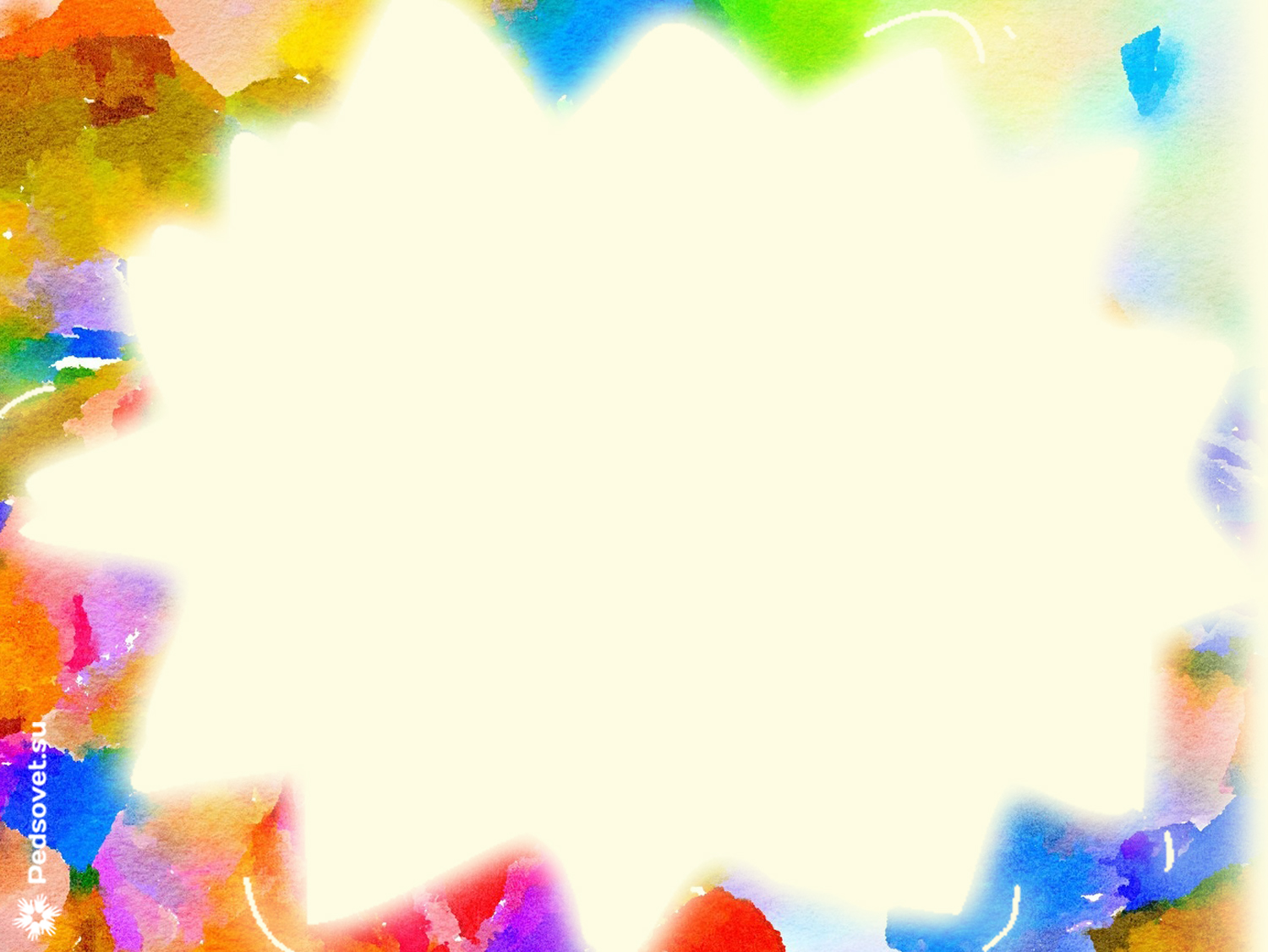 Наши  групповые
достижения
старшая группа
Подготовила:Звягина.Е.В.
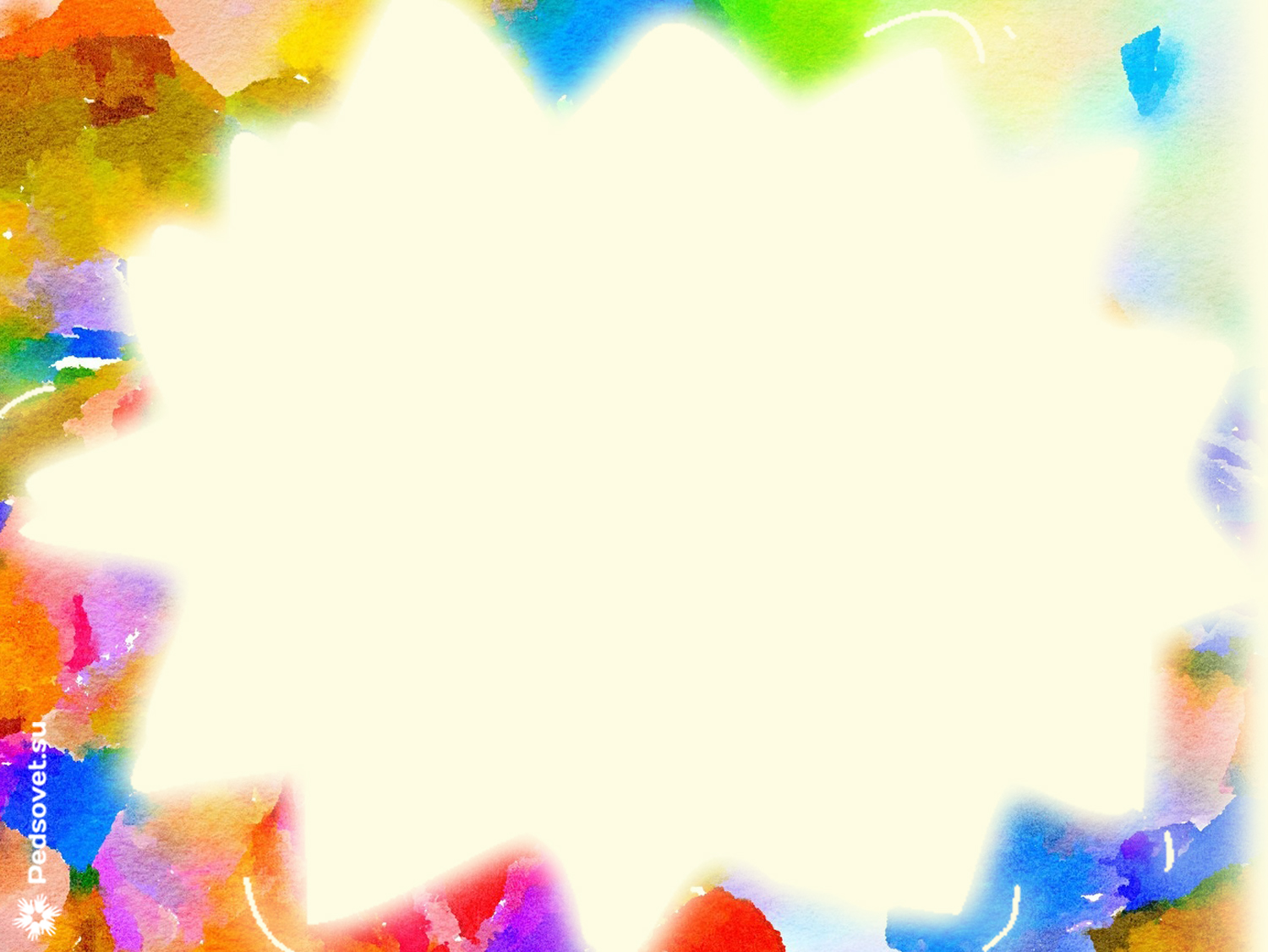 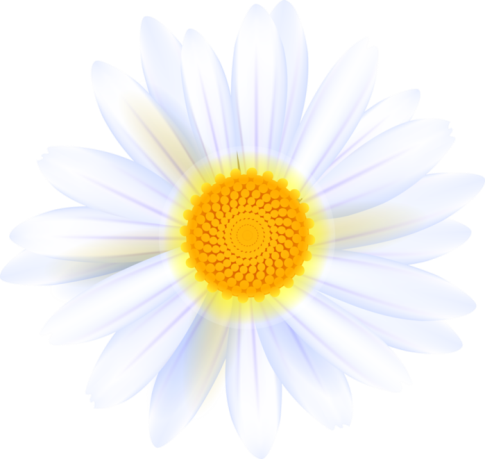 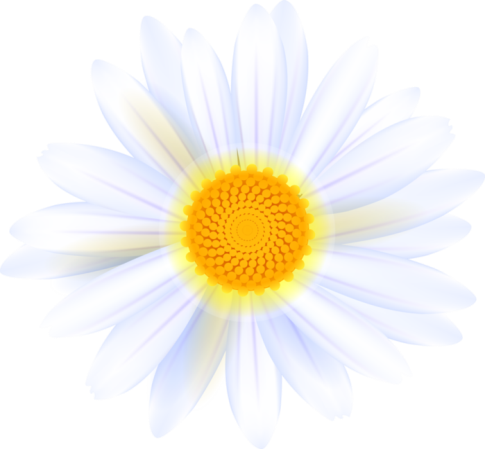 Группа Ромашка
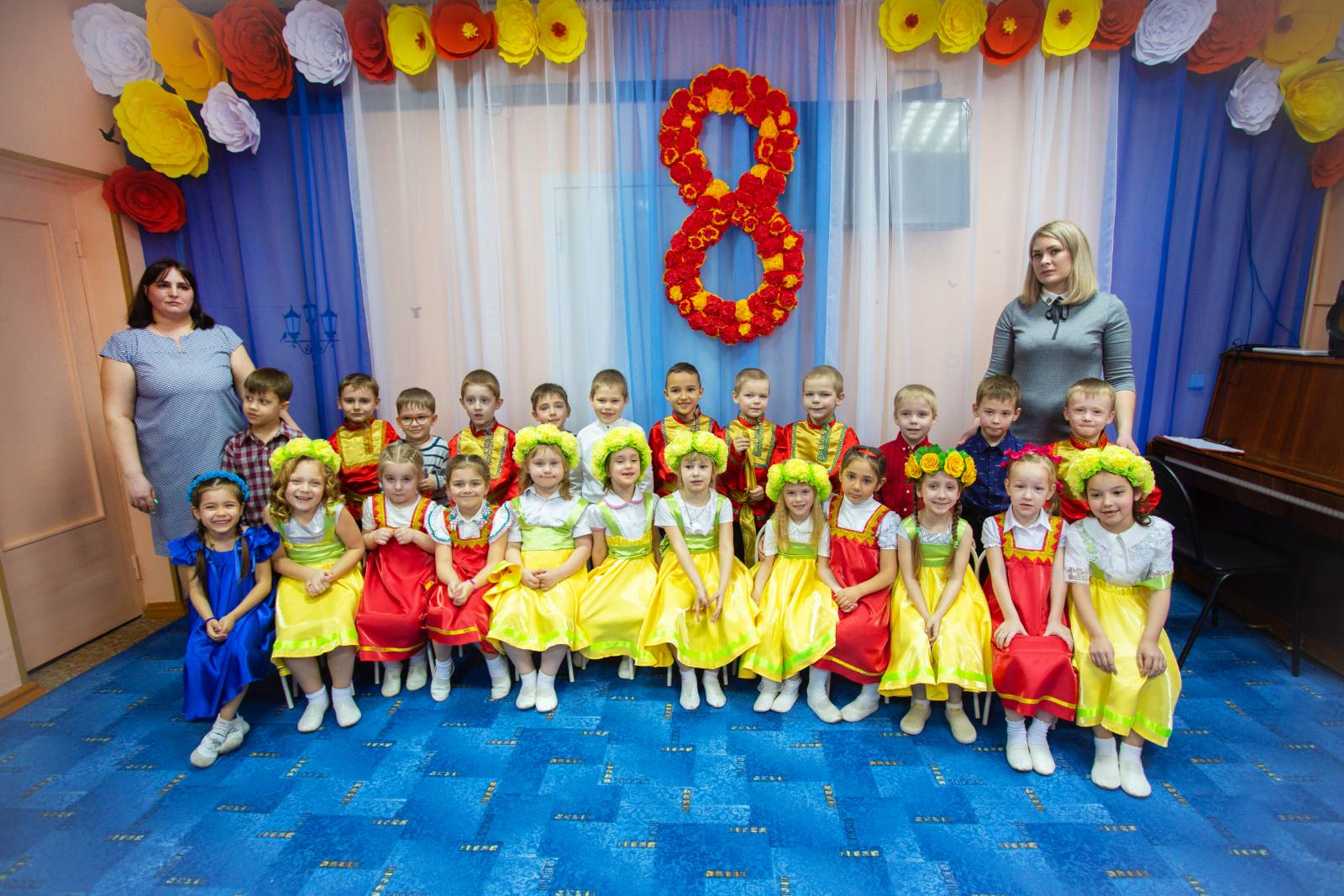 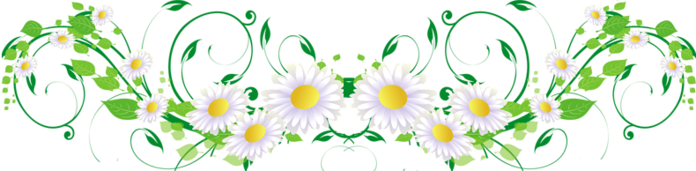 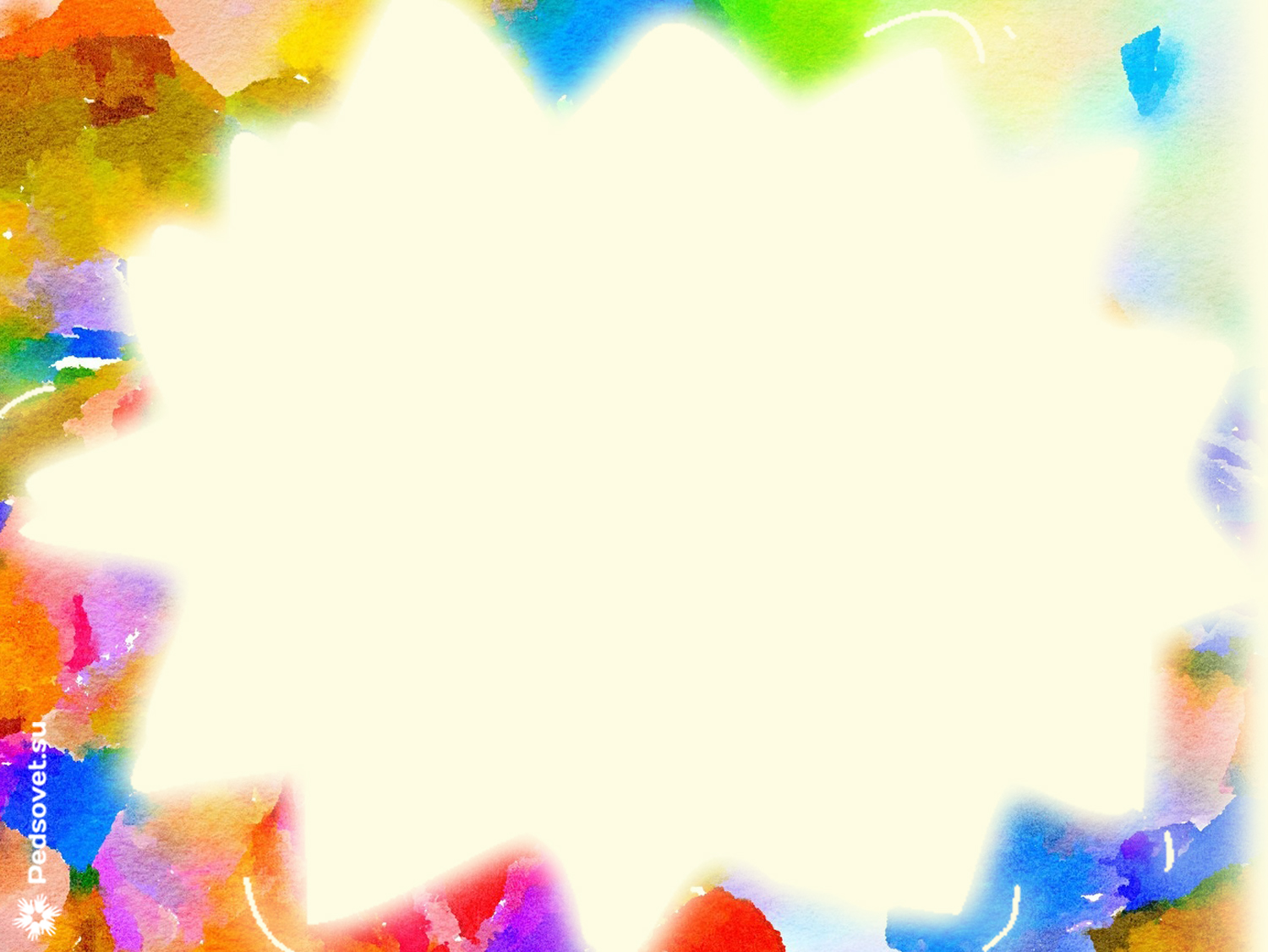 «Улица и пассажиры».
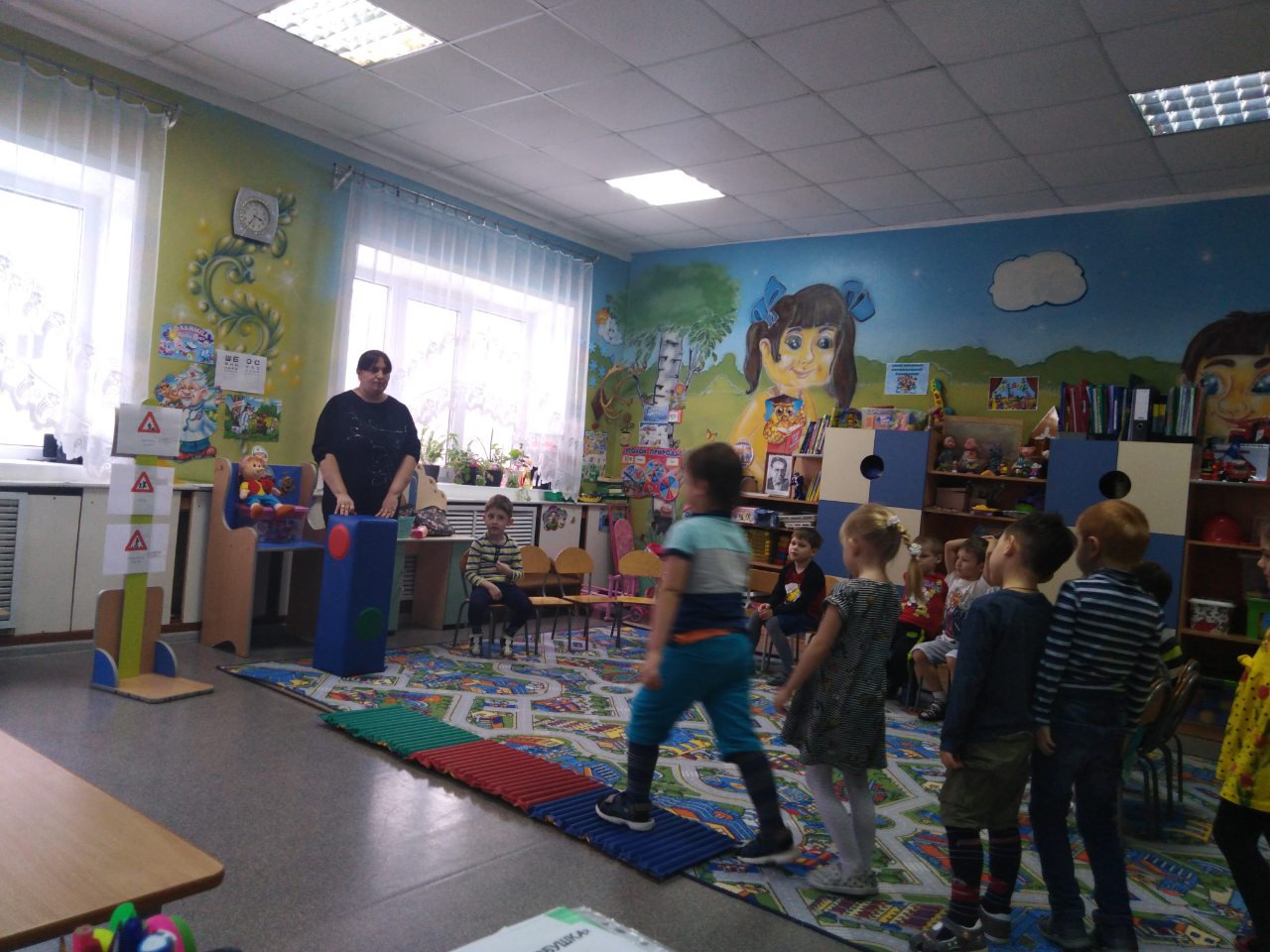 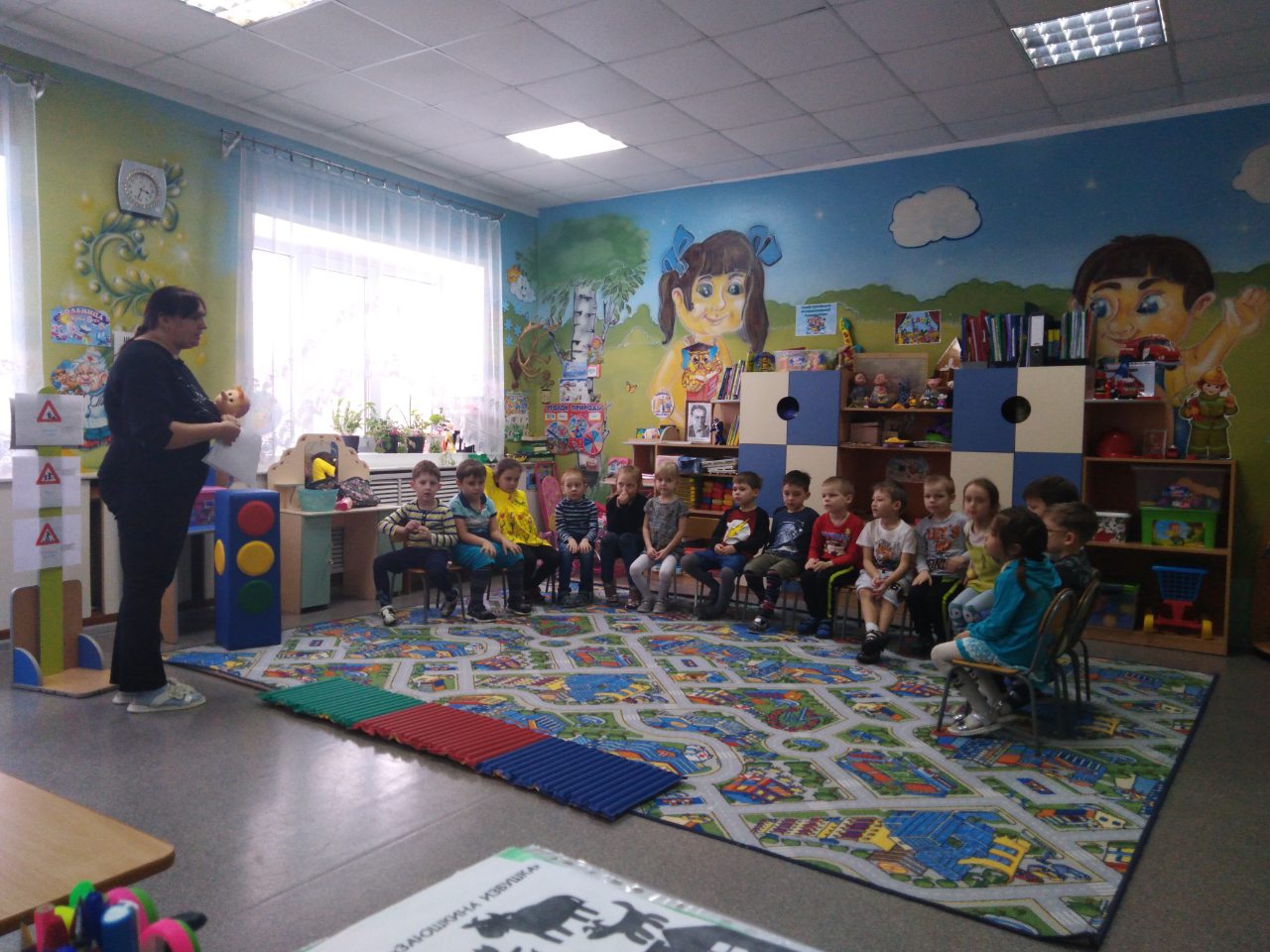 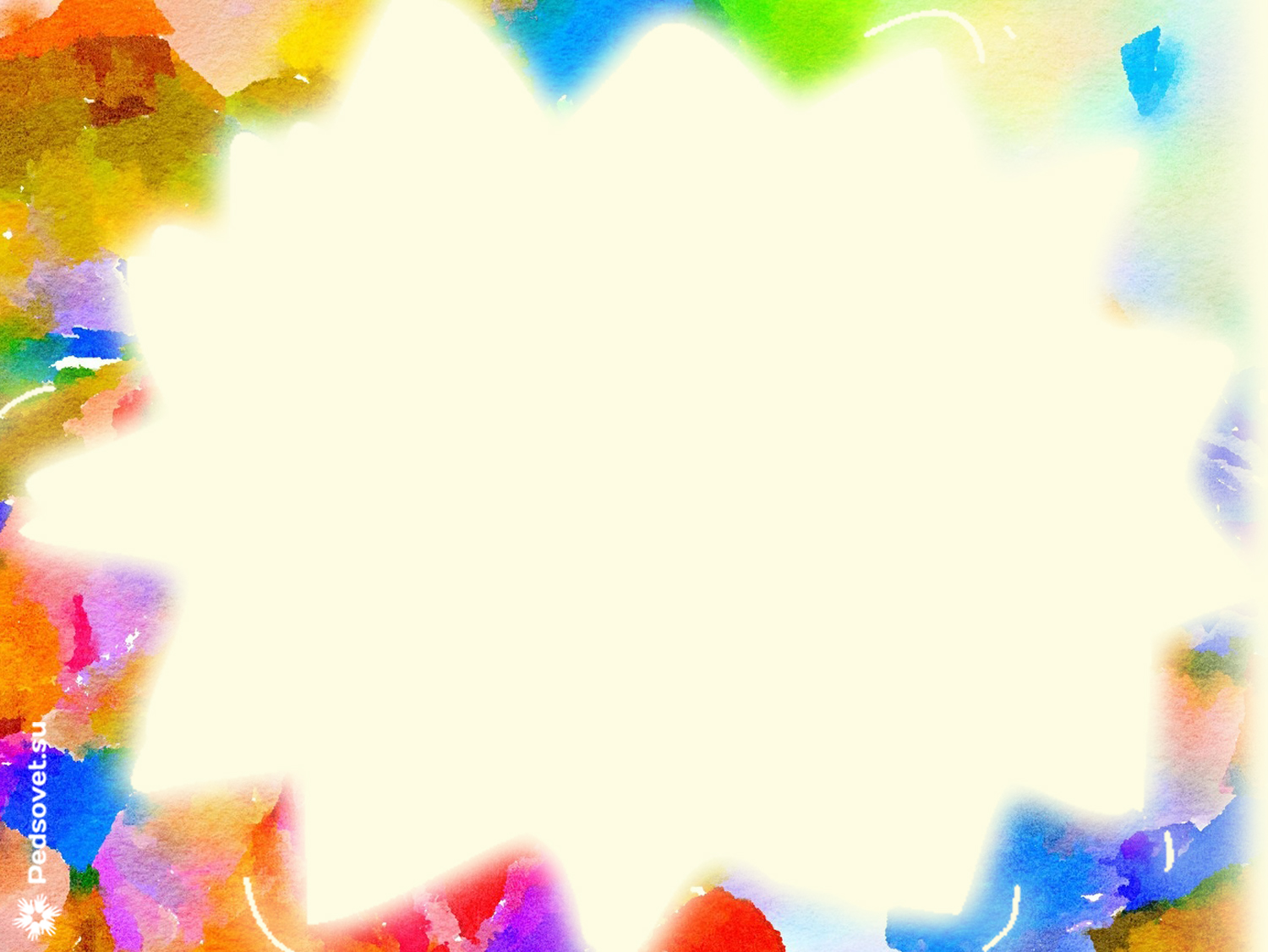 «Всегда будем осторожны»
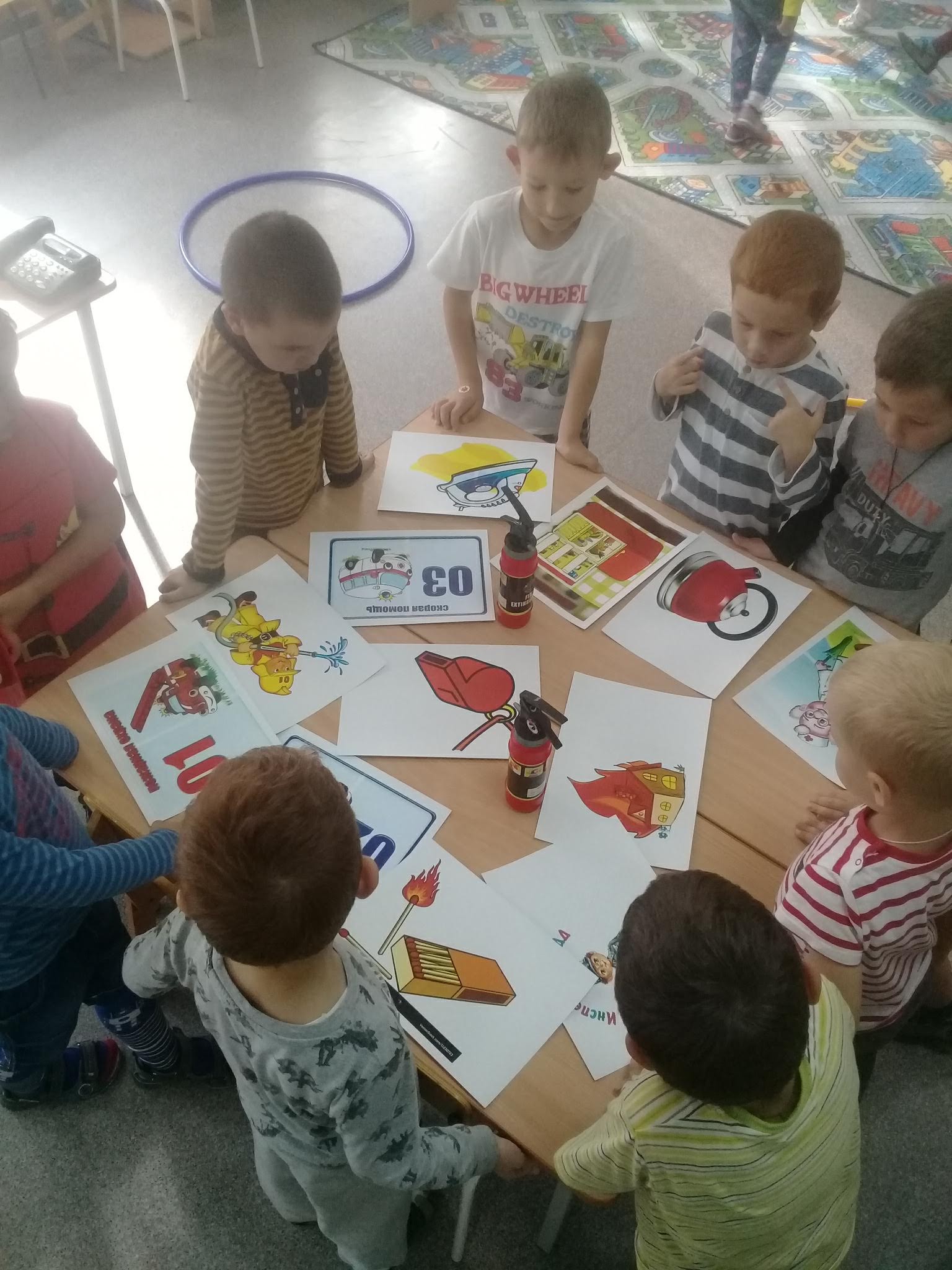 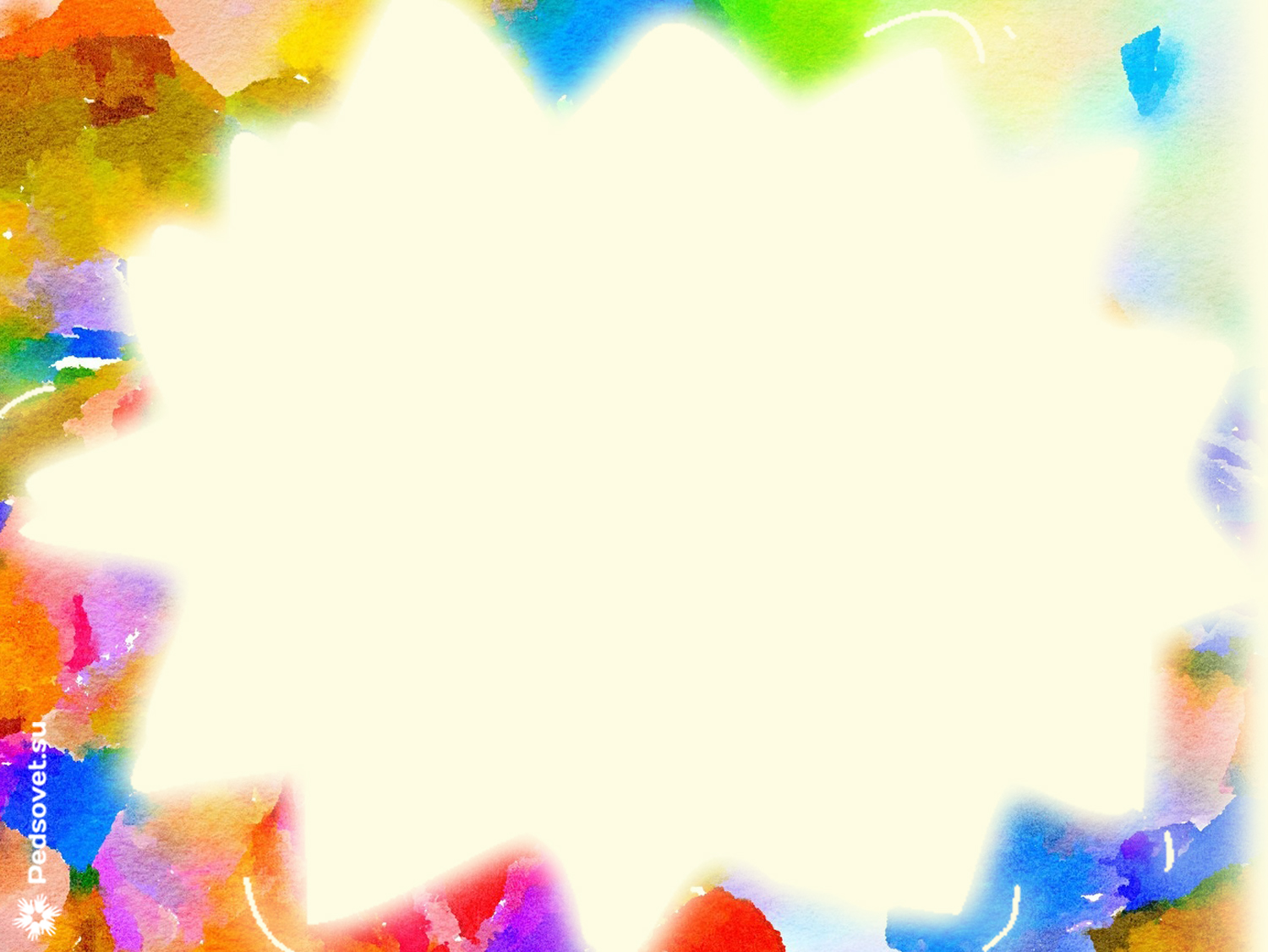 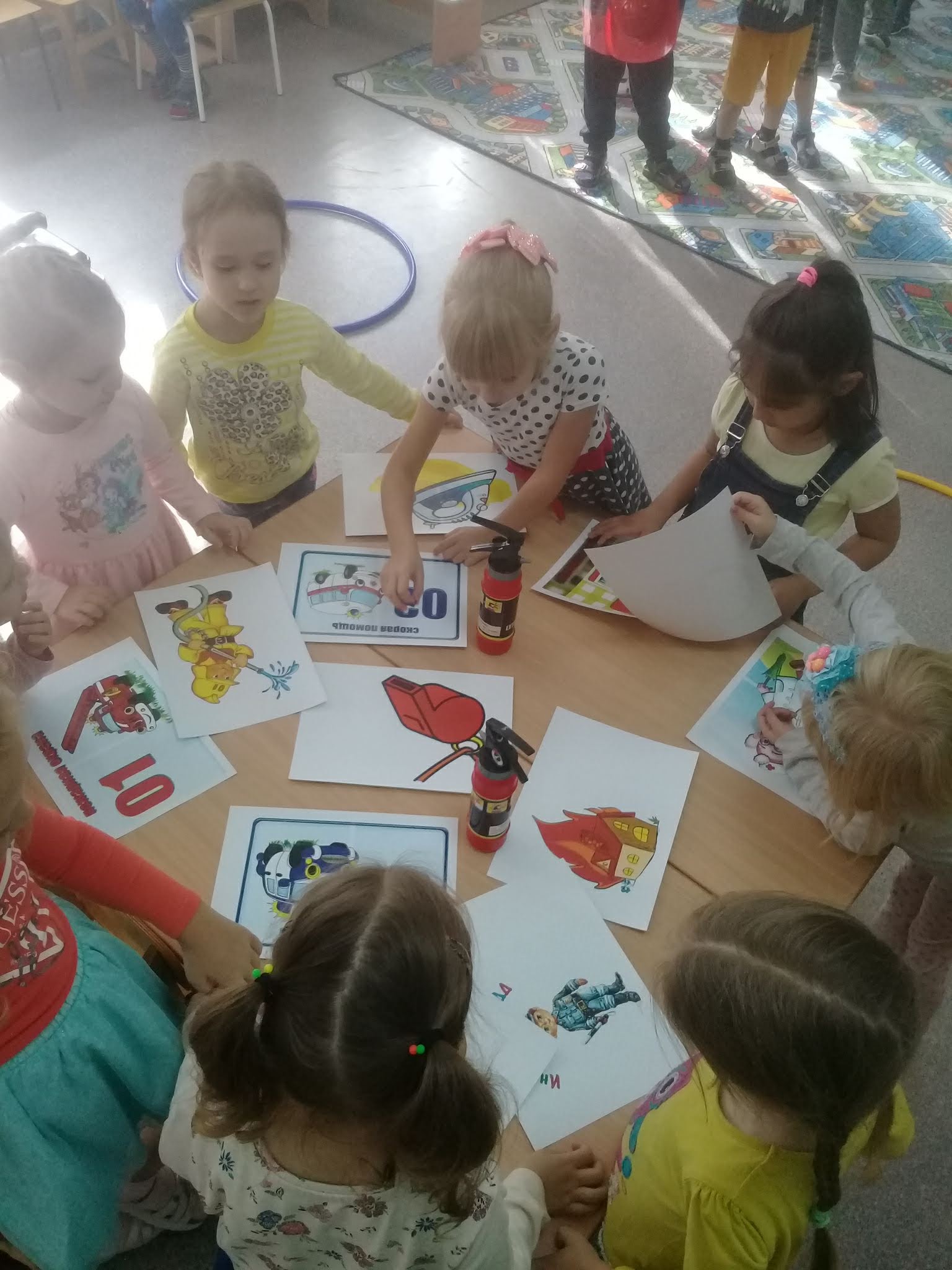 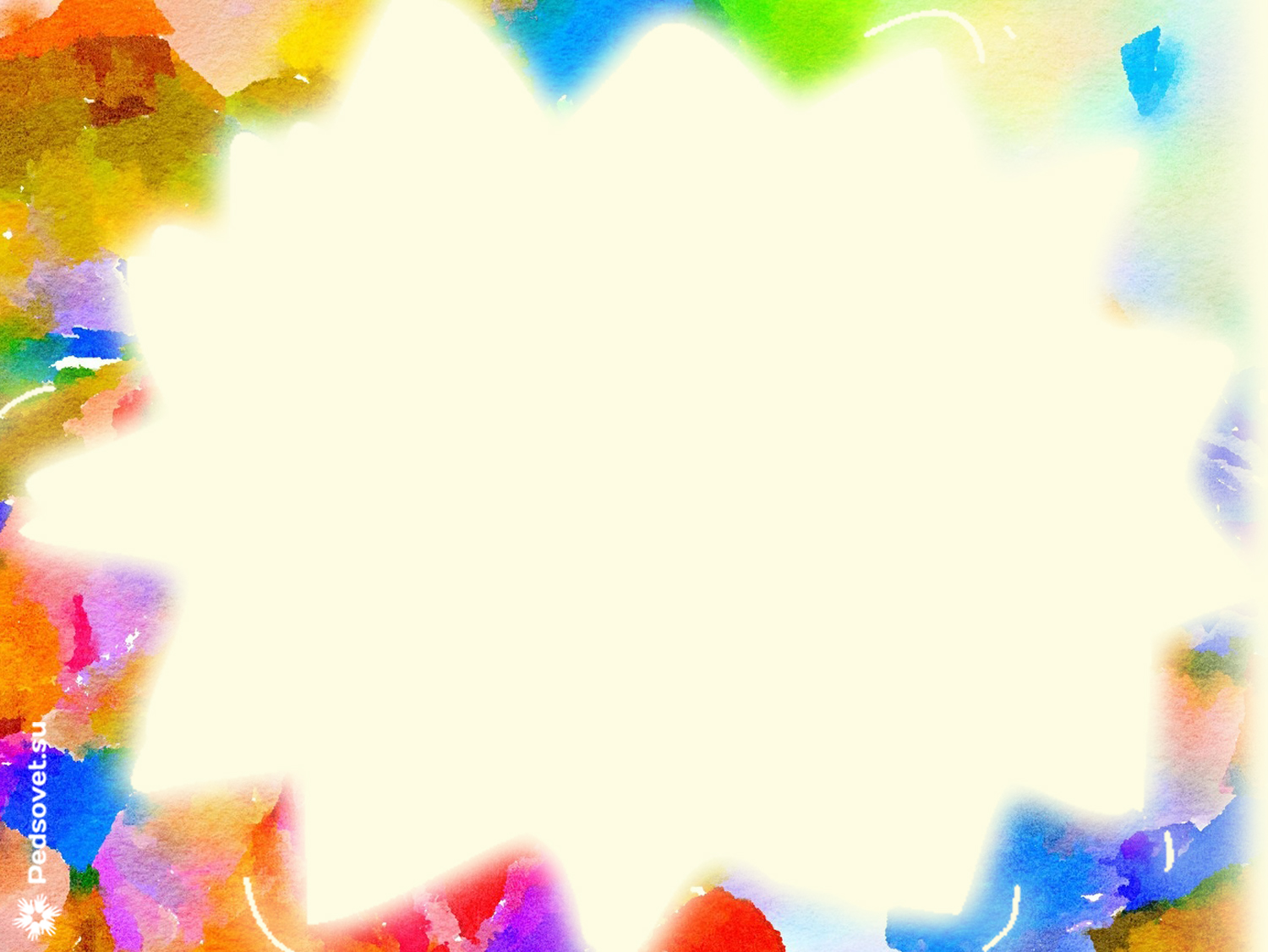 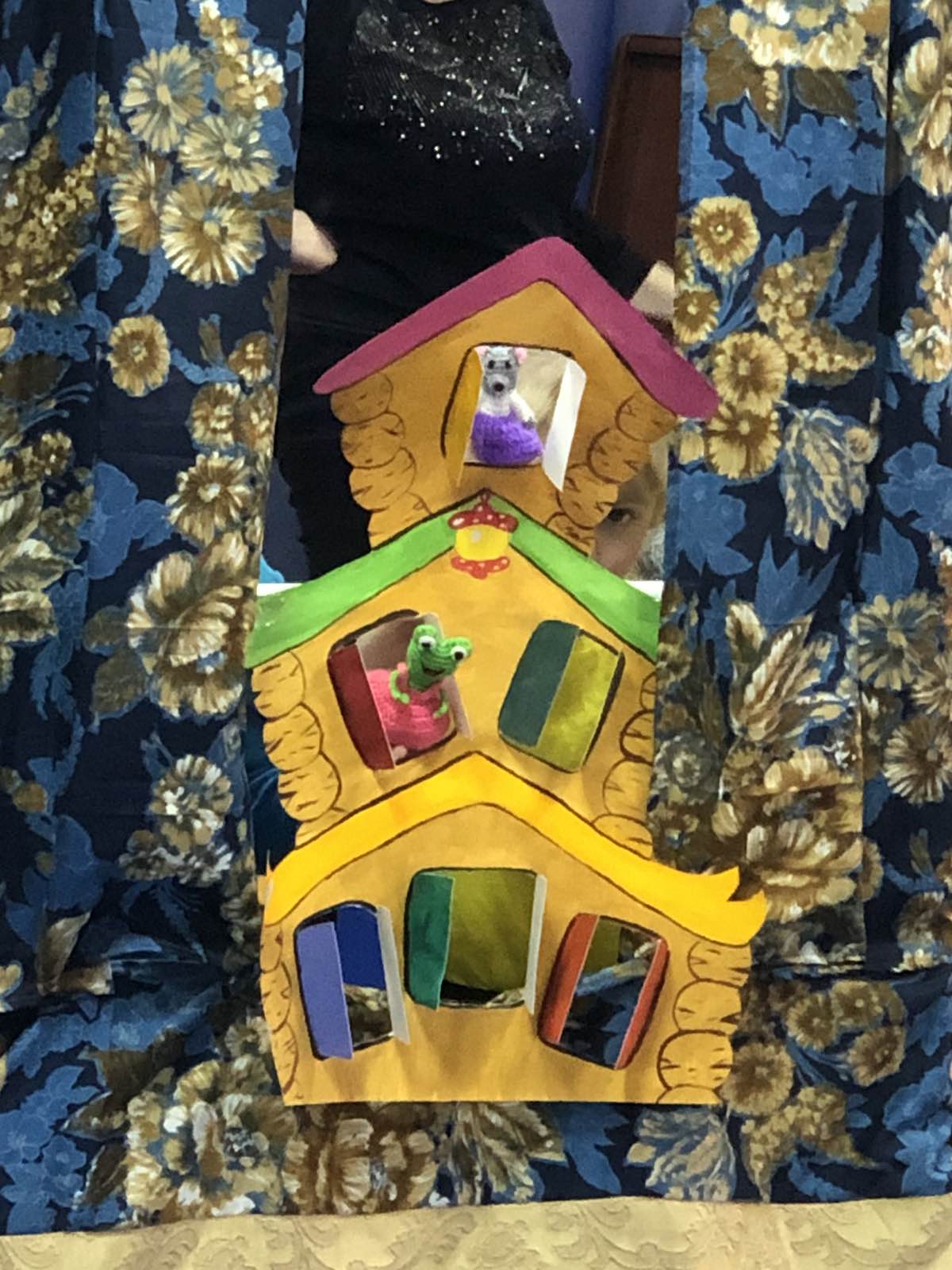 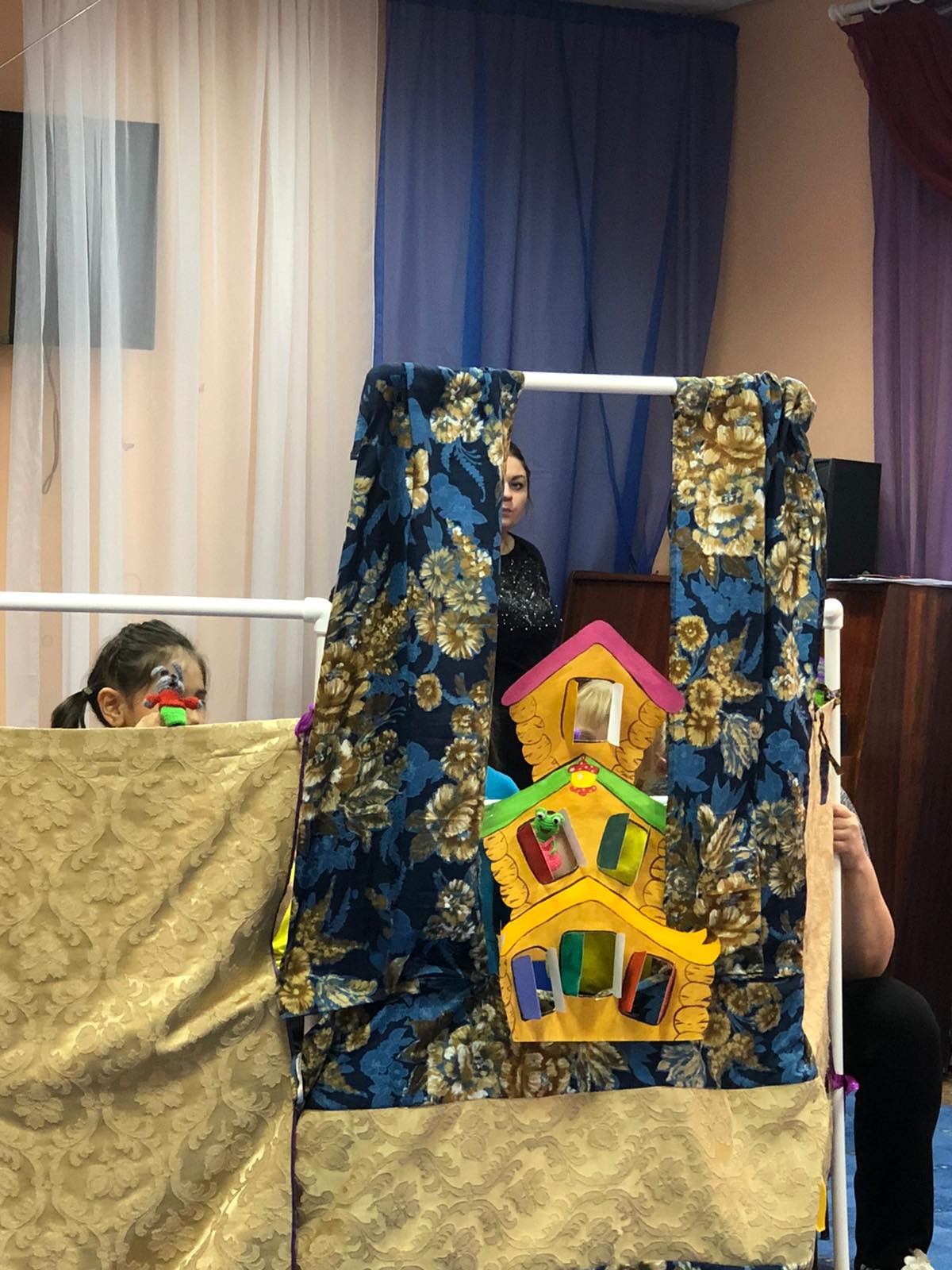 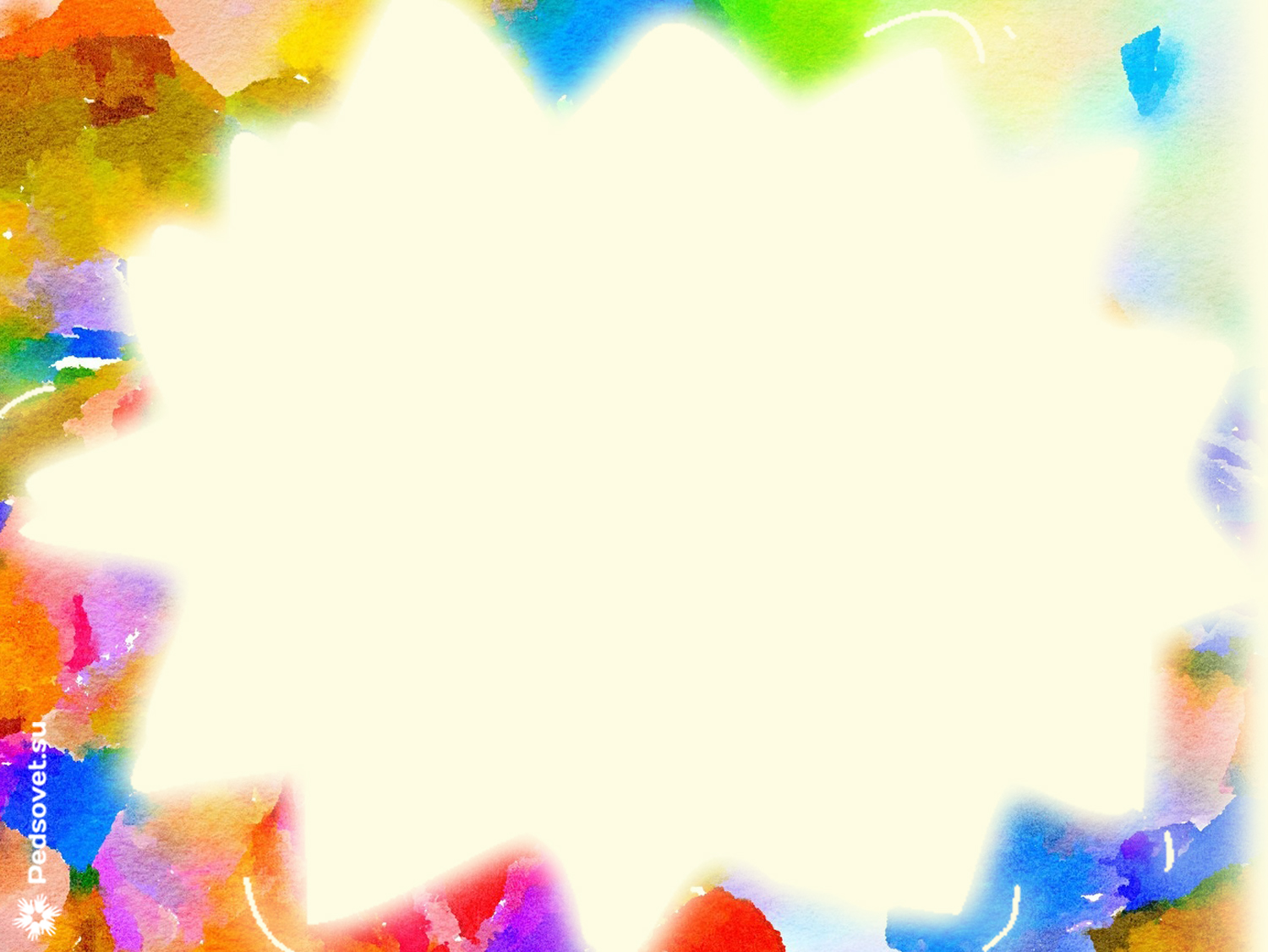 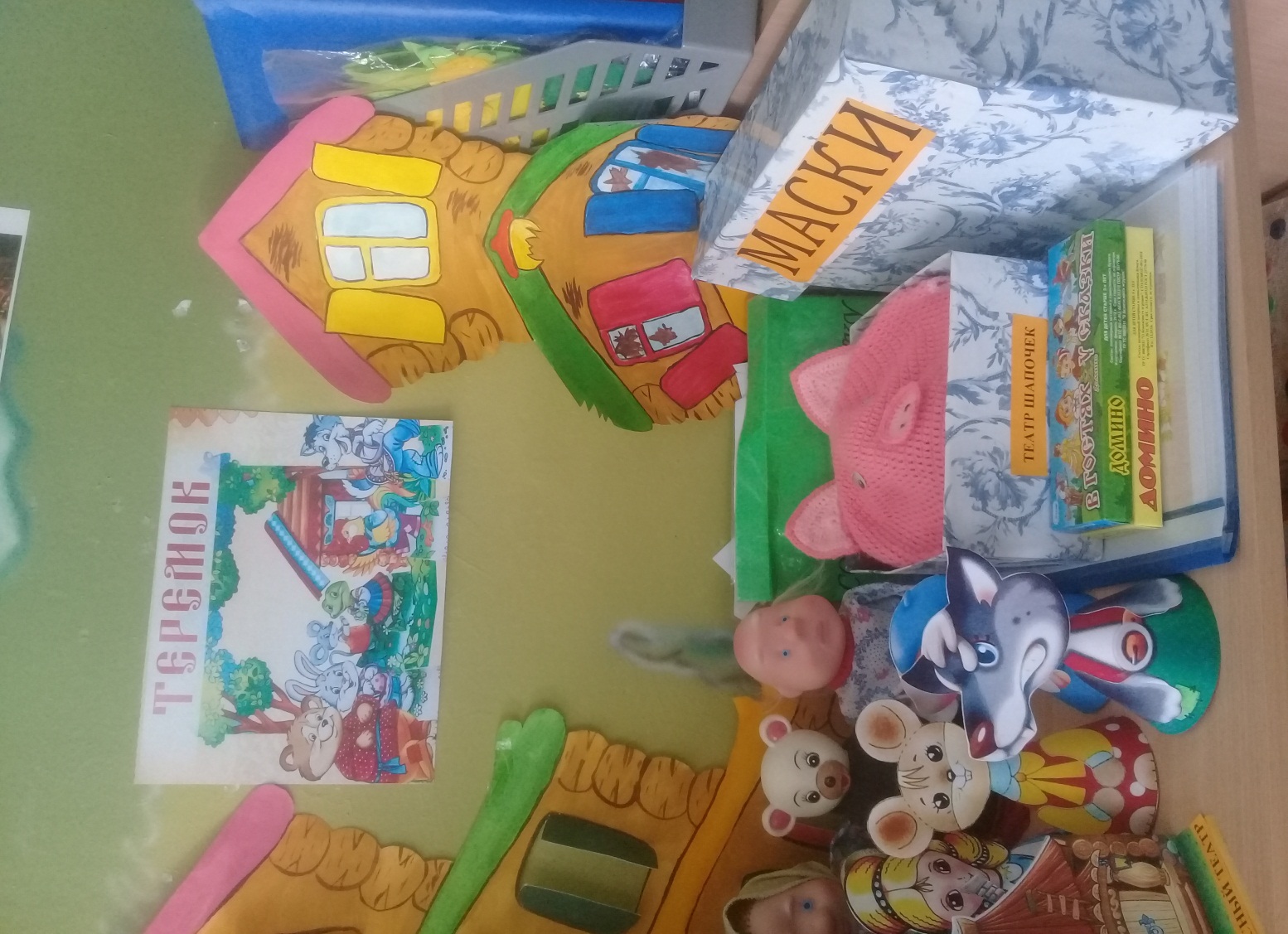 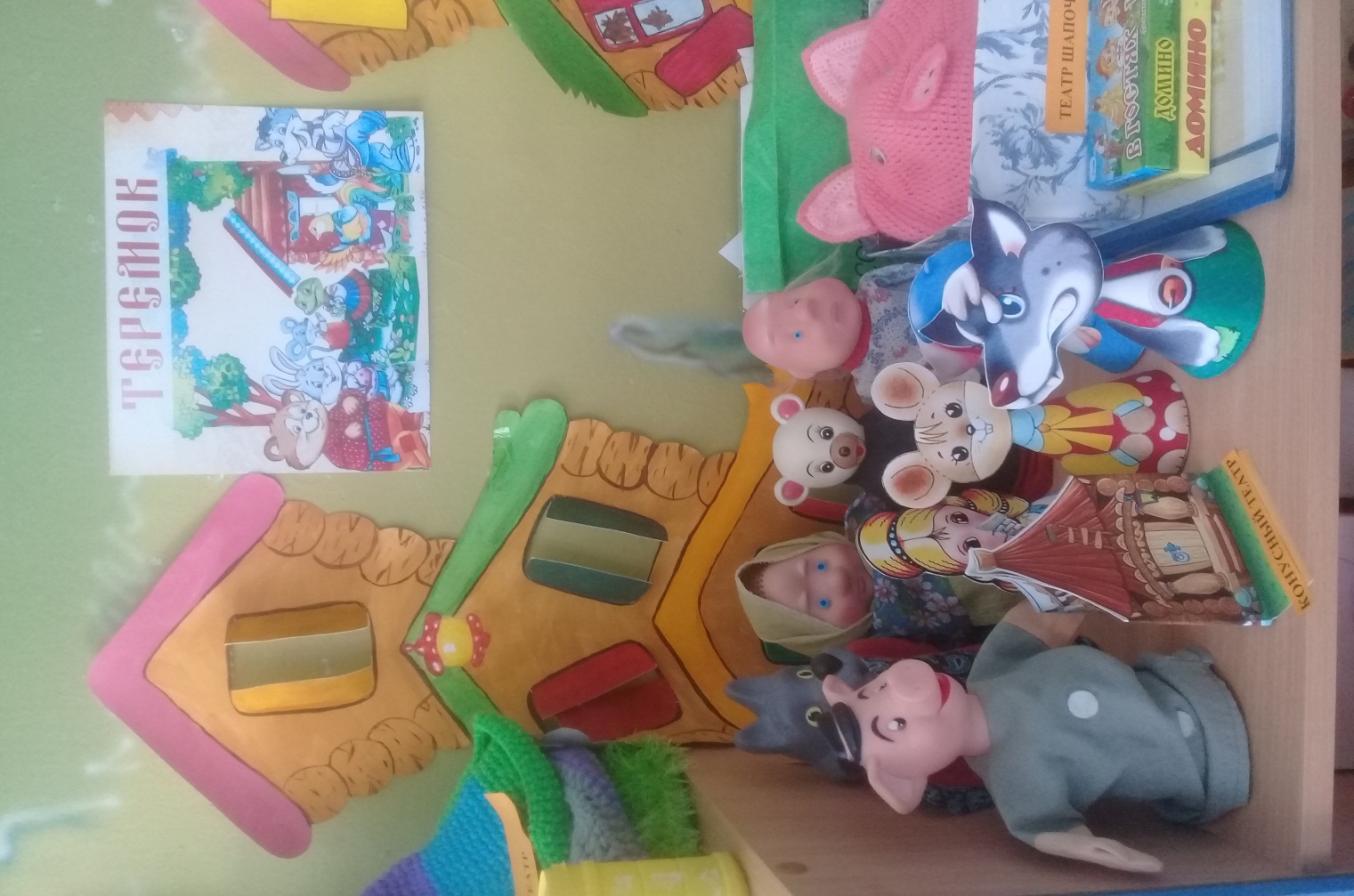 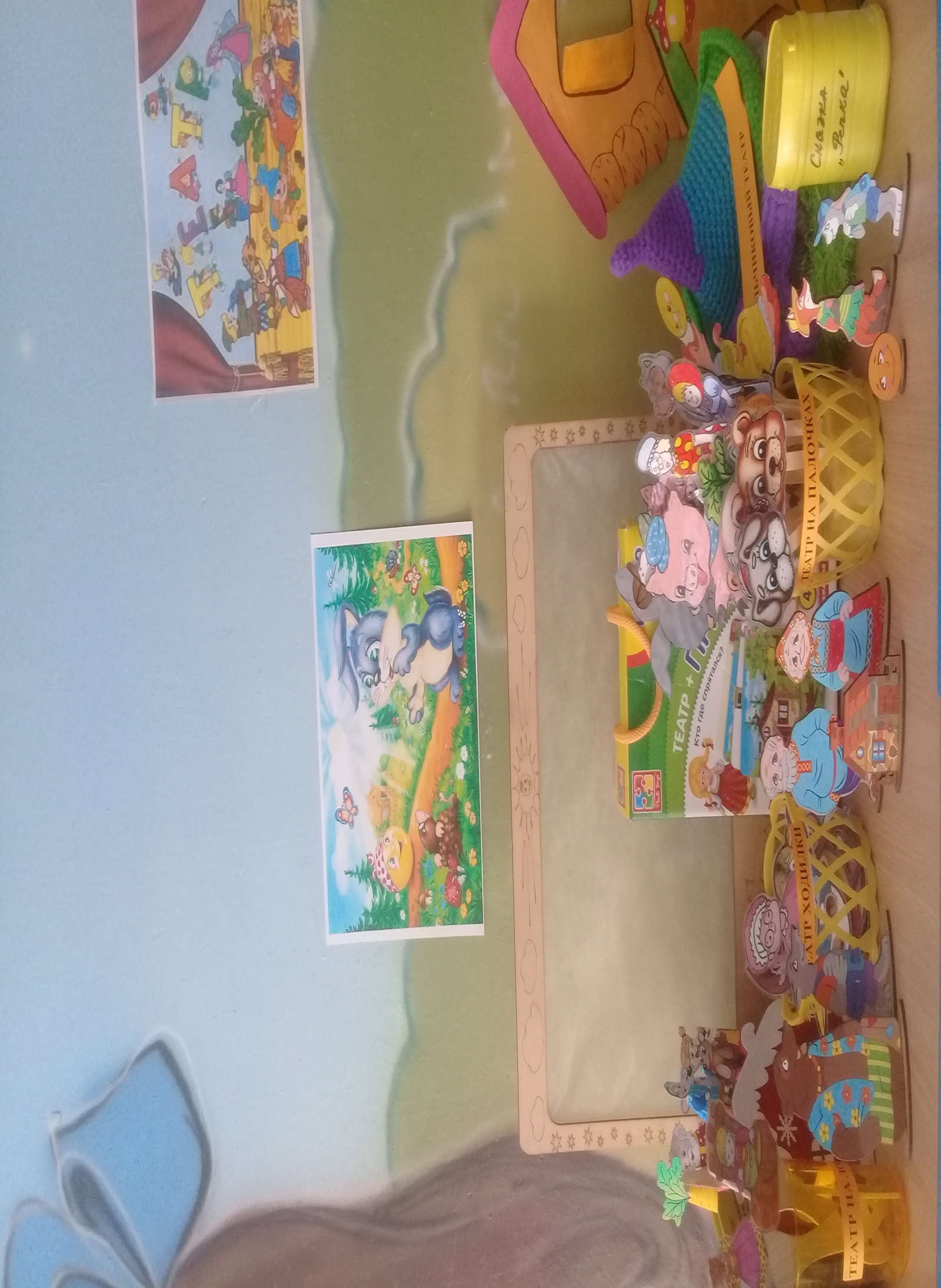 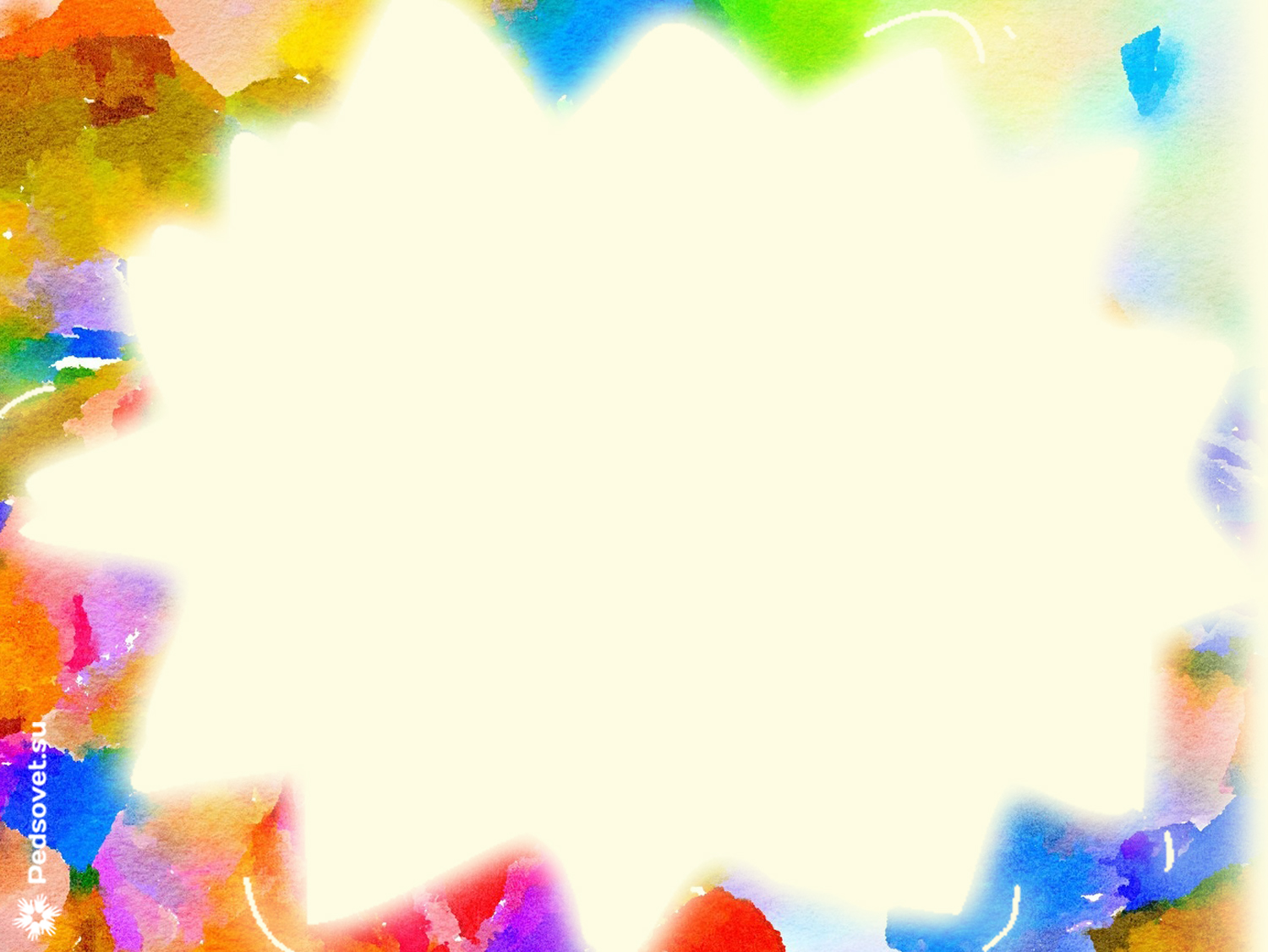 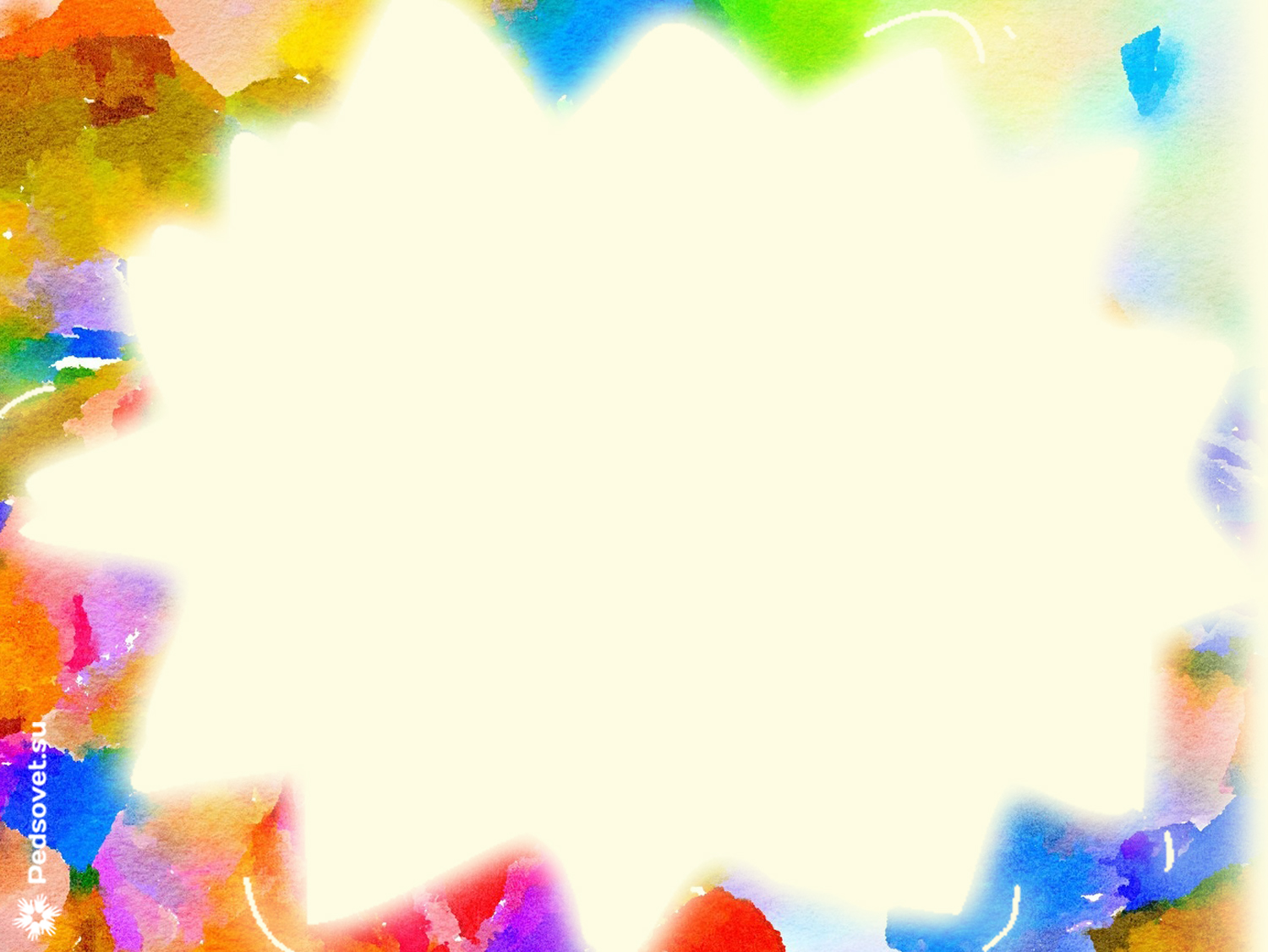 «Весёлая математика»
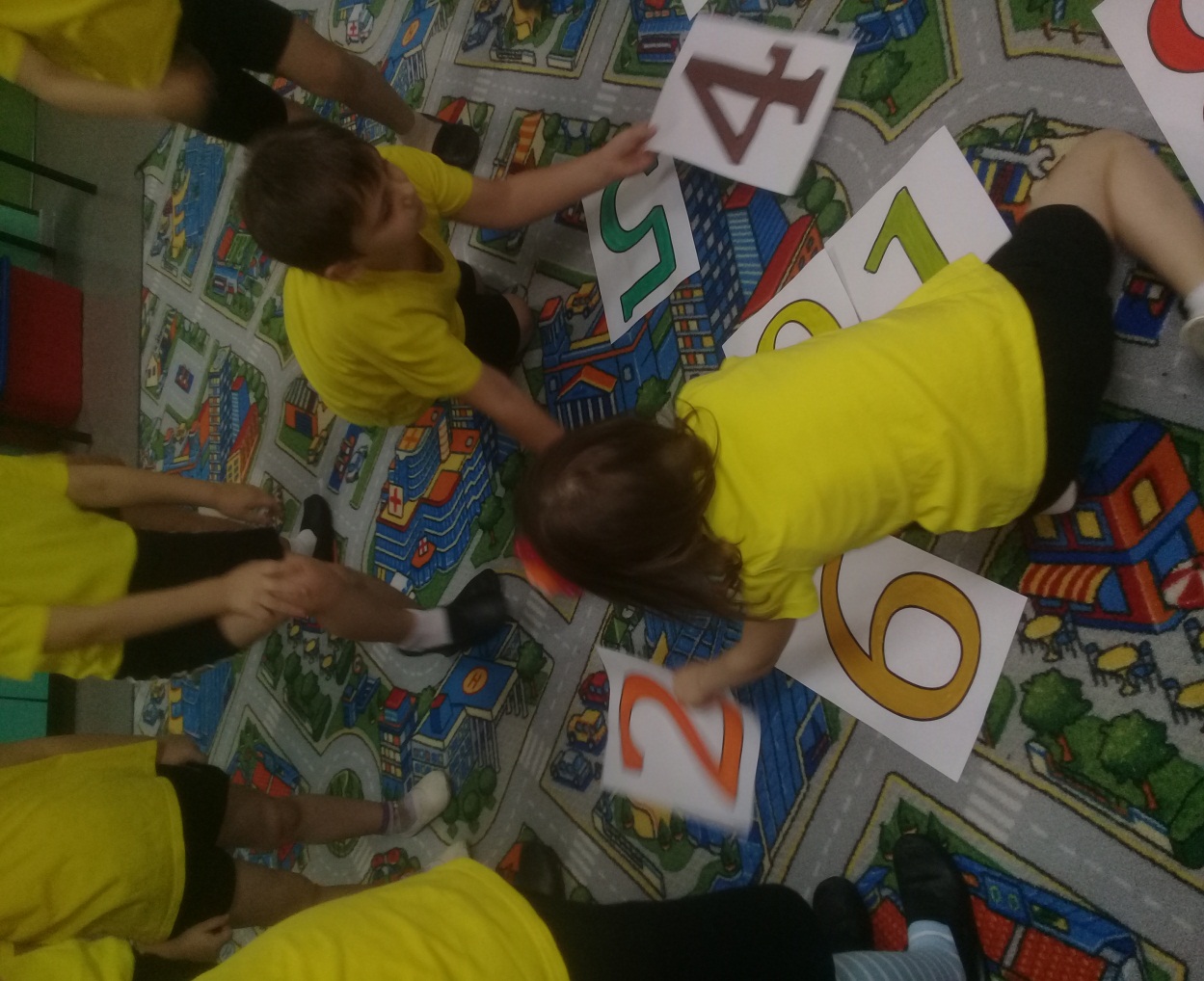 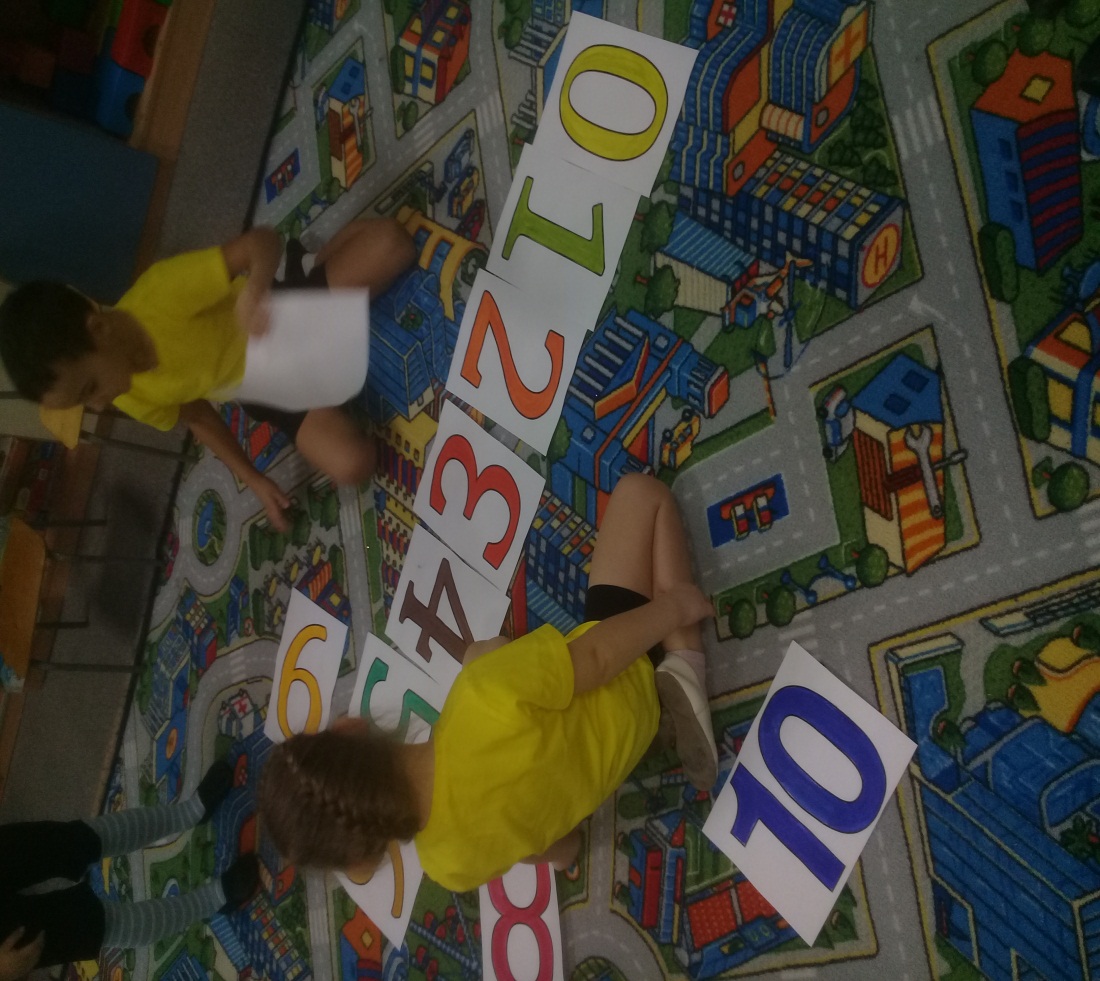 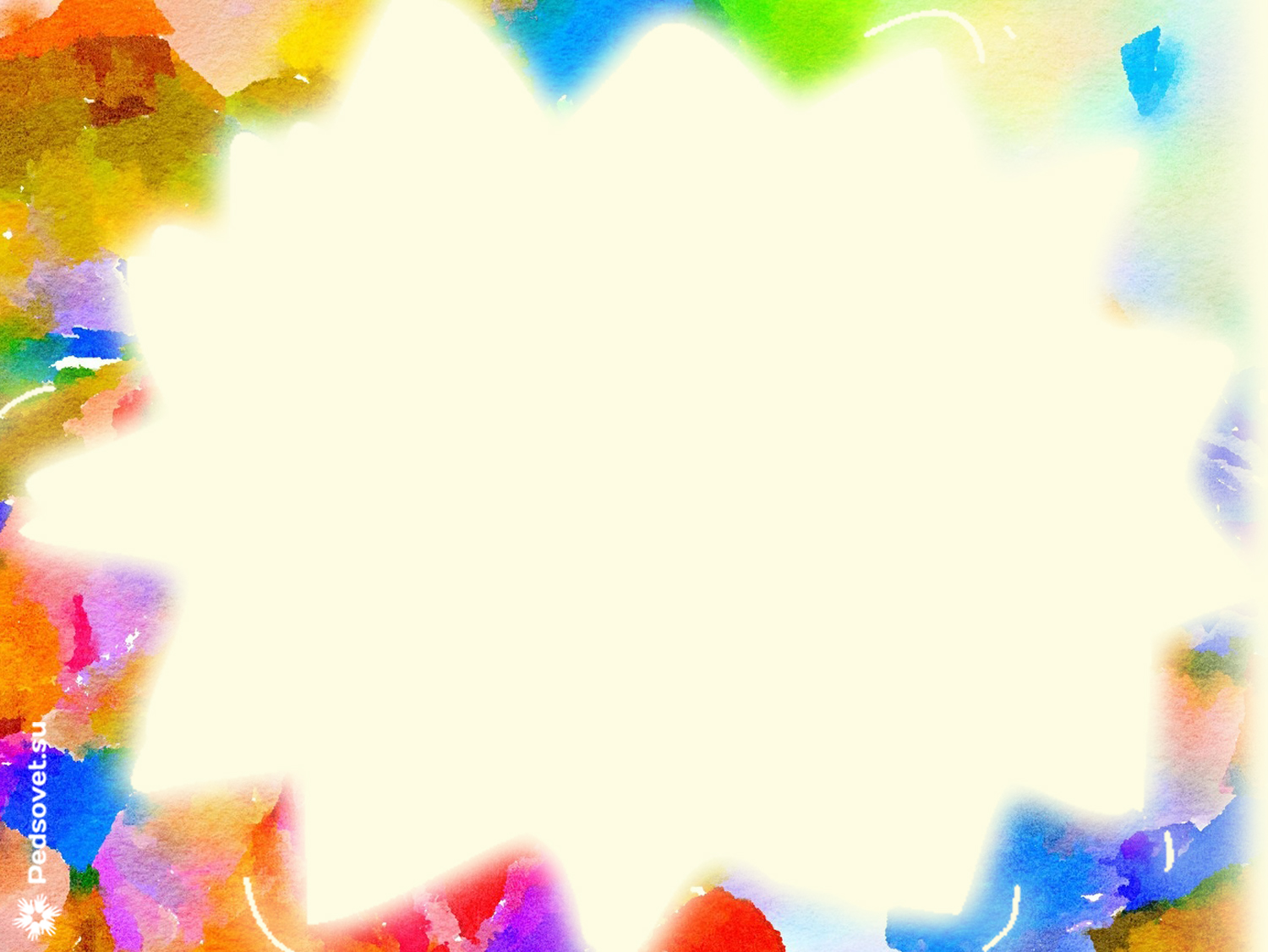 Такие разные животные
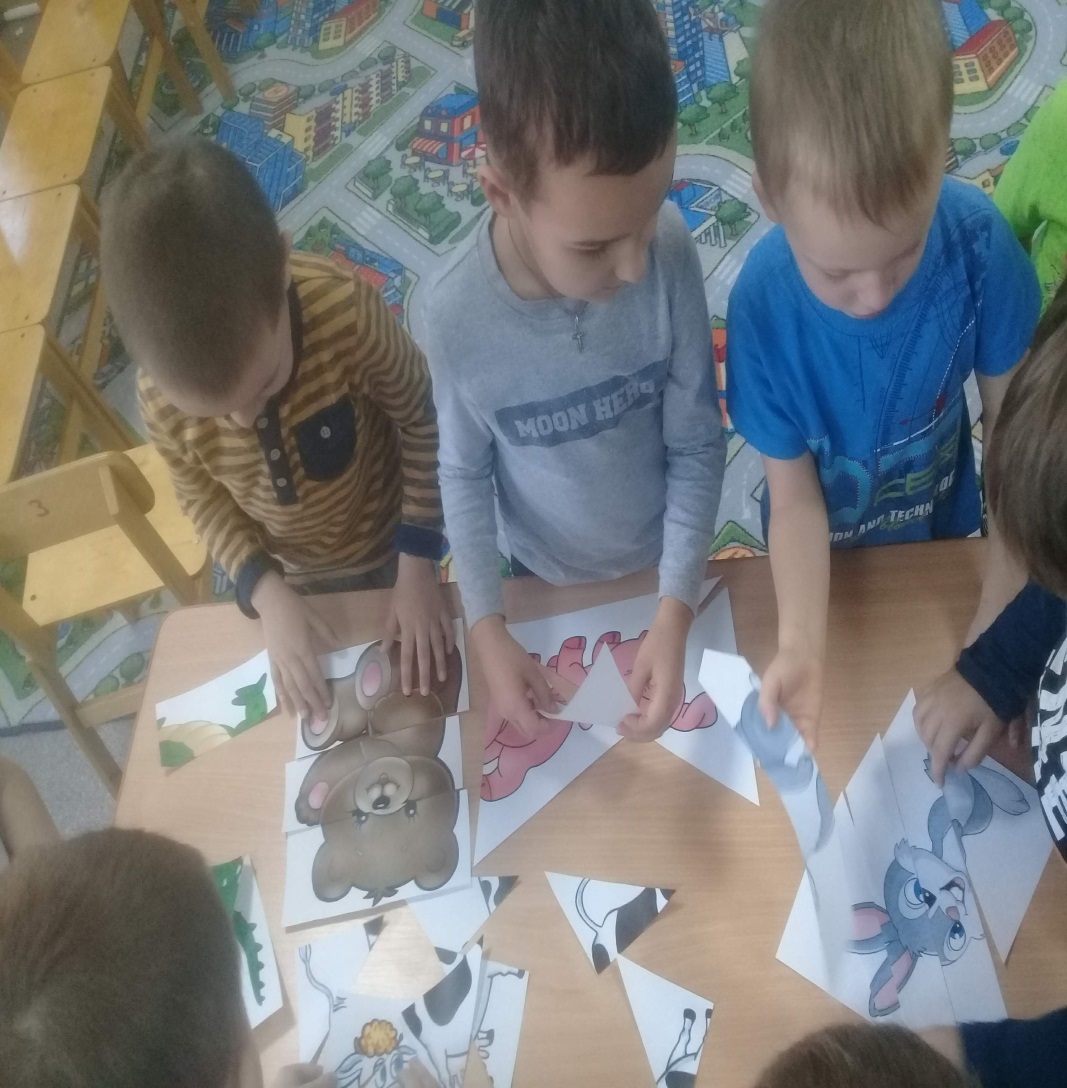 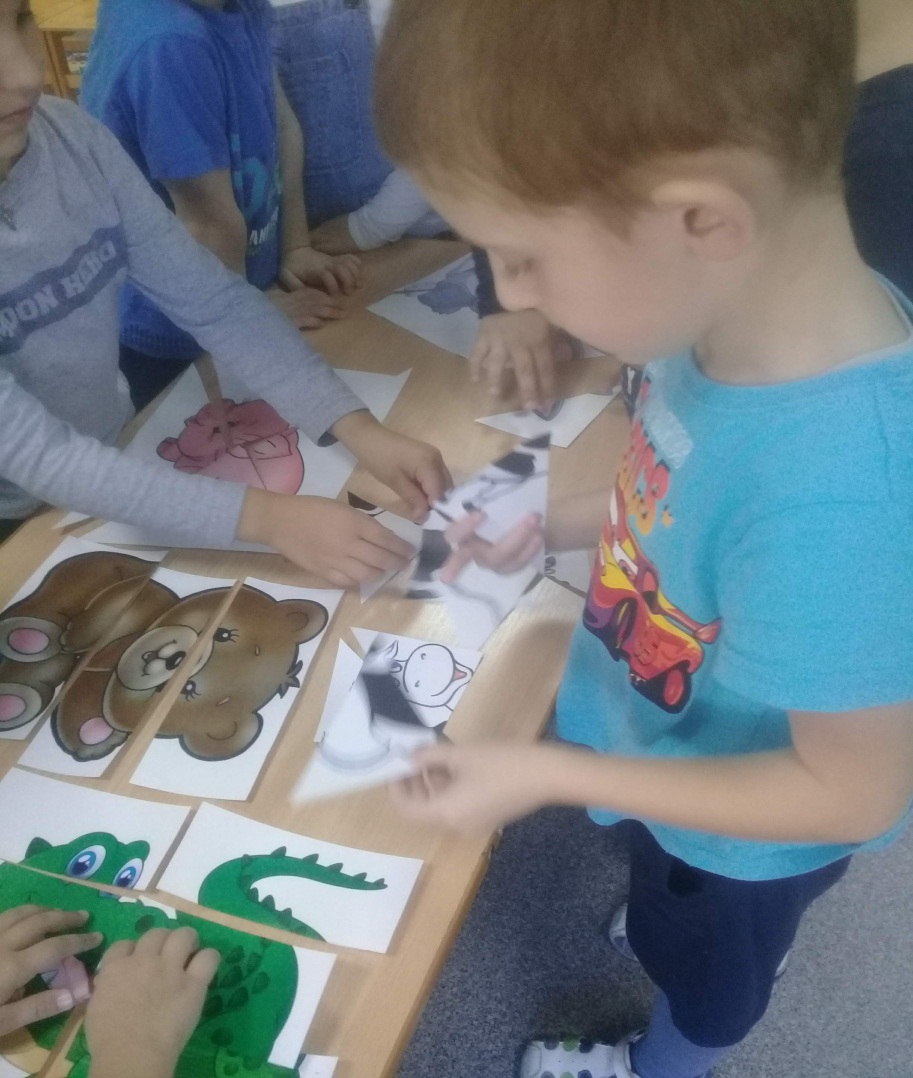 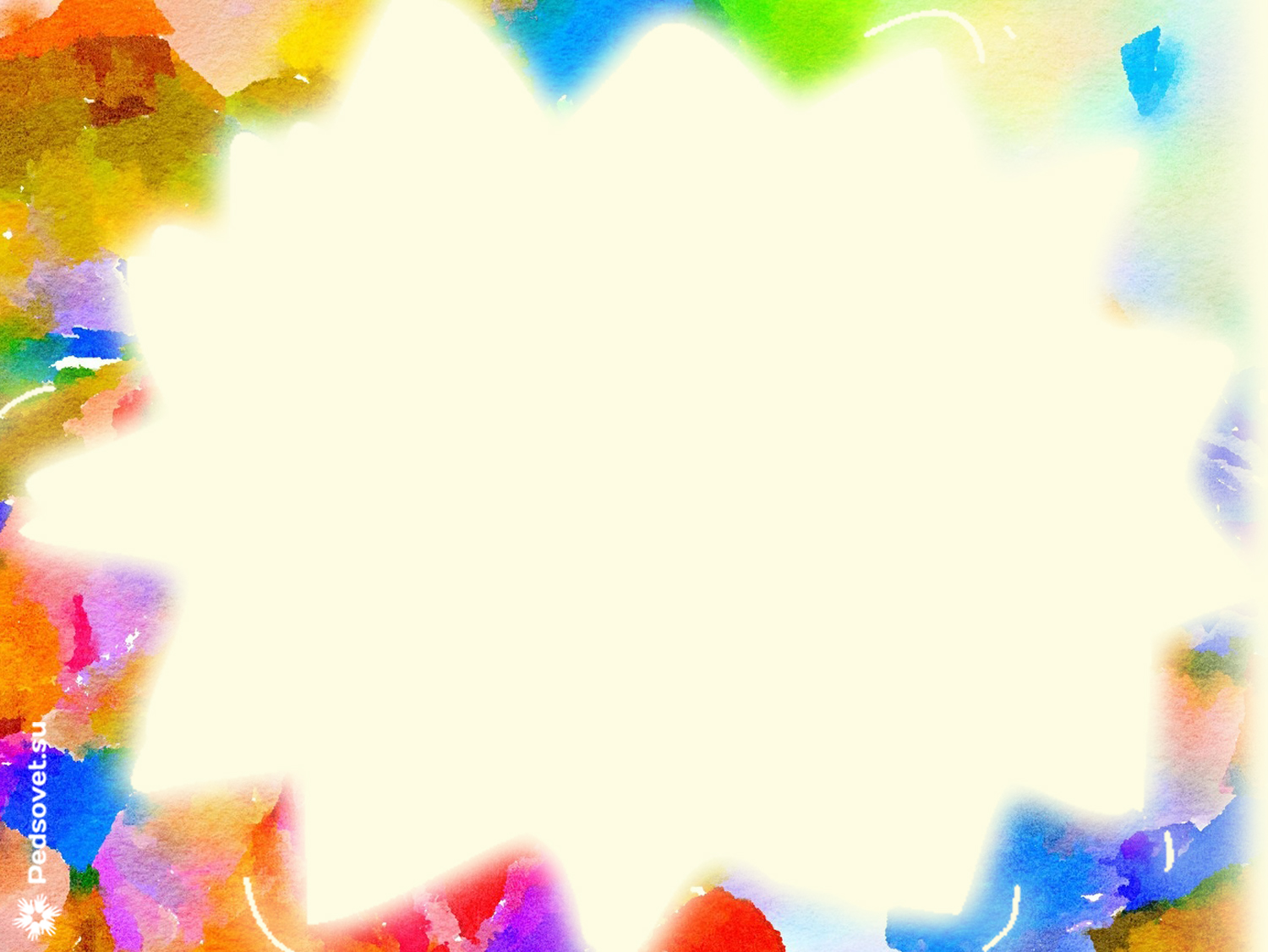 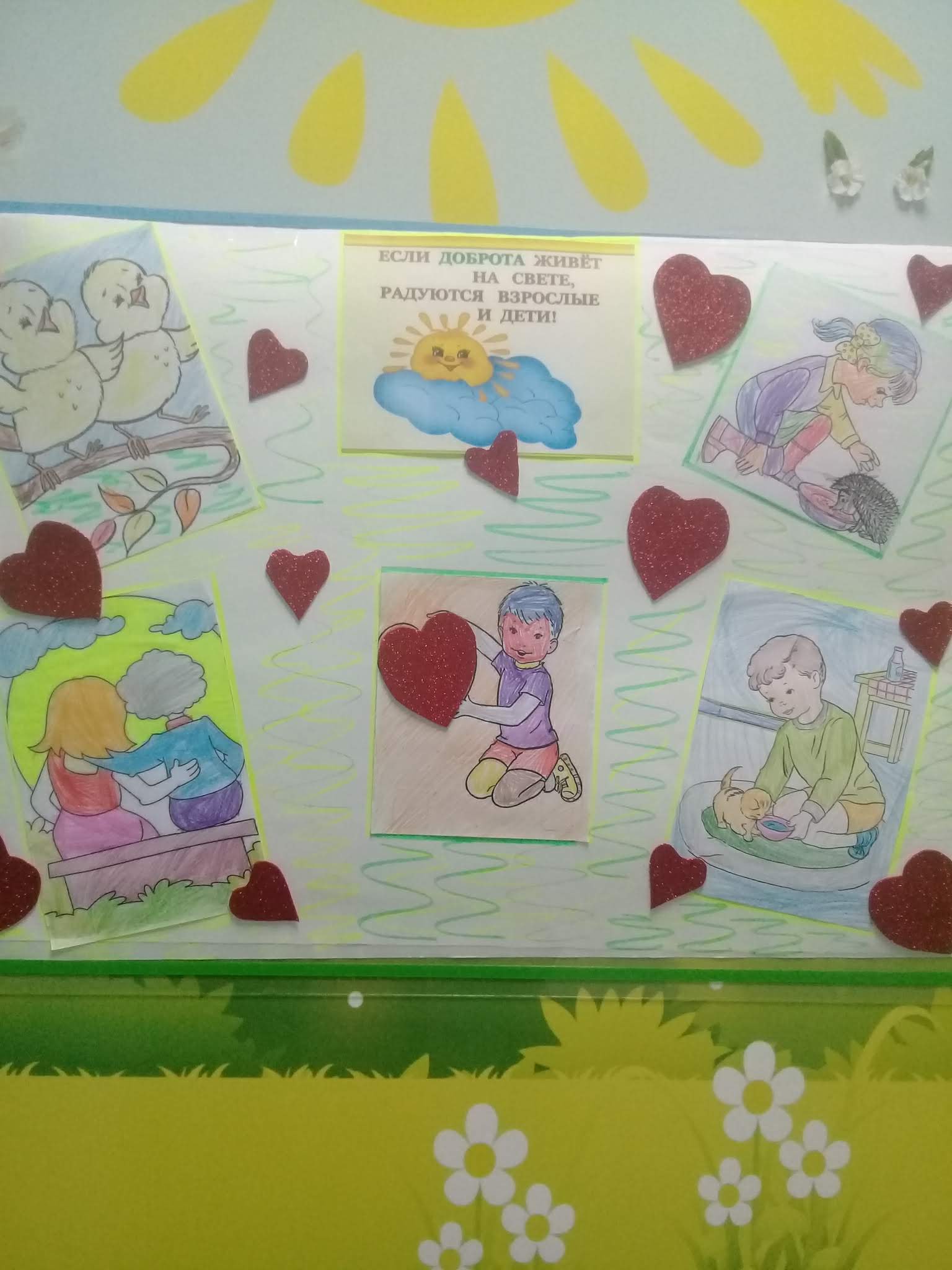 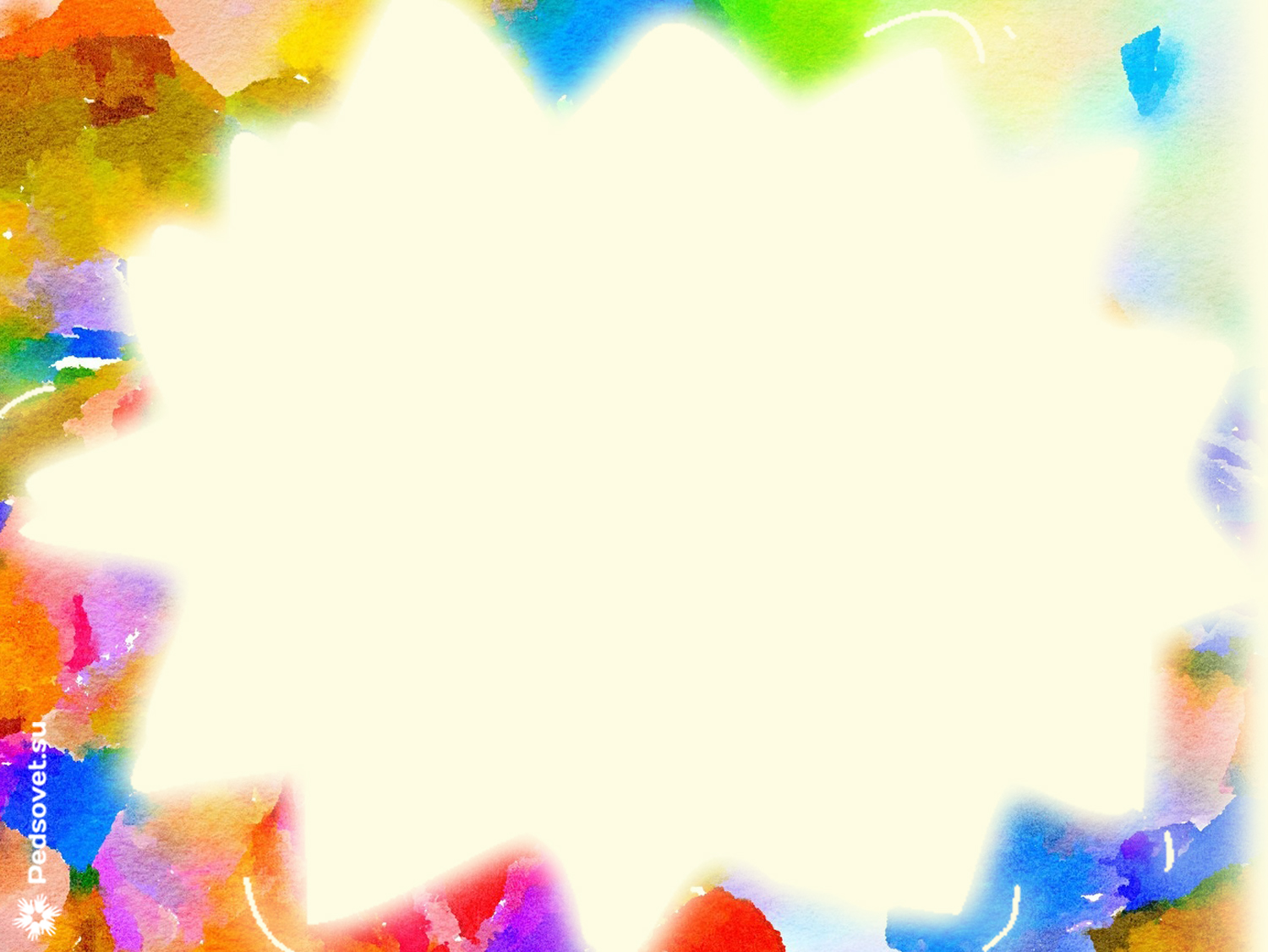 осенний утренник.
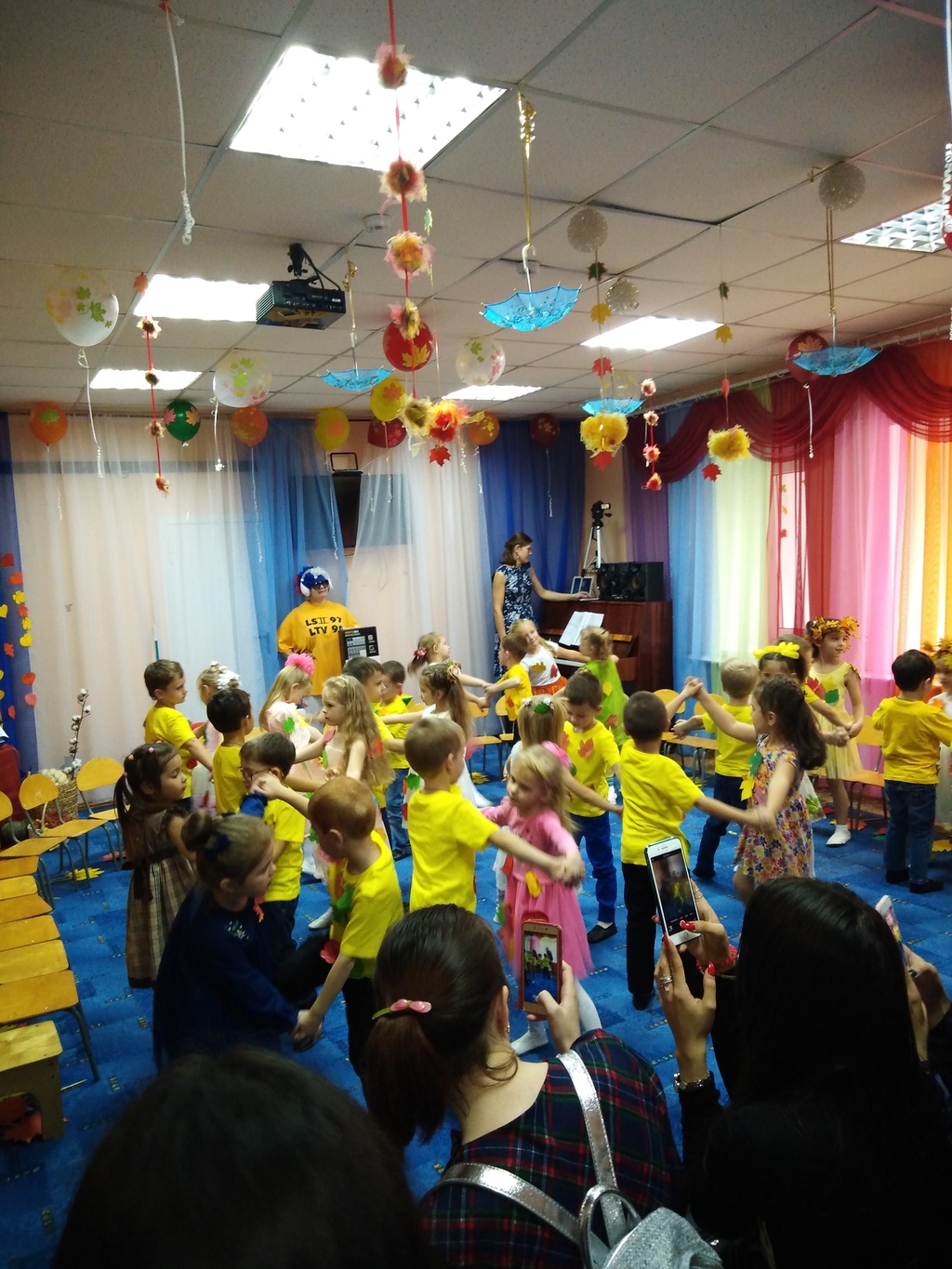 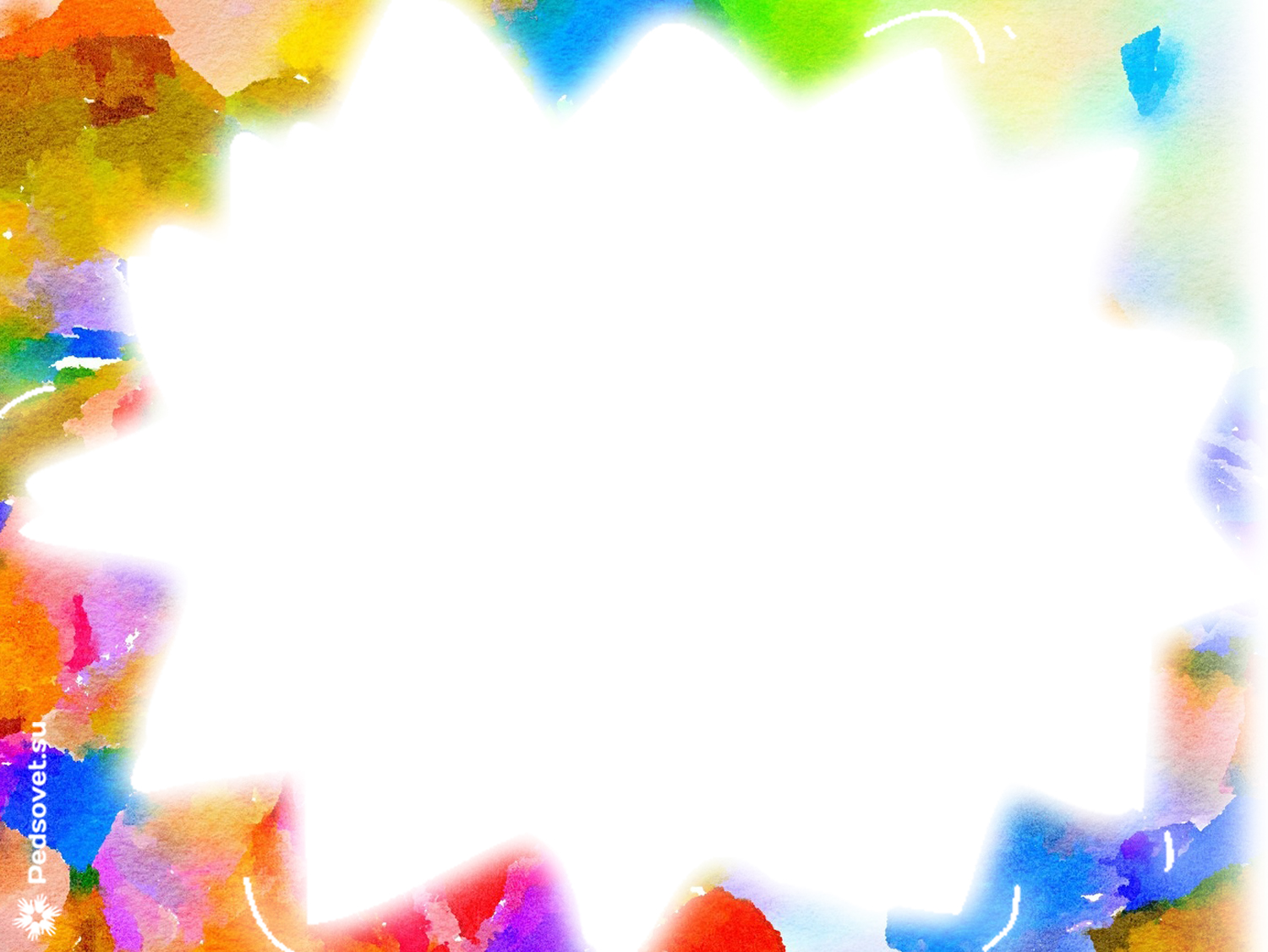 «День матери»
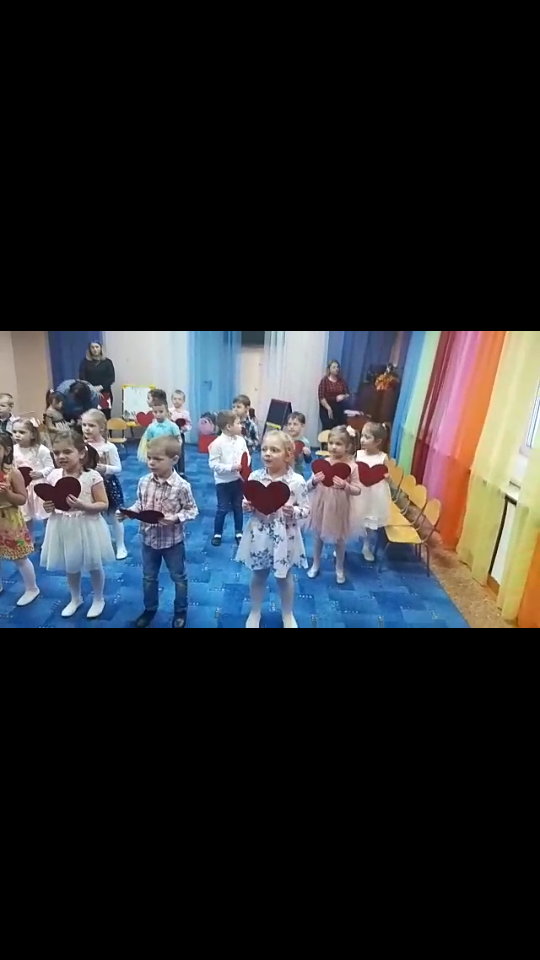 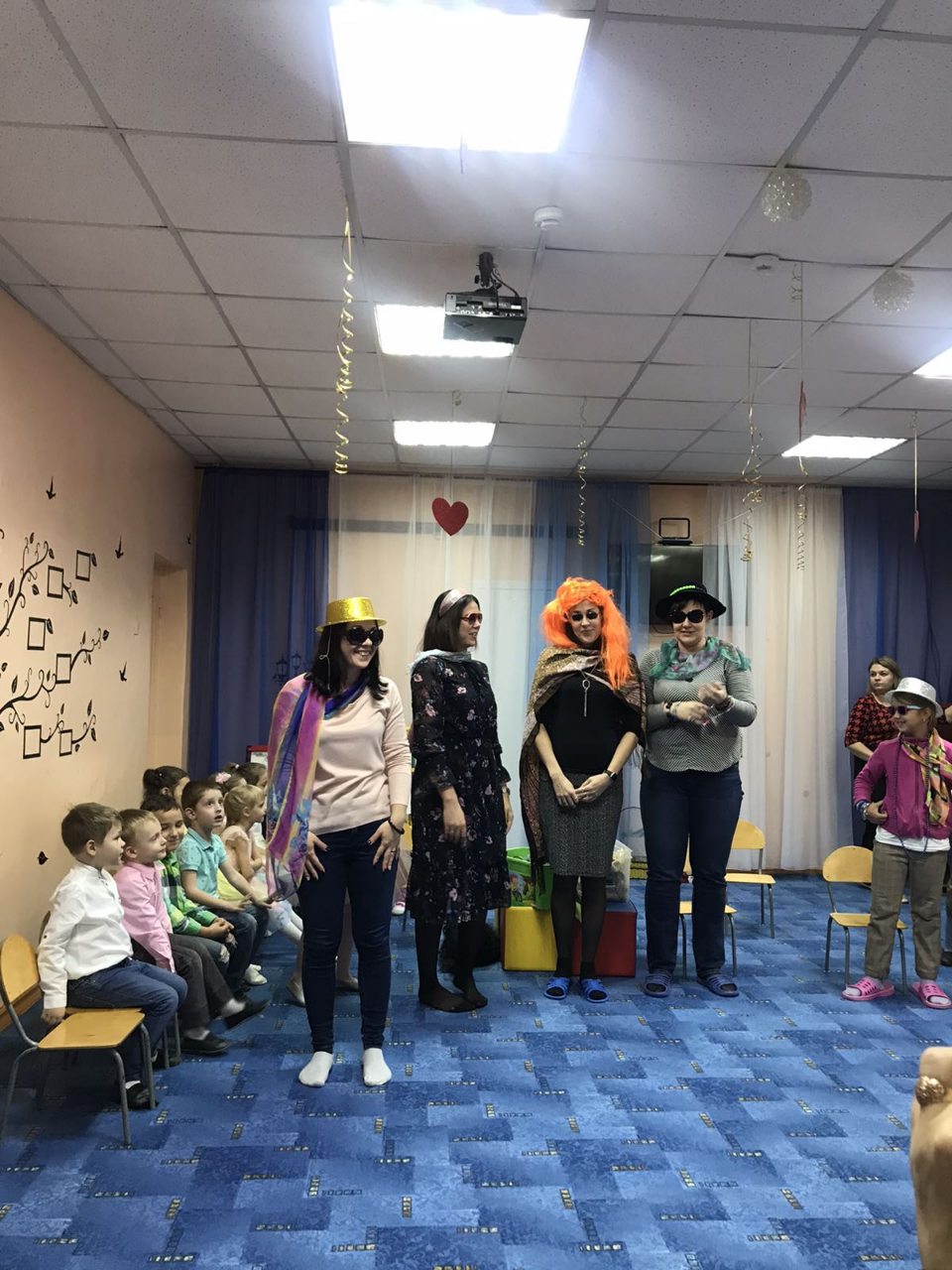 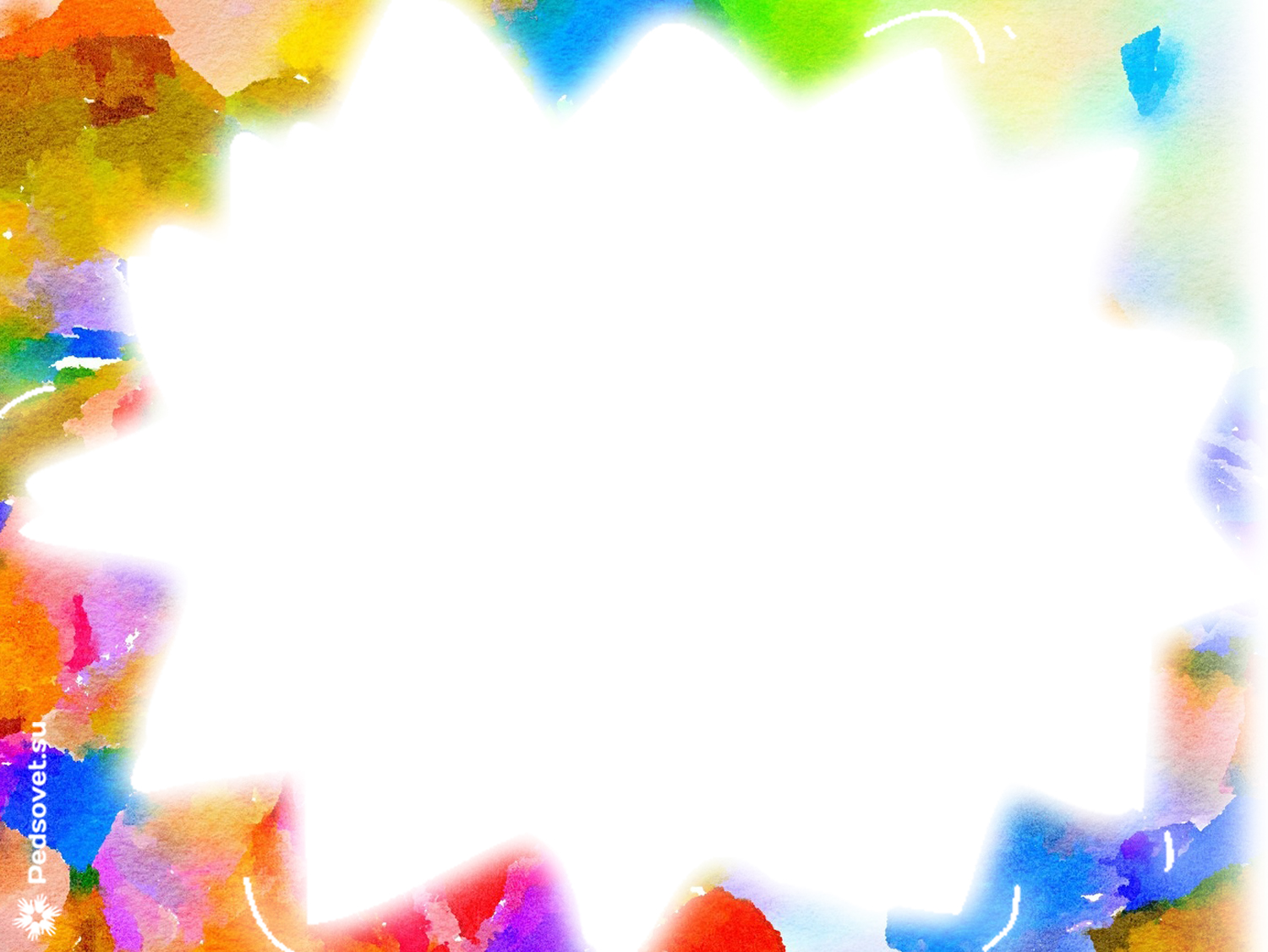 Новогодний утренник
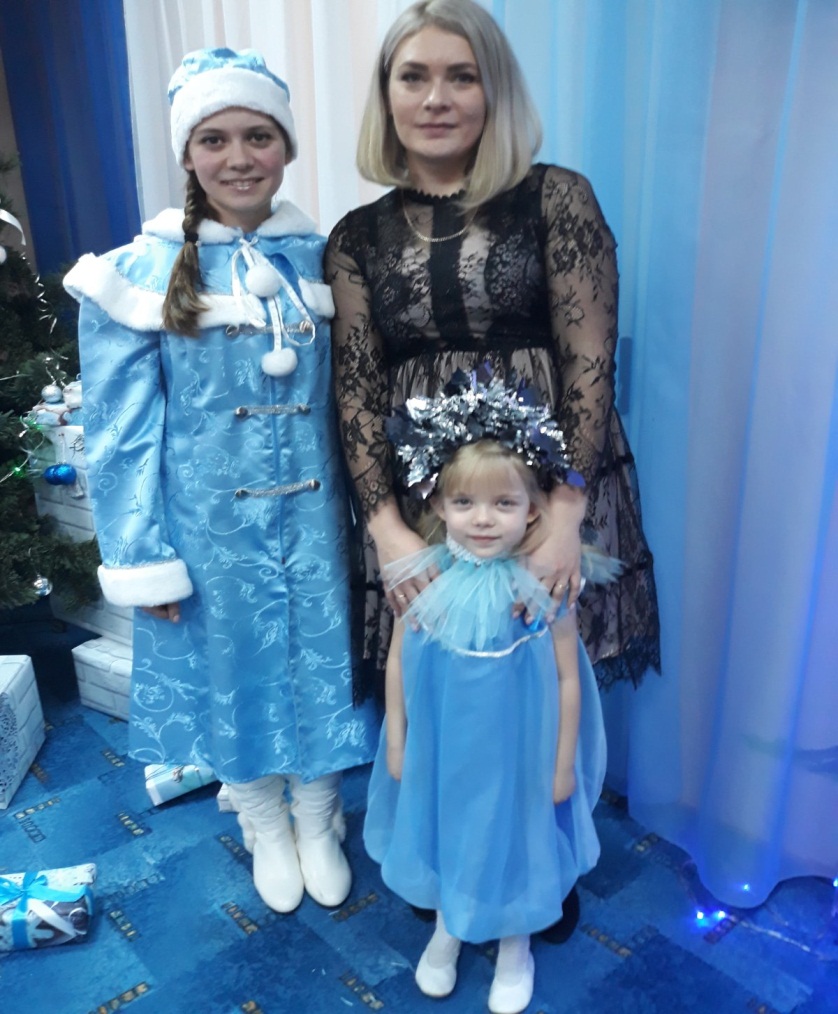 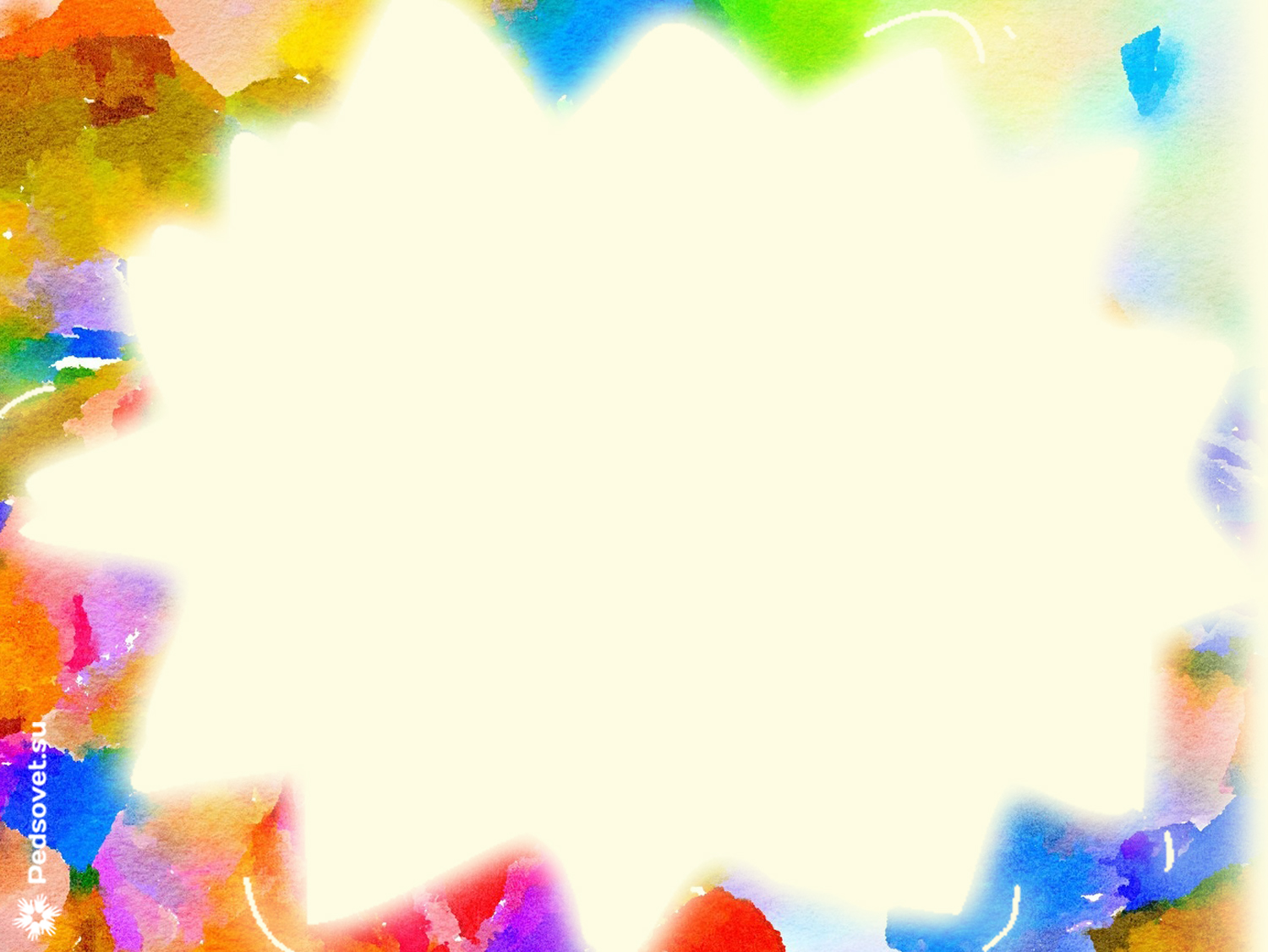 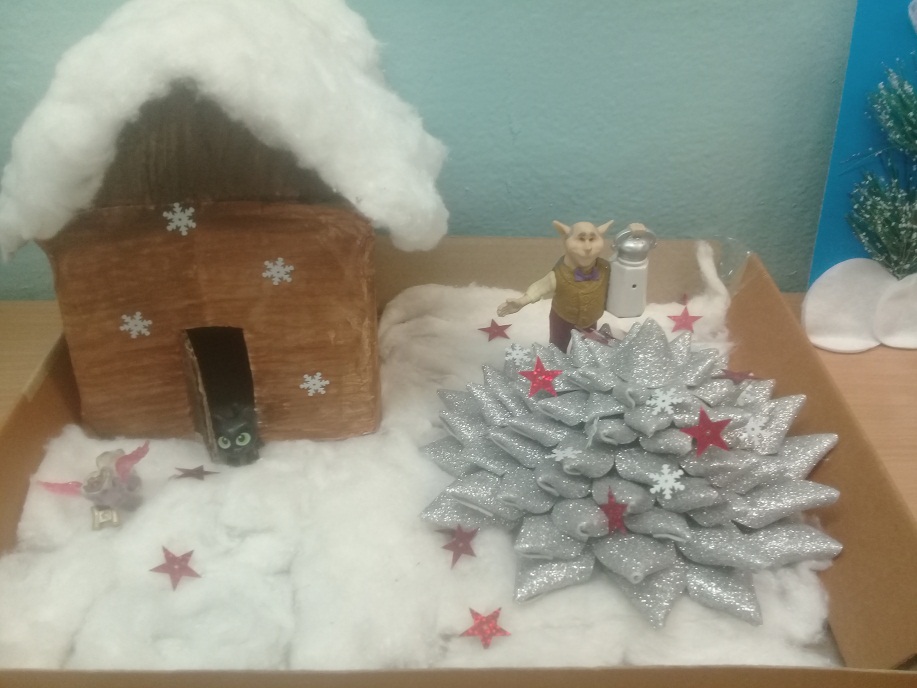 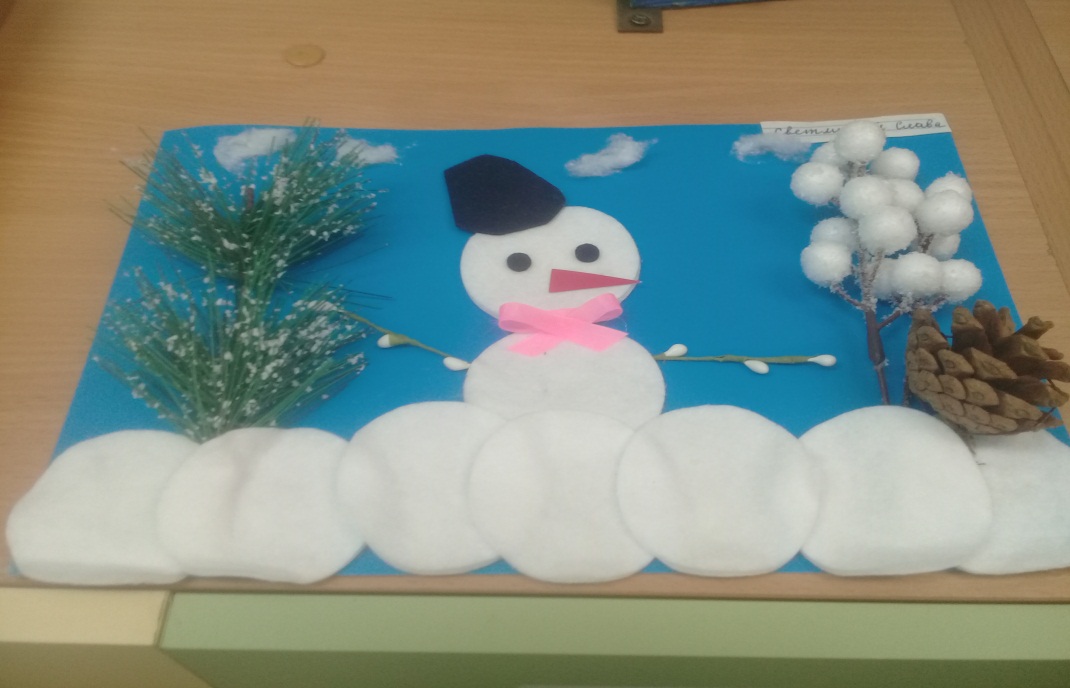 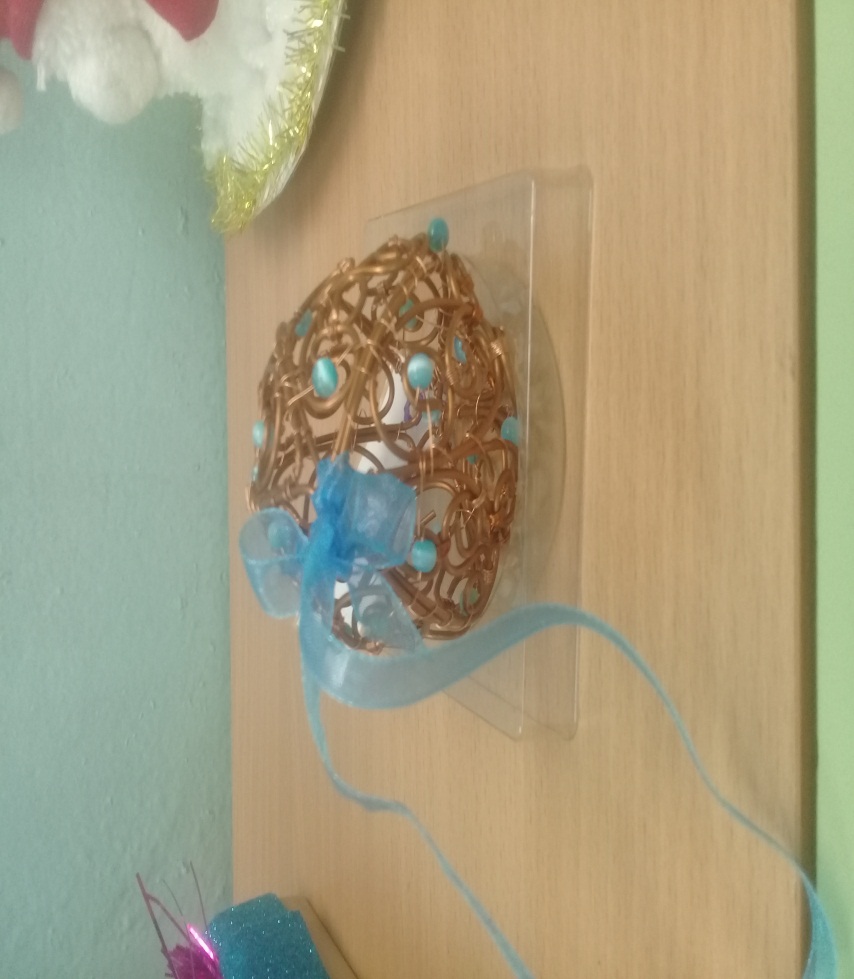 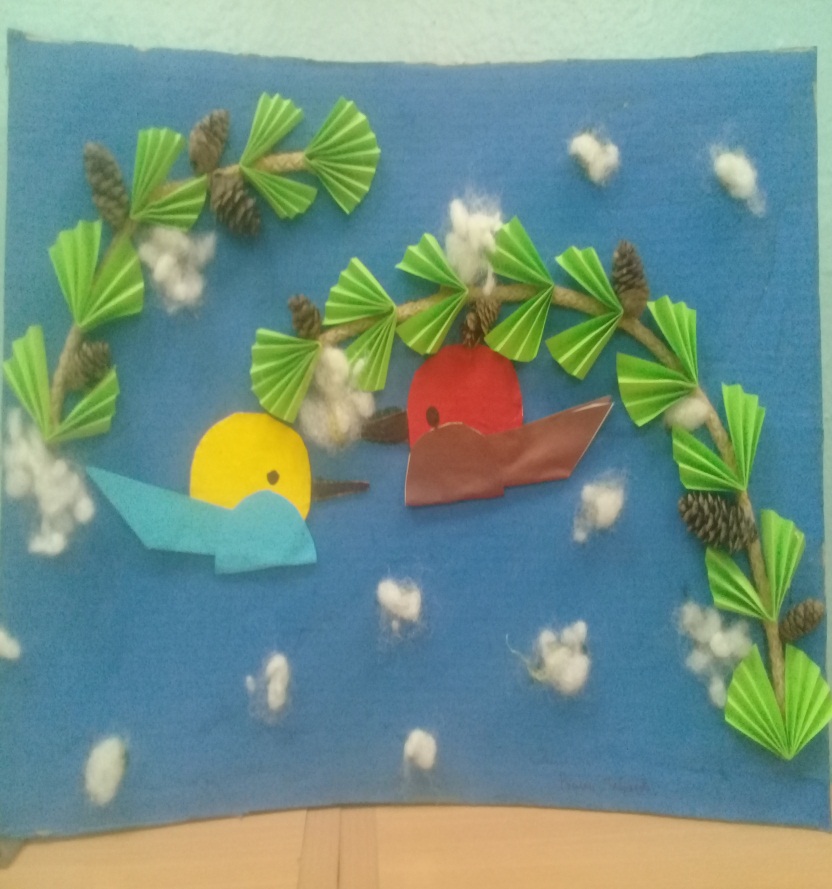 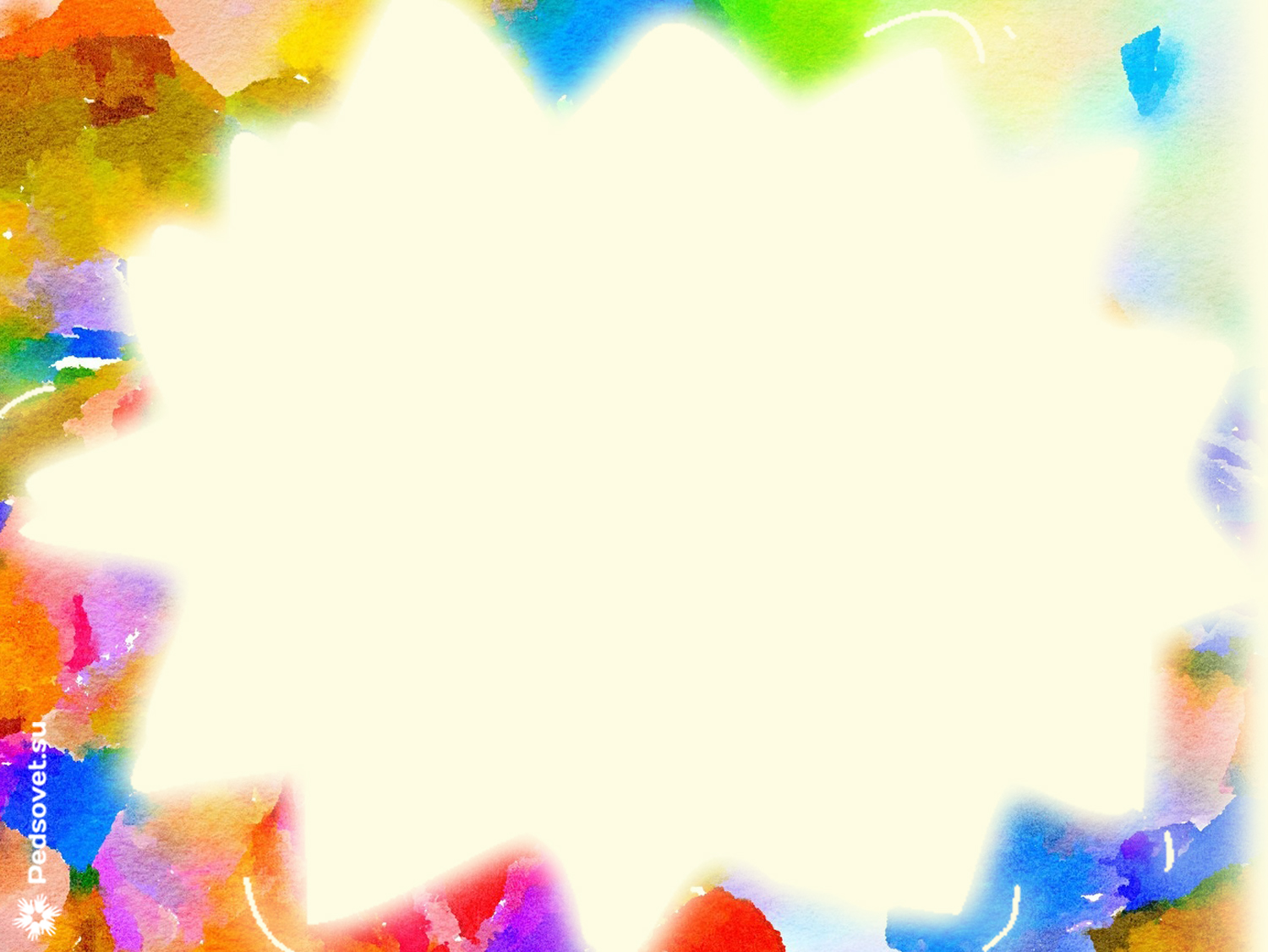 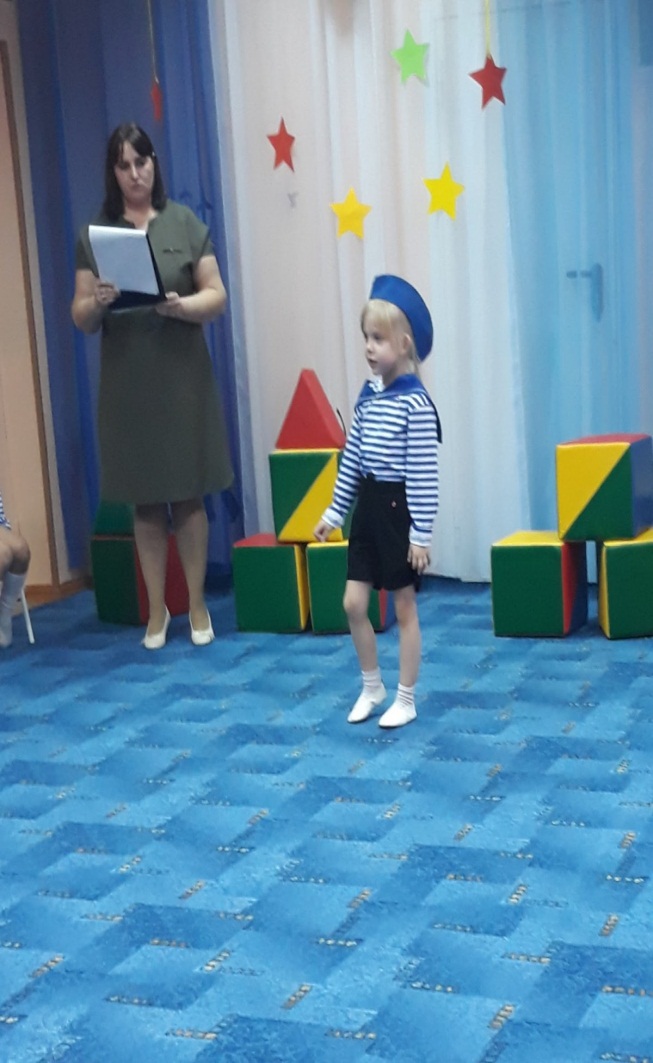 День защитника 
отечества
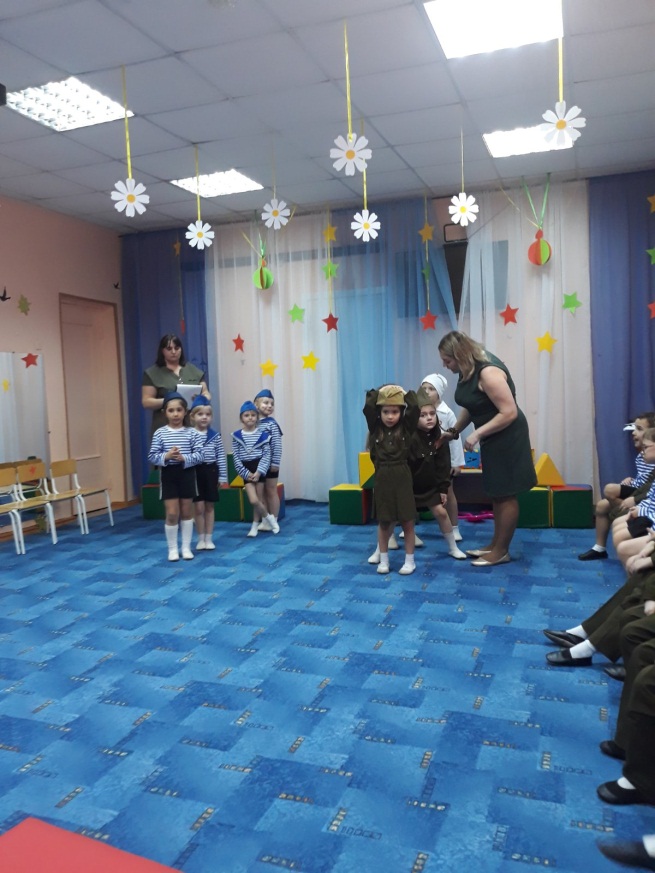 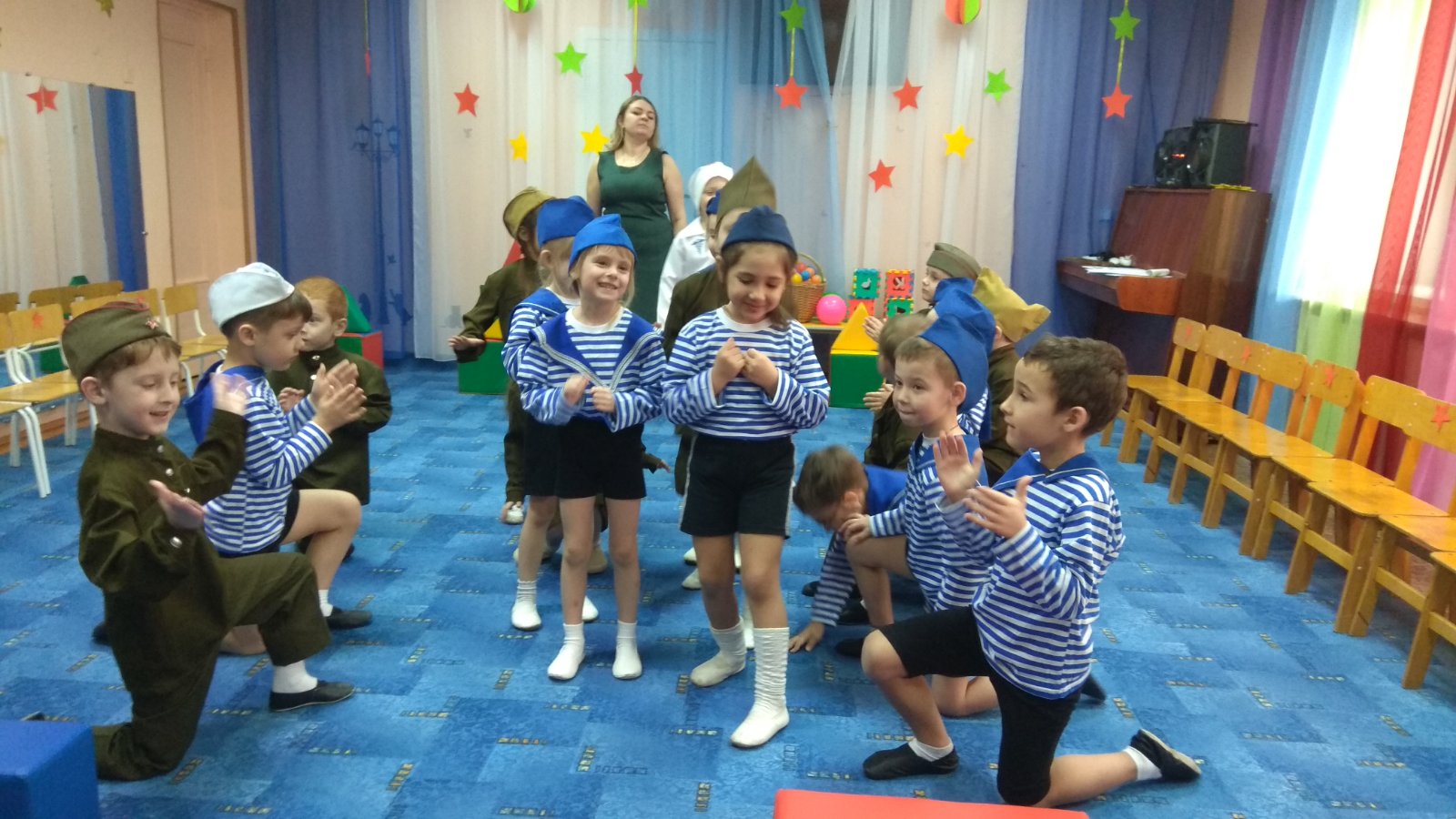 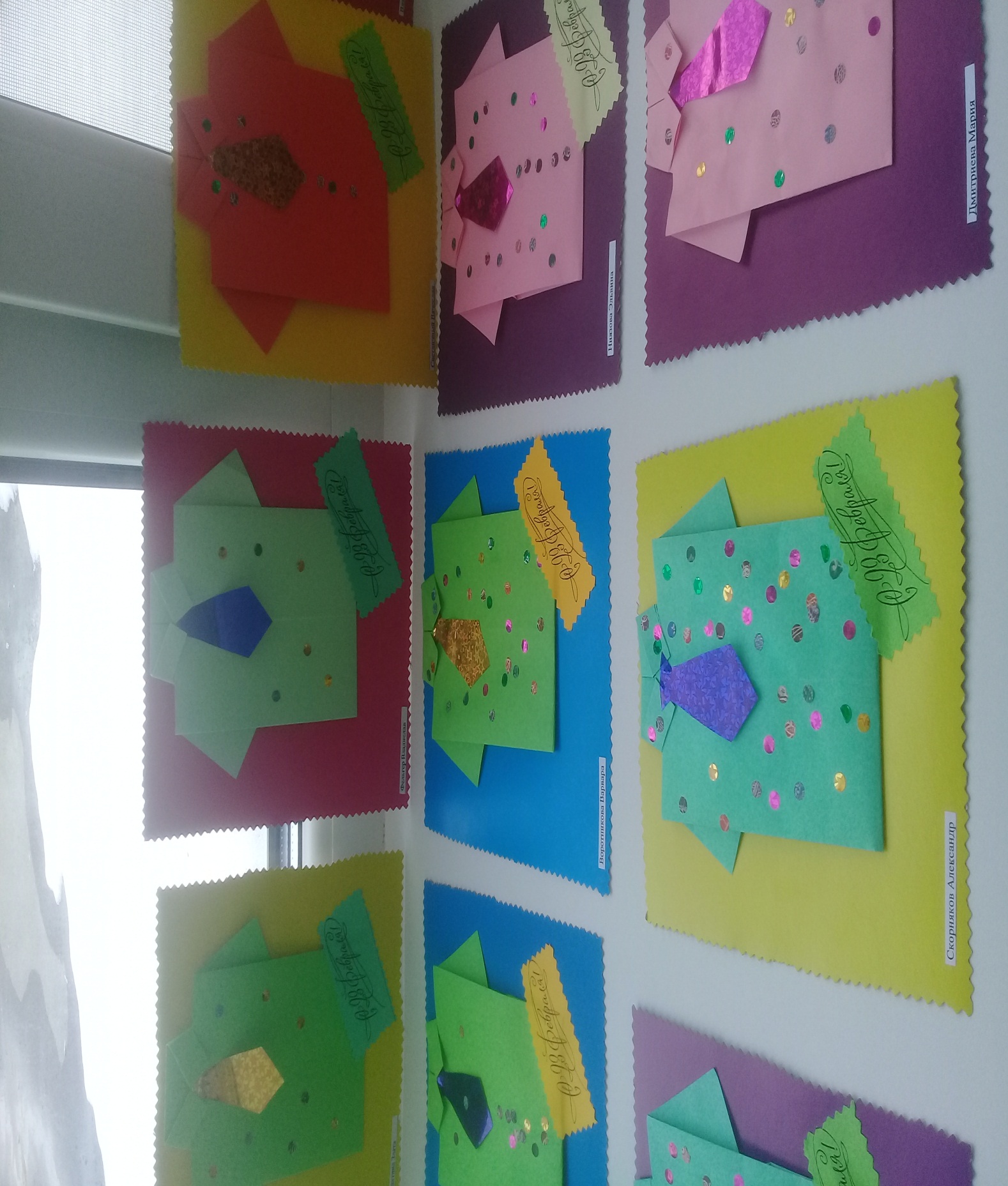 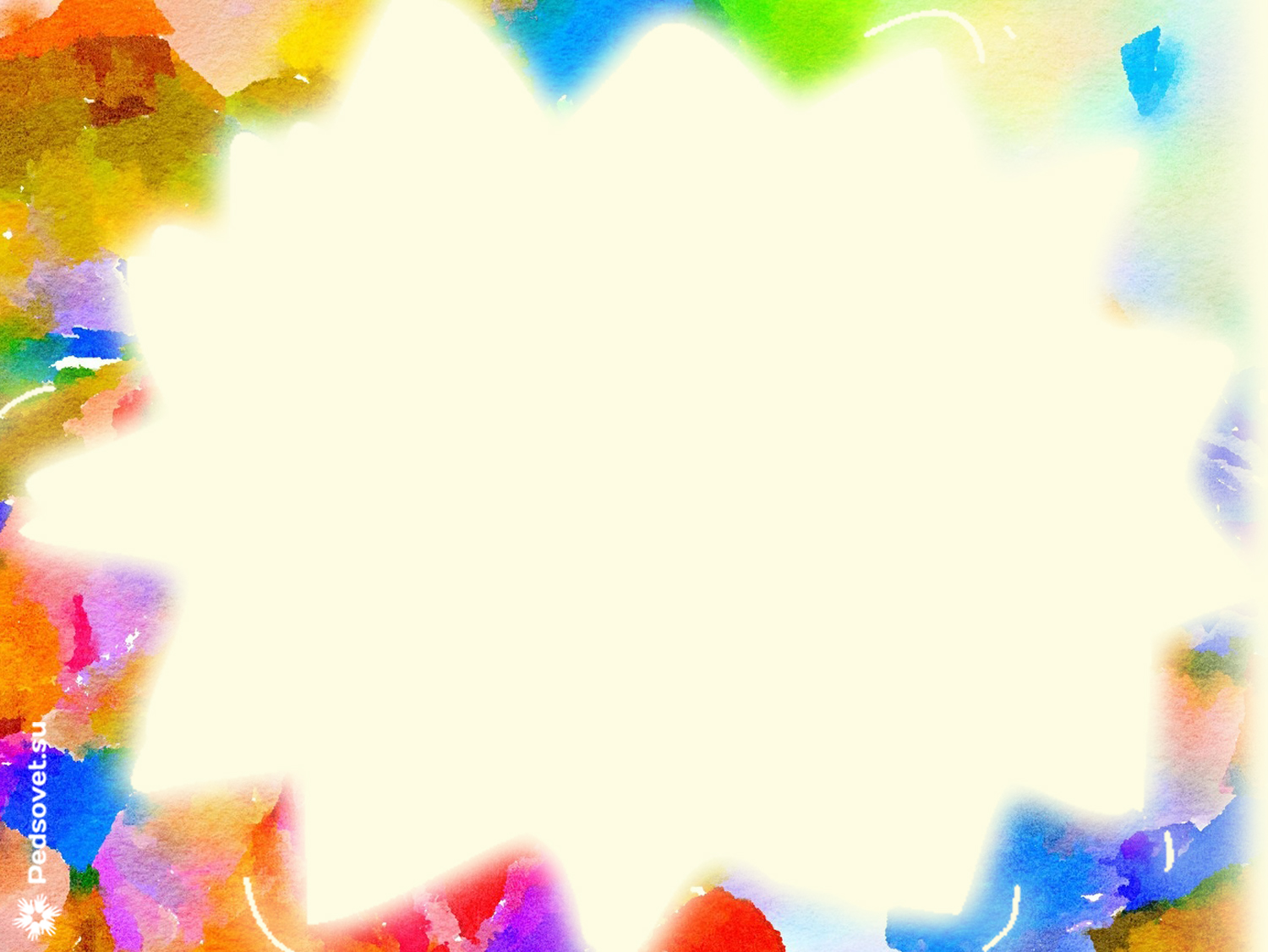 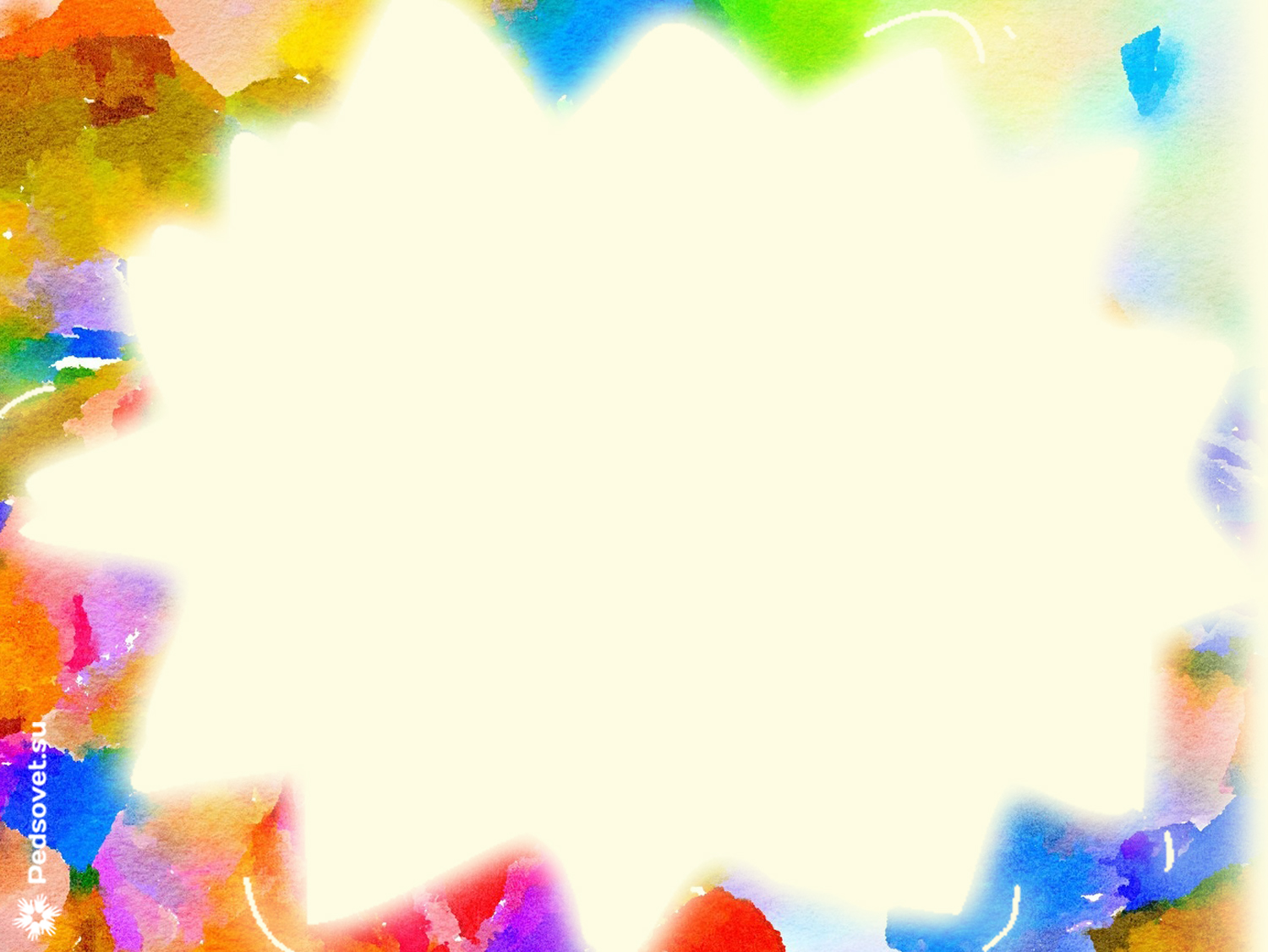 Мамин праздник - женский день
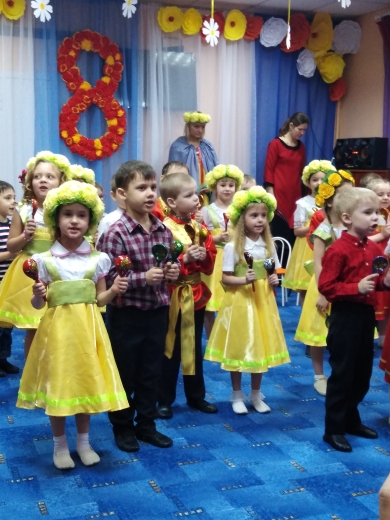 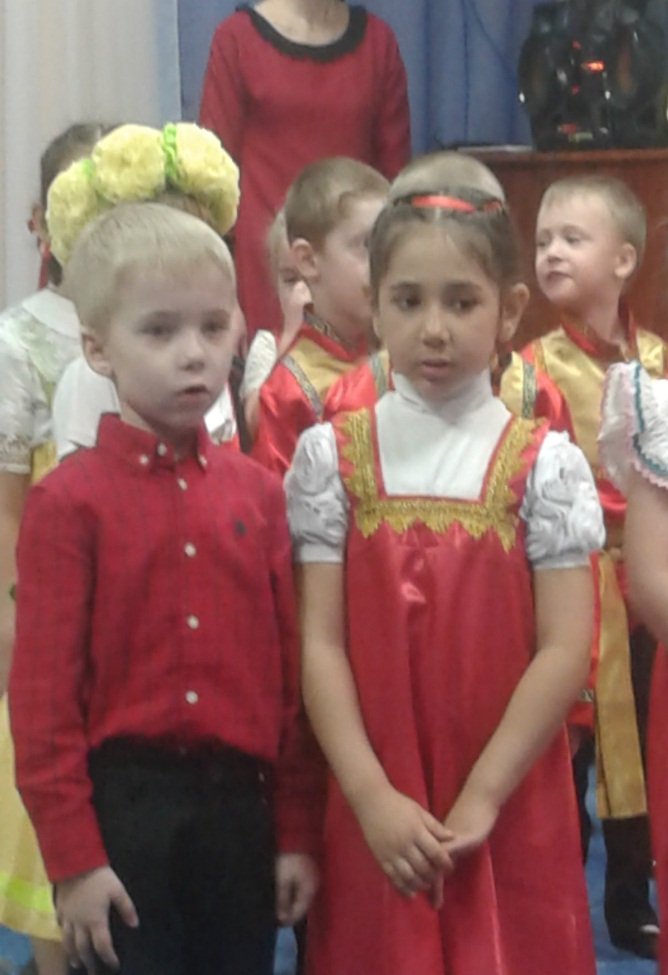 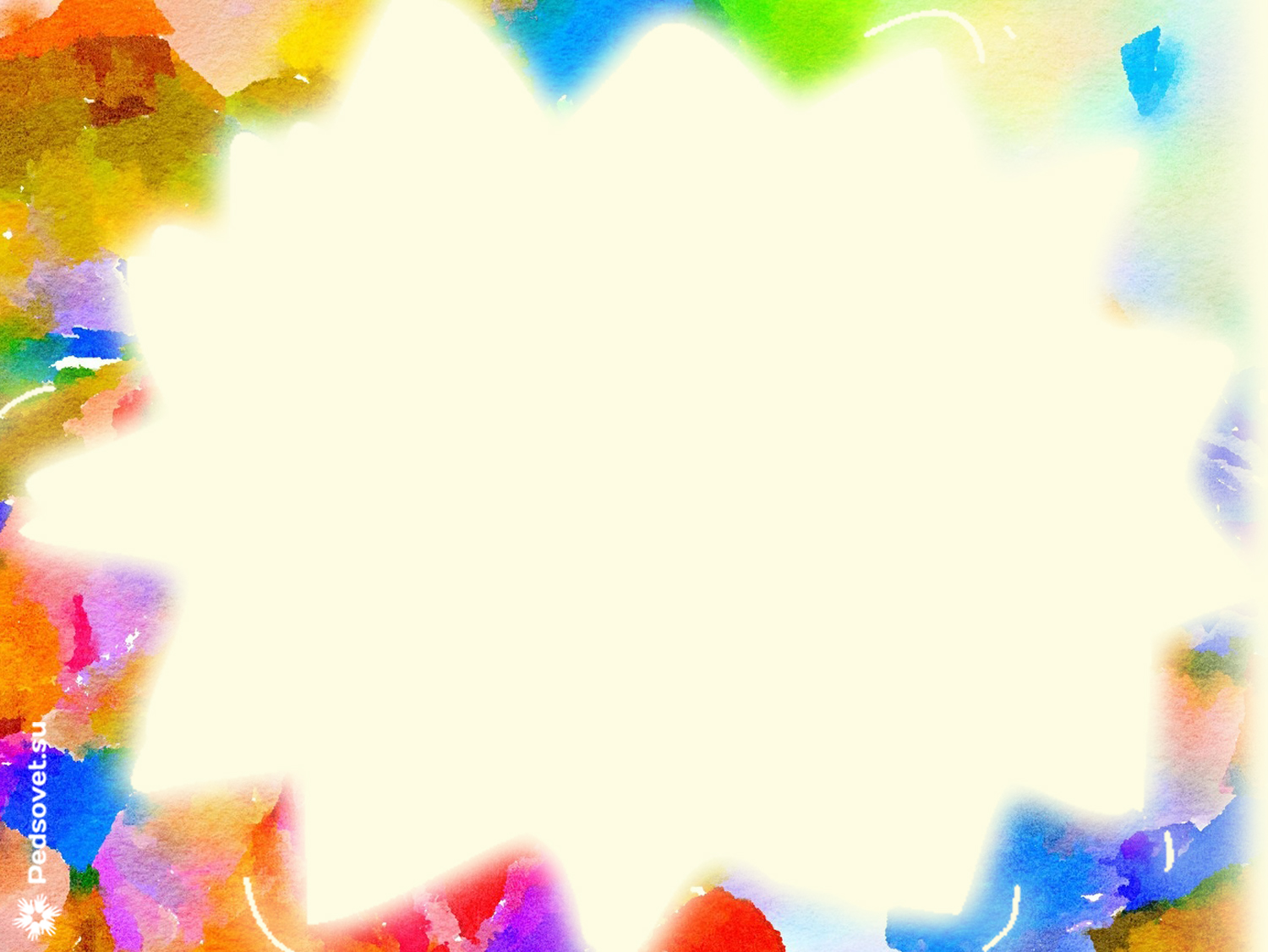 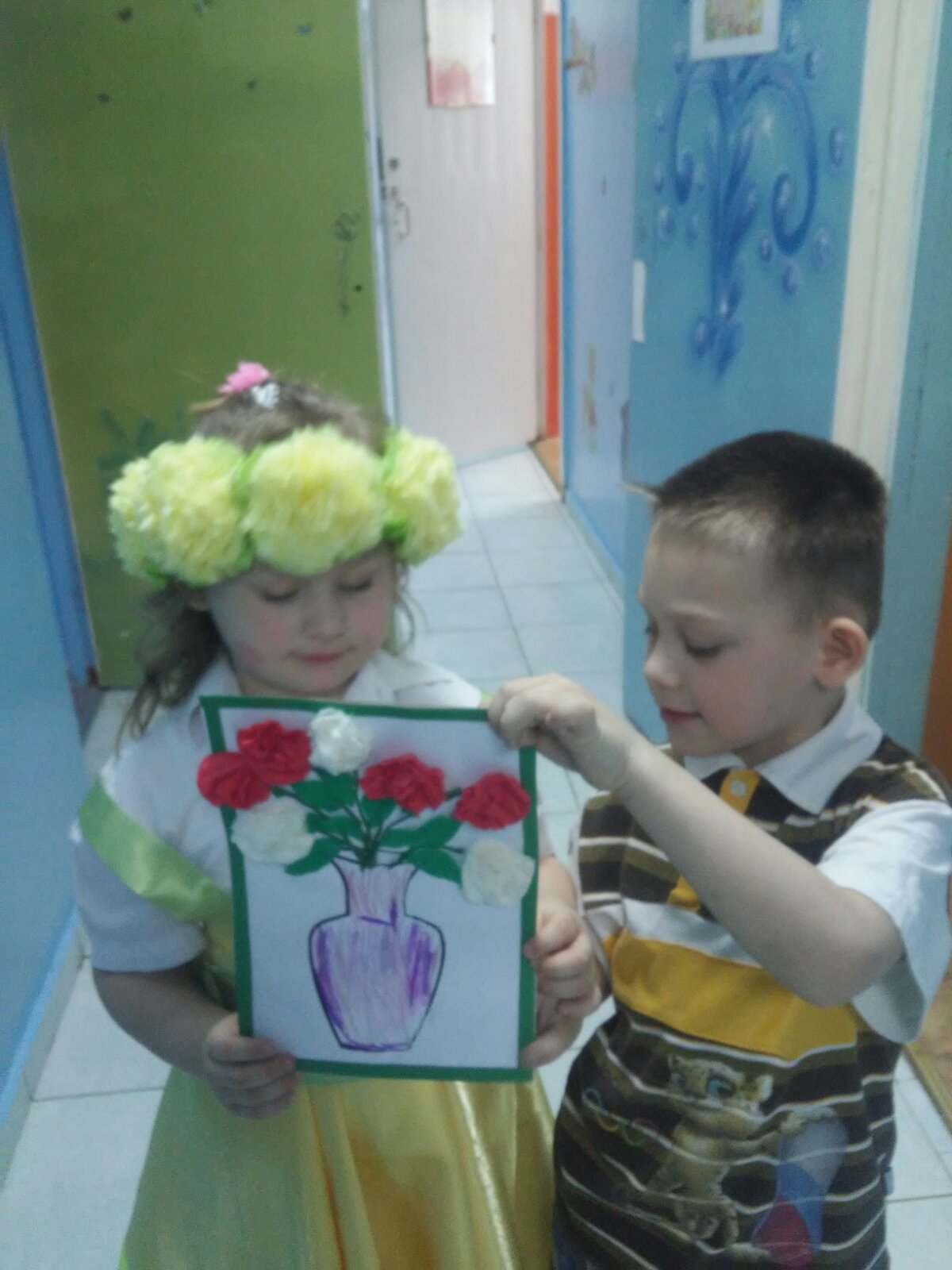 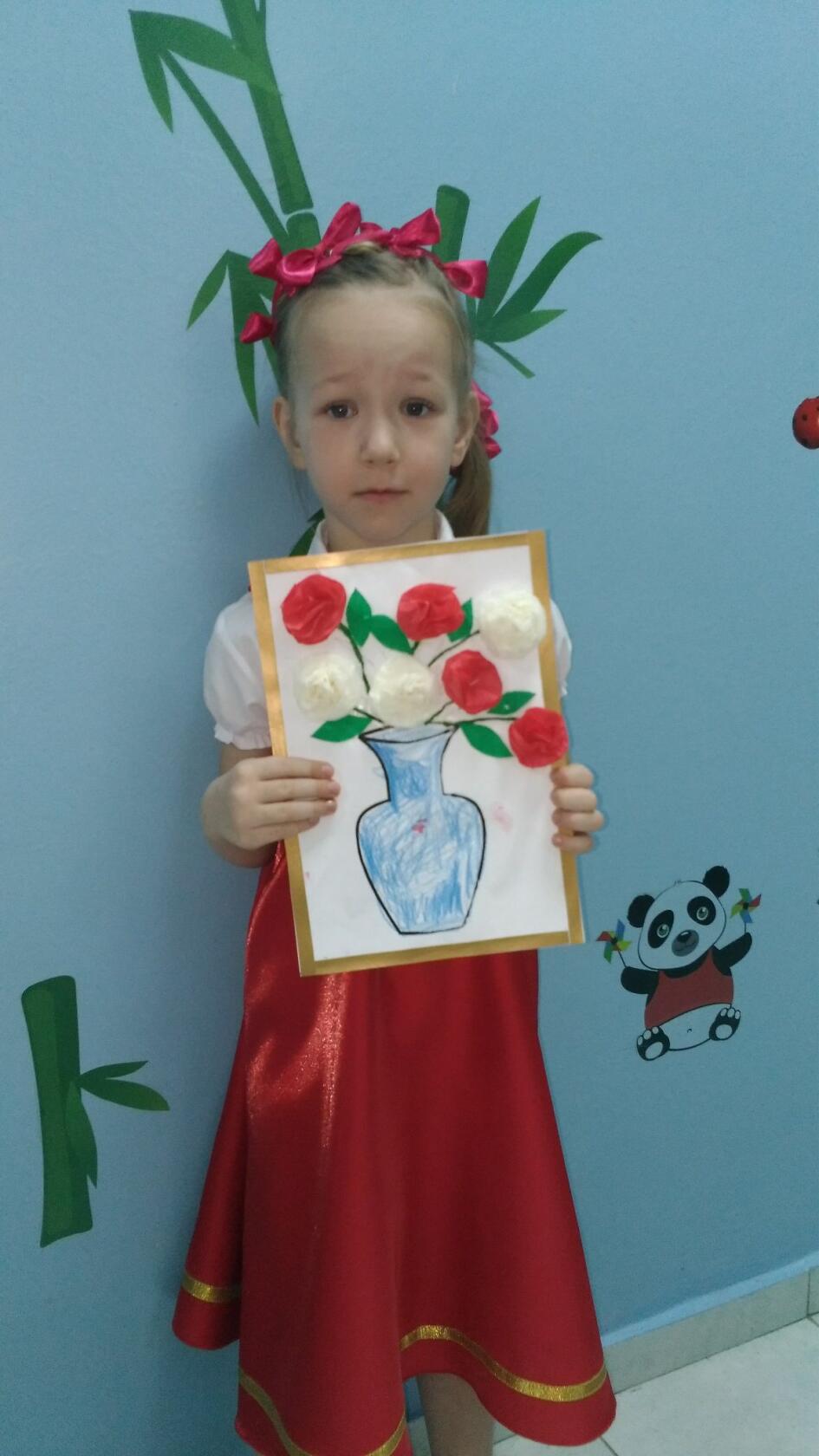 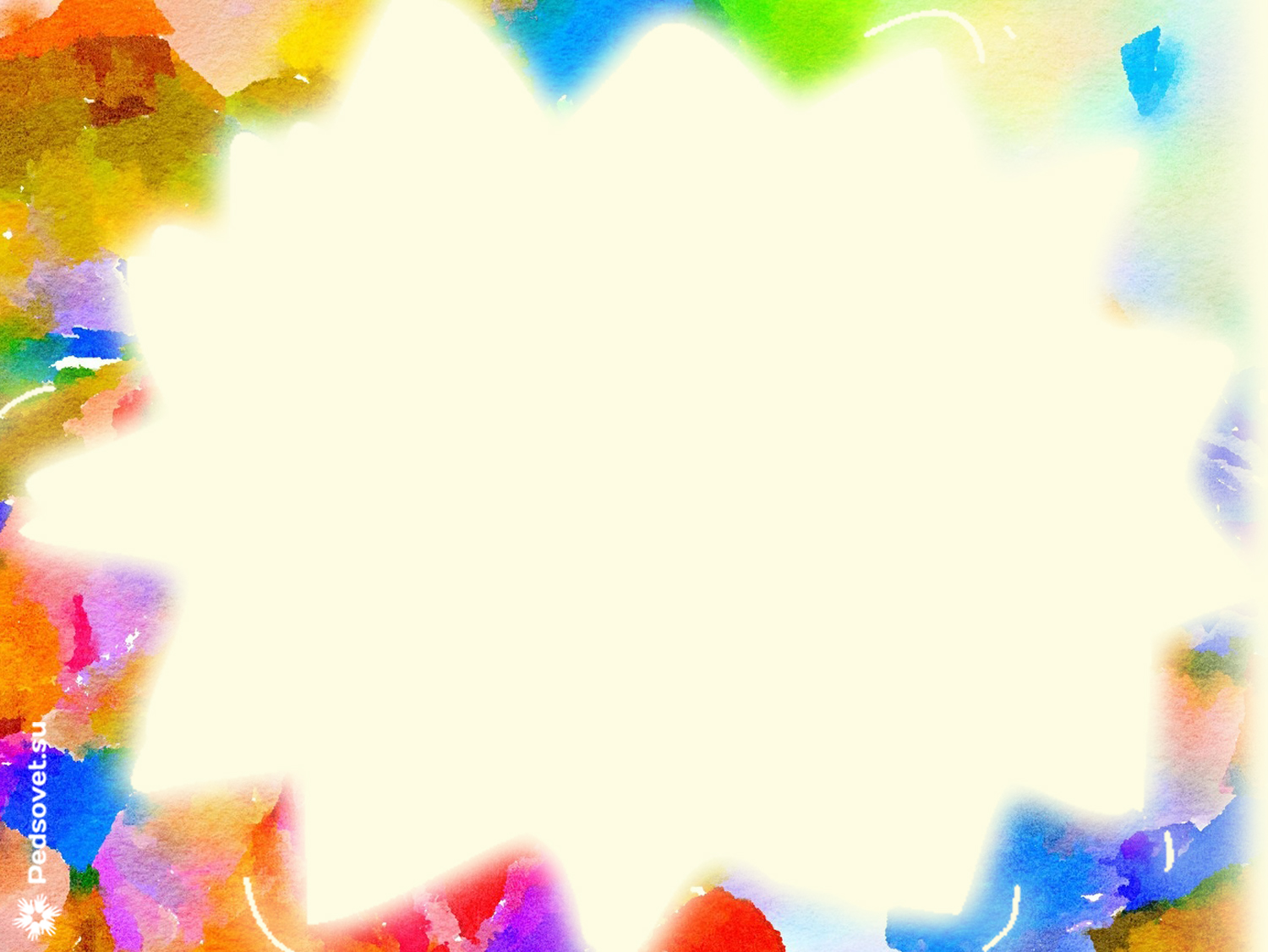 «Осенняя фантазия».
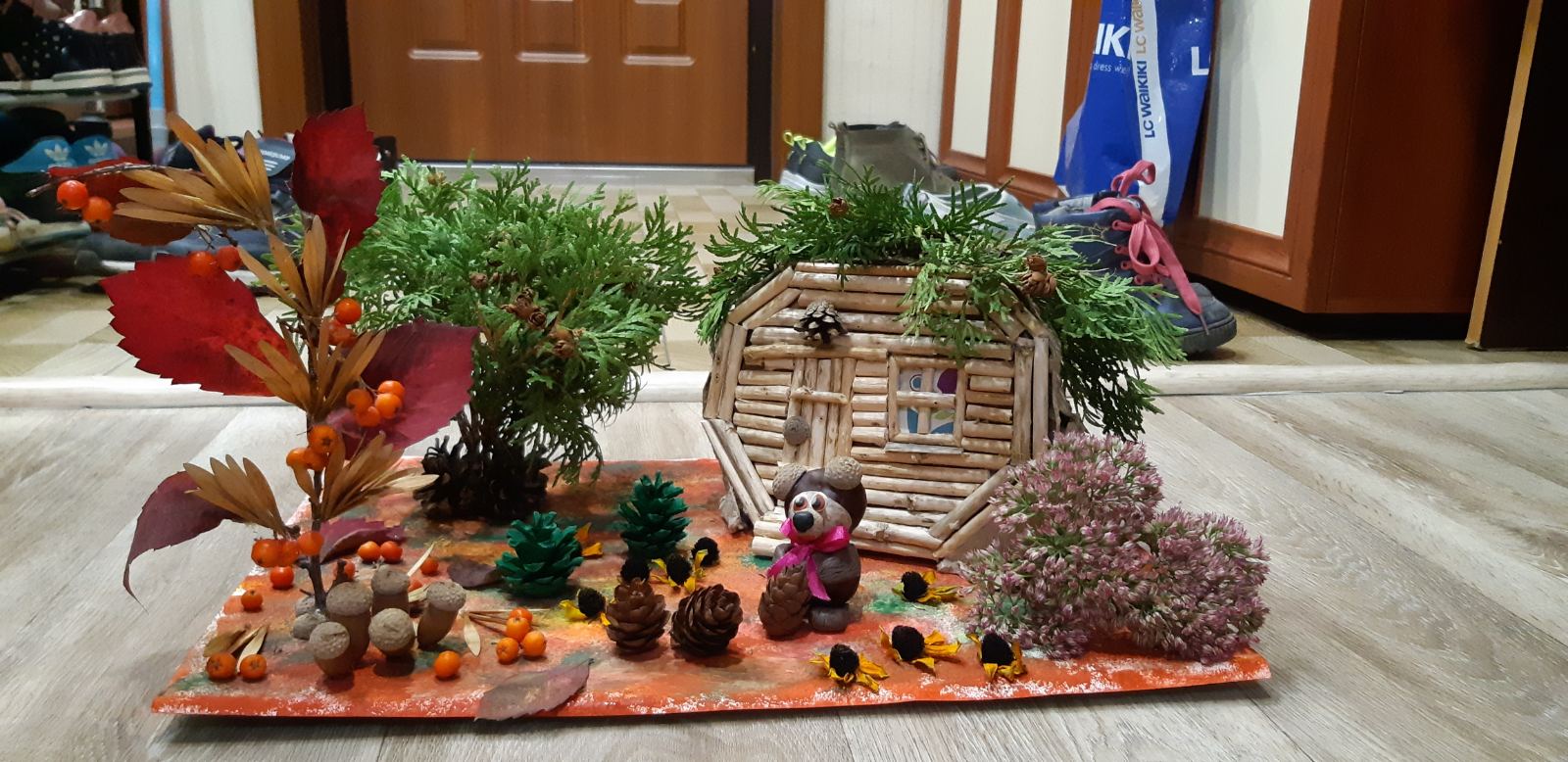 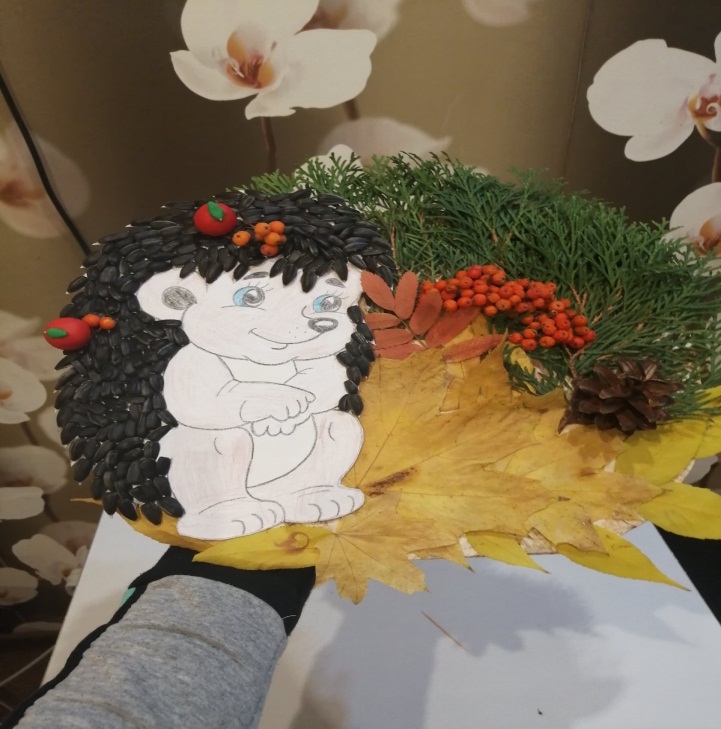 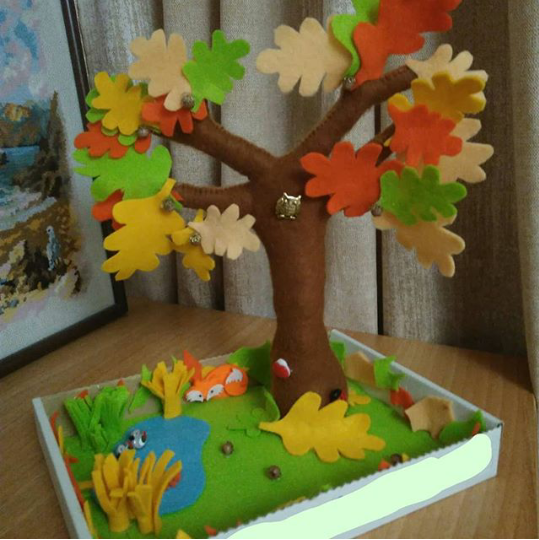 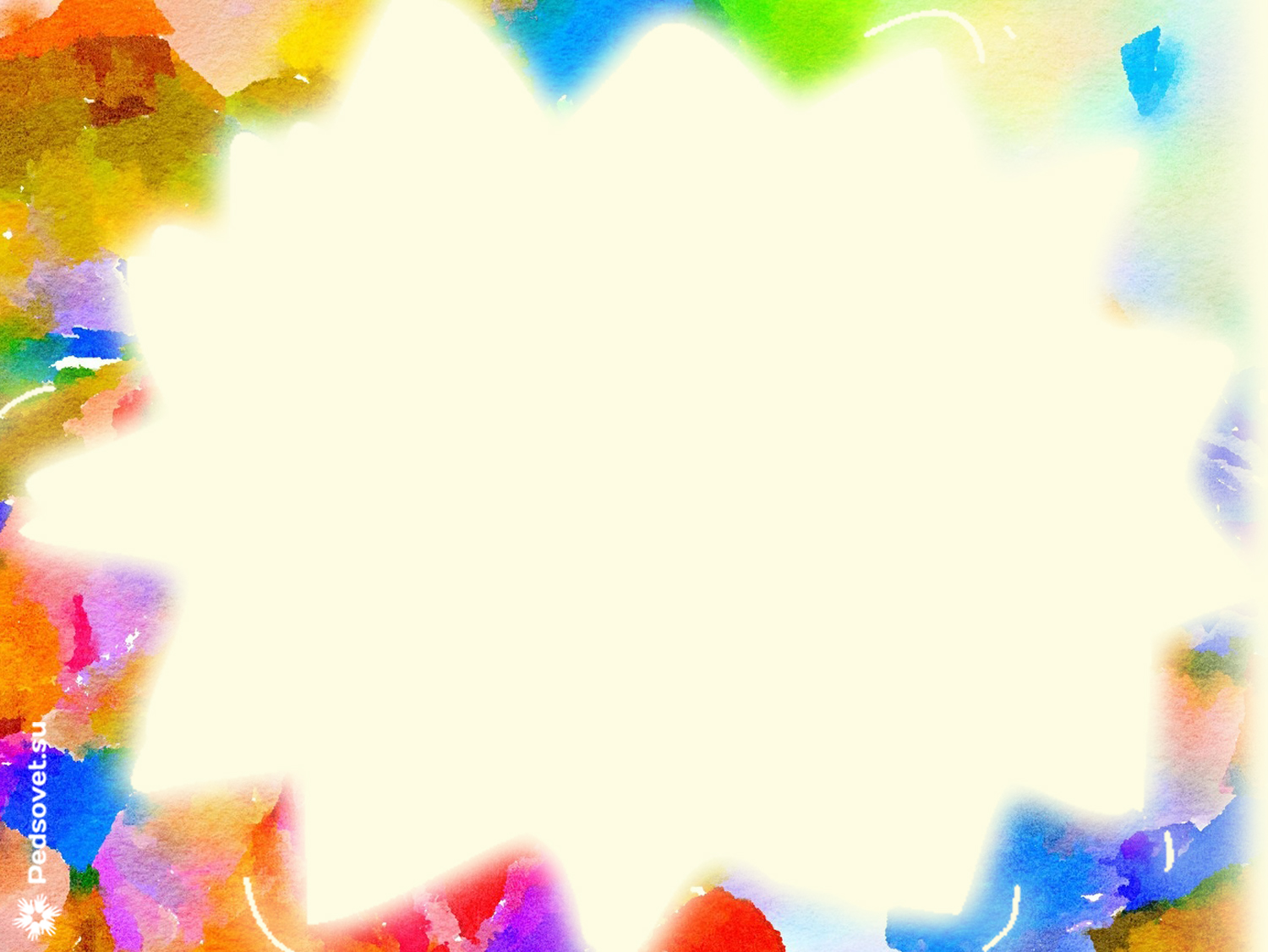 «Краски осени»
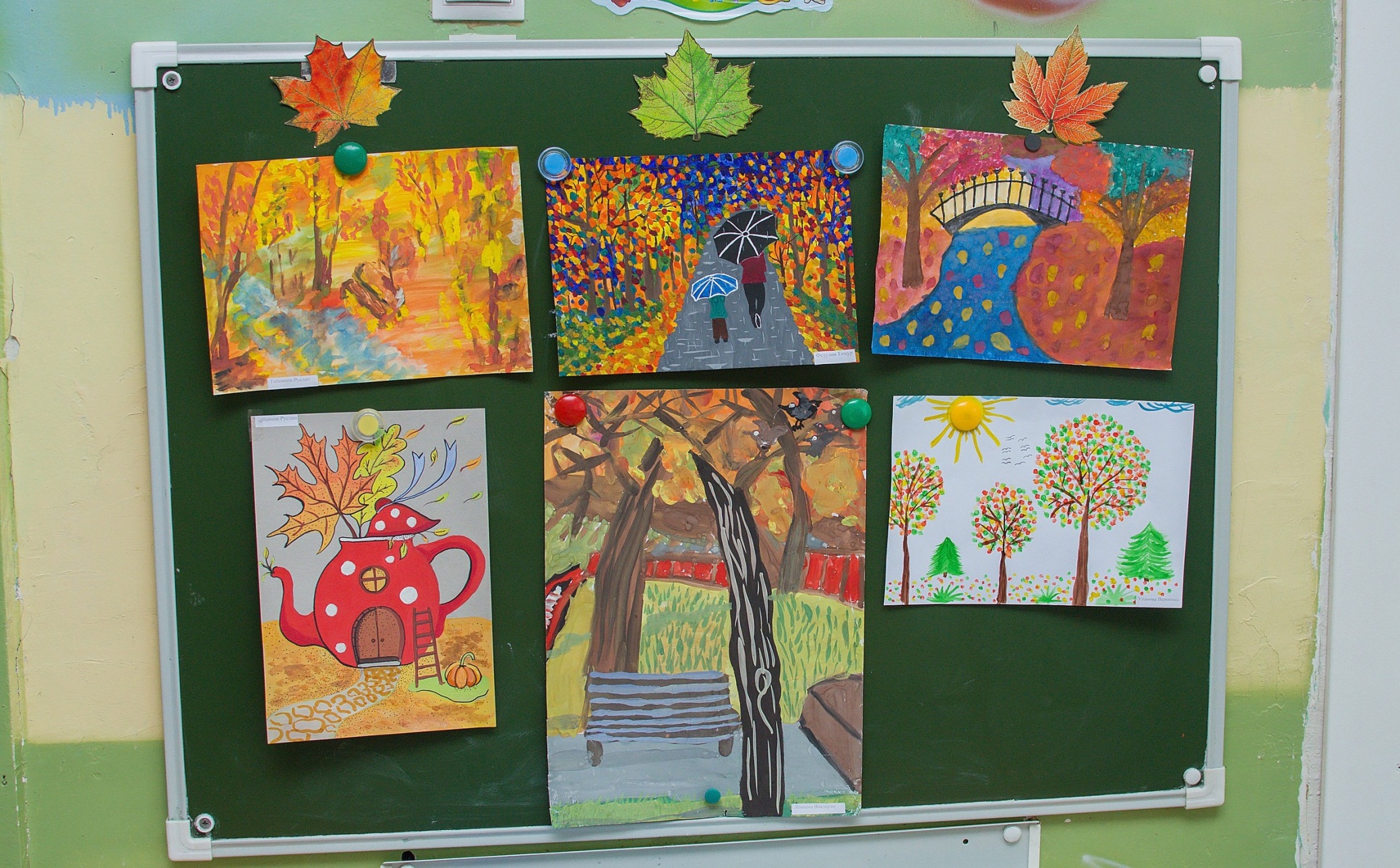 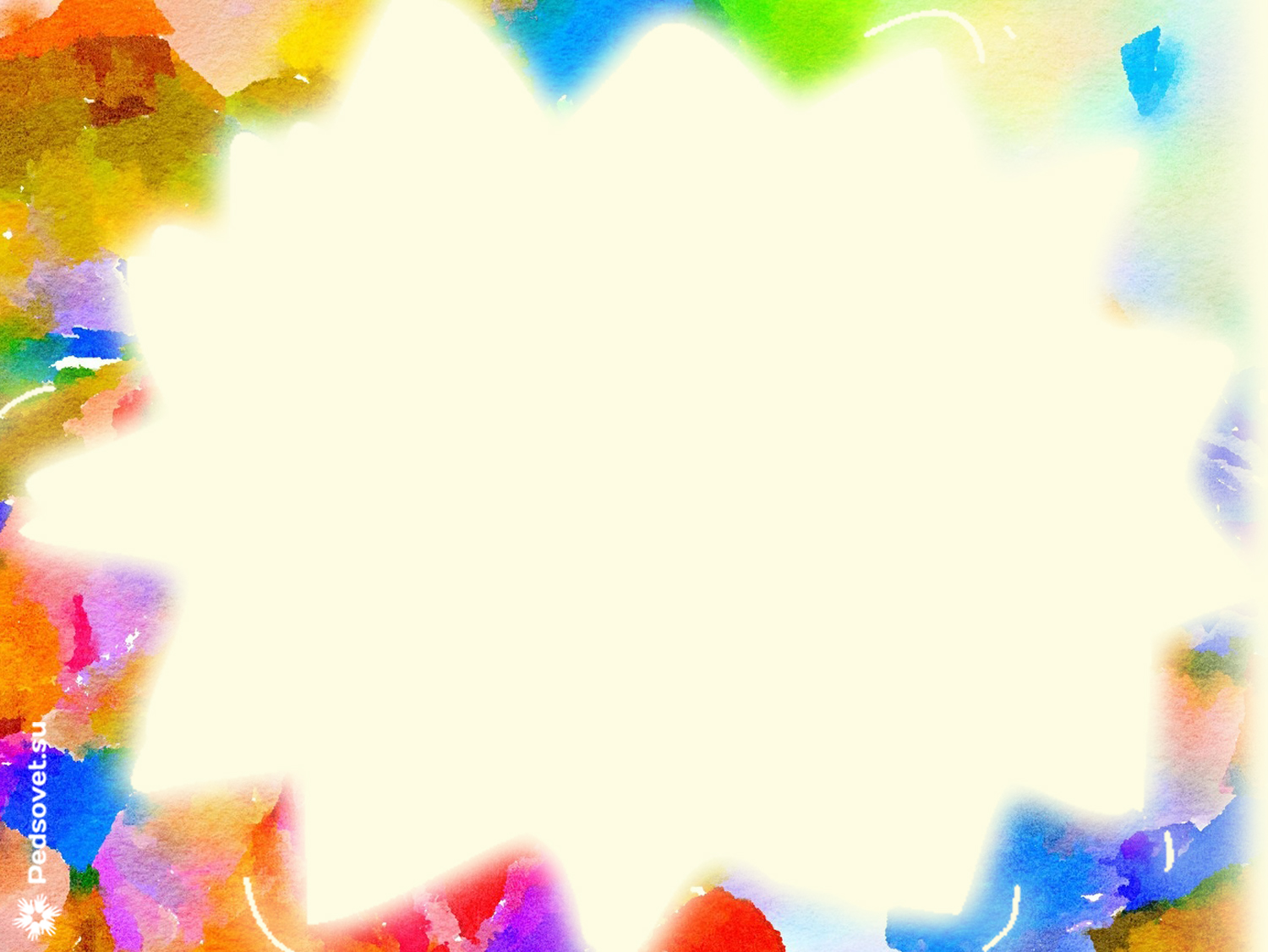 генеалогическое древо
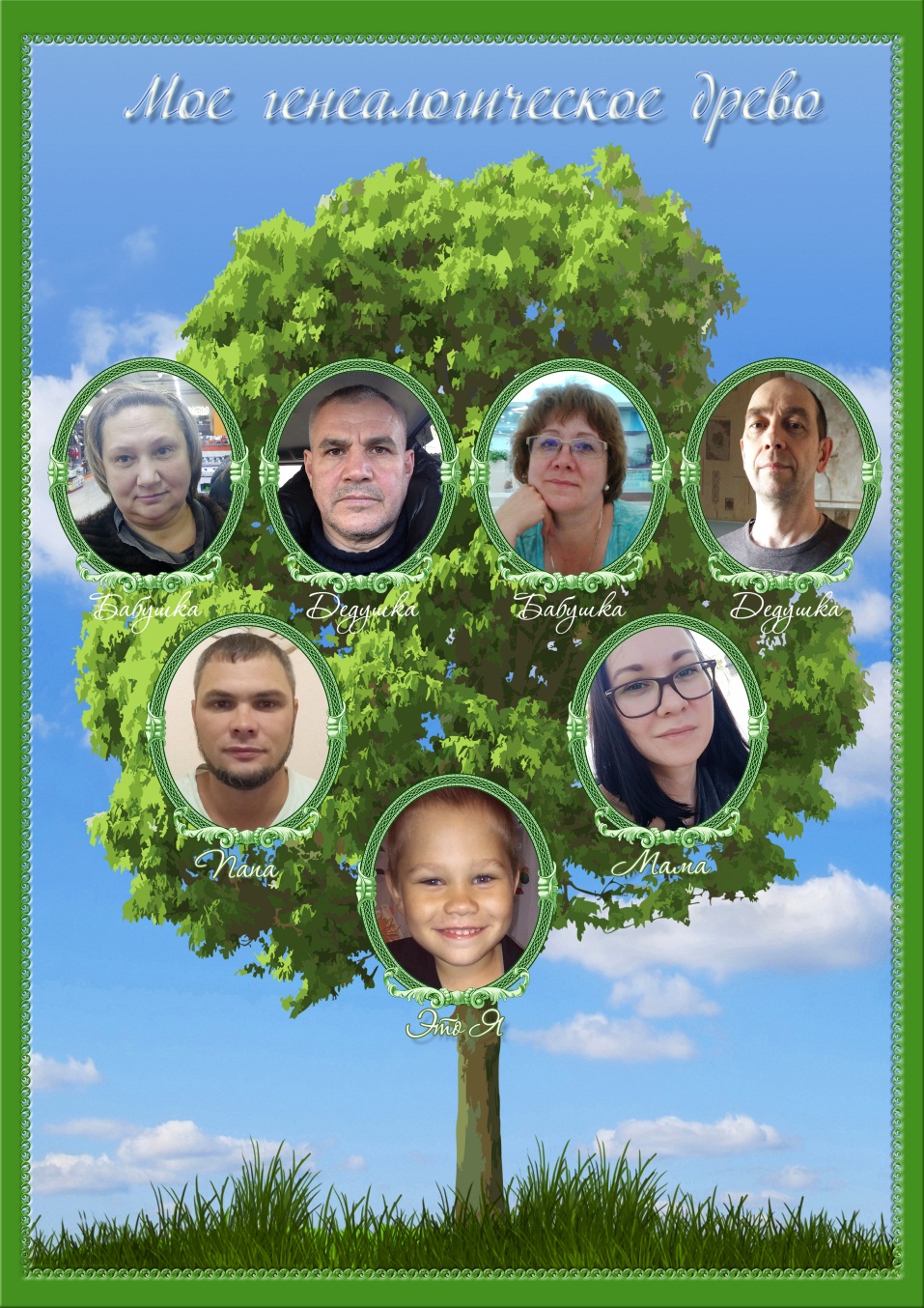 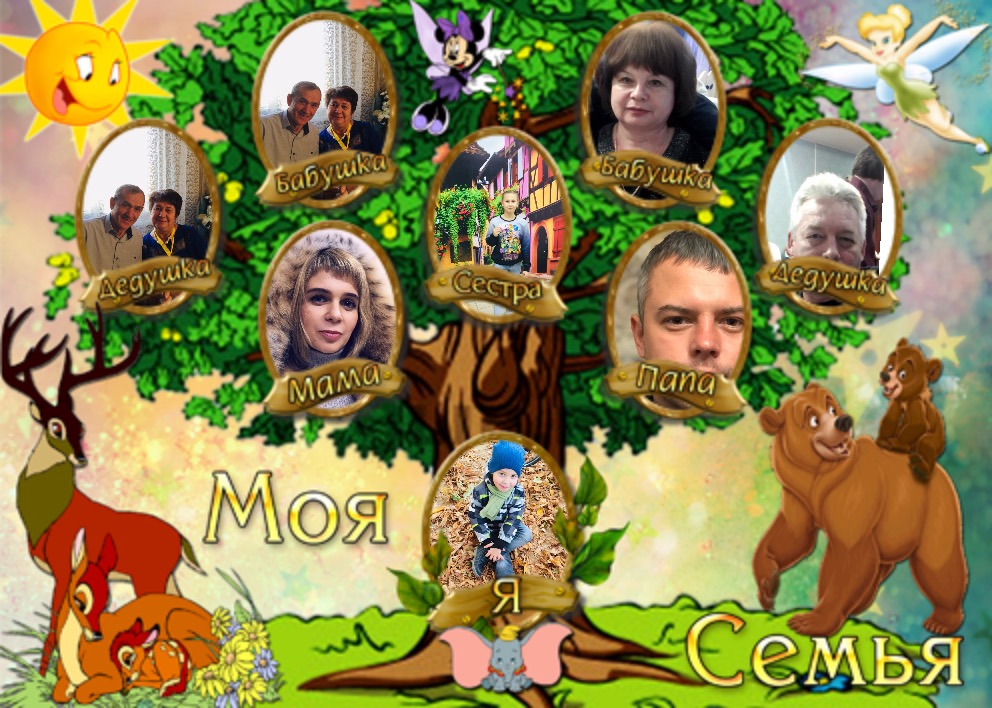 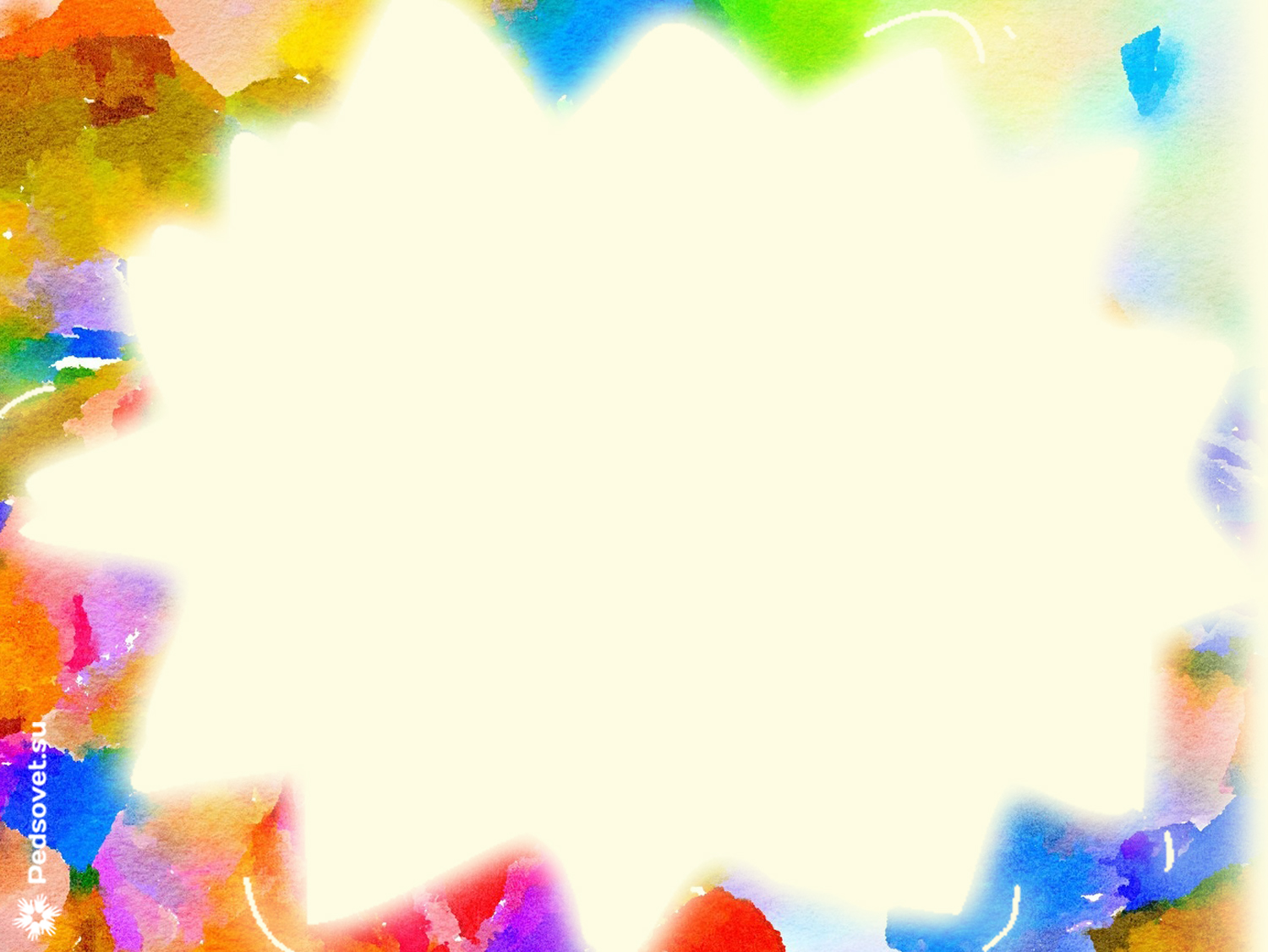 «покормите птиц зимой»–
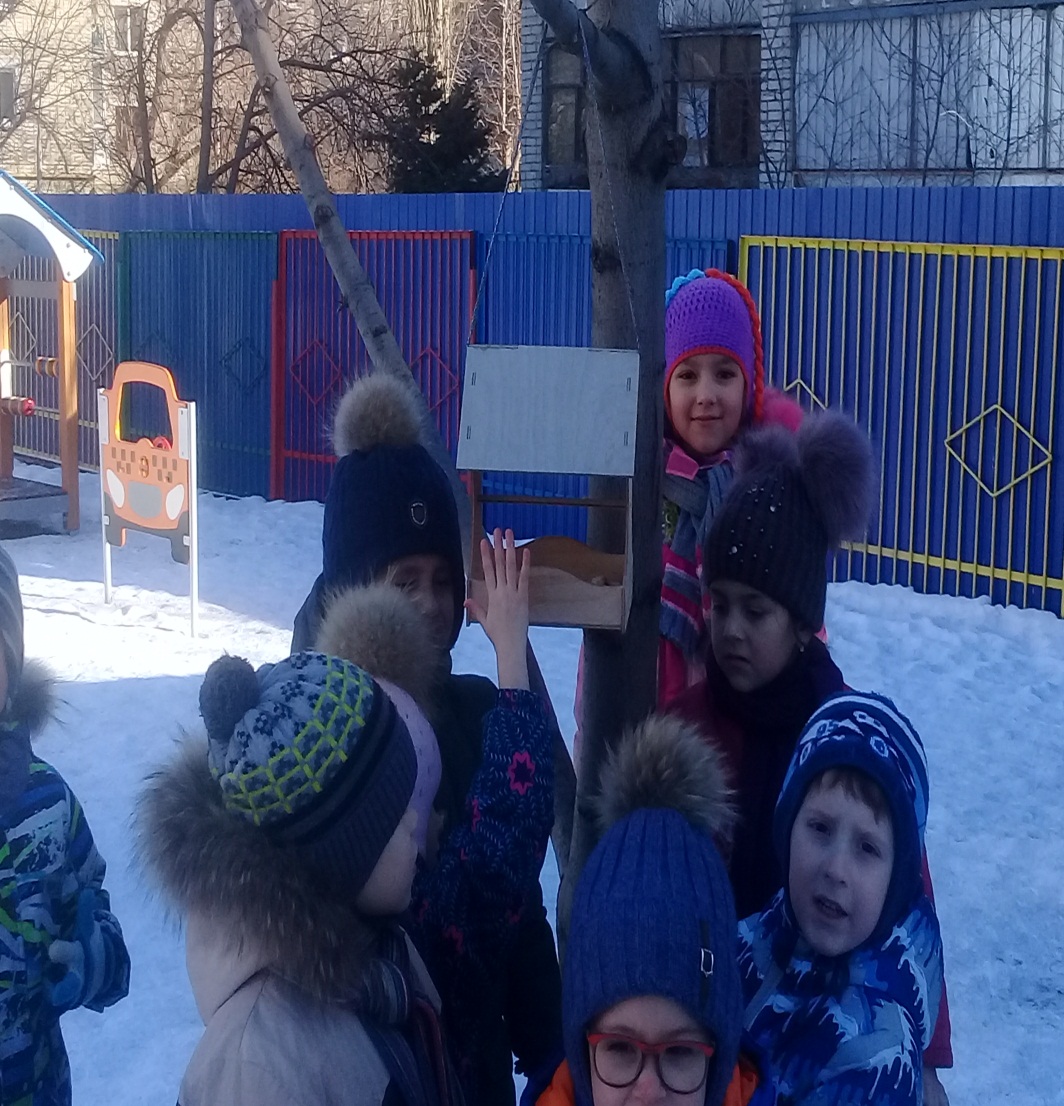 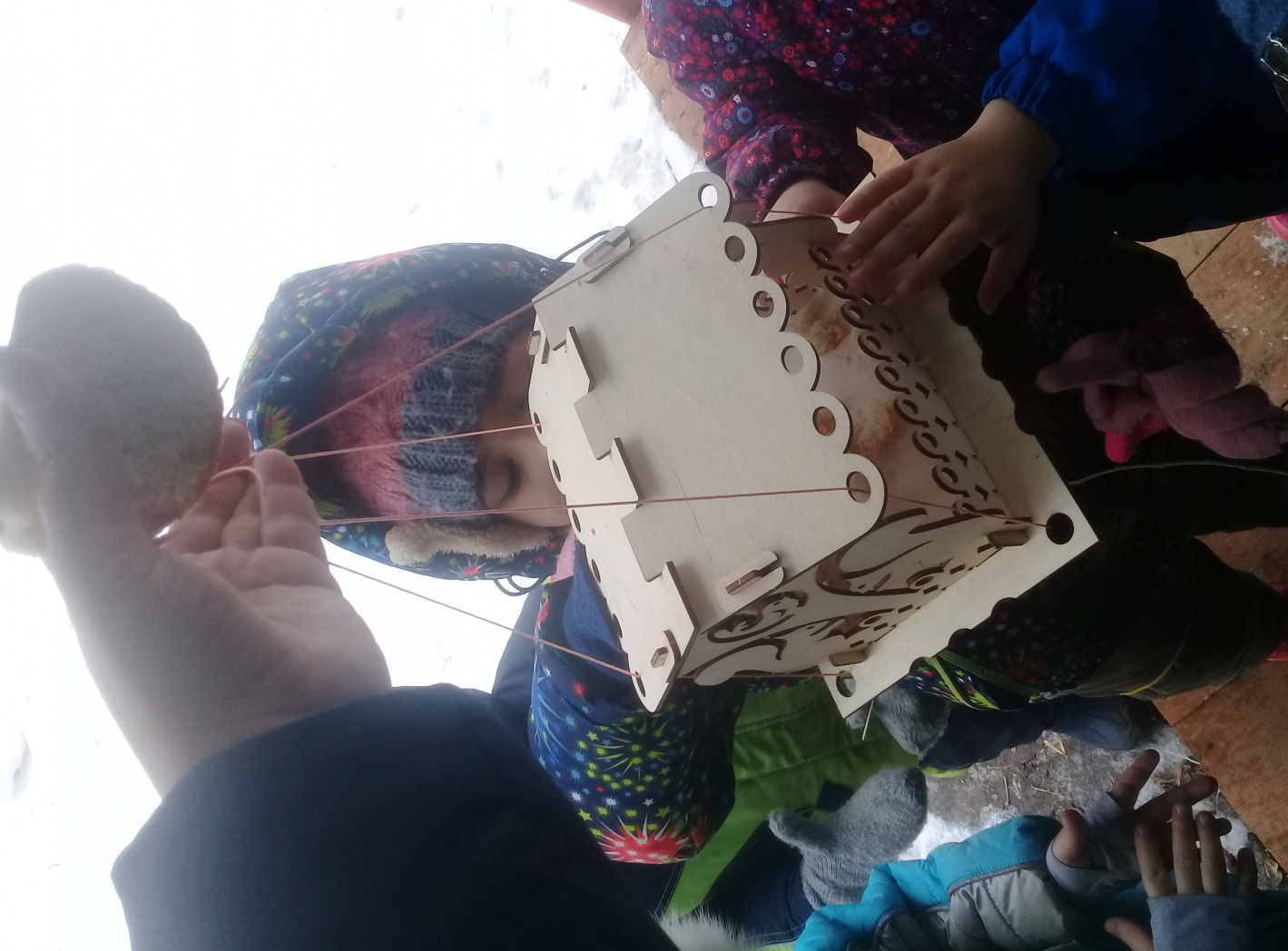 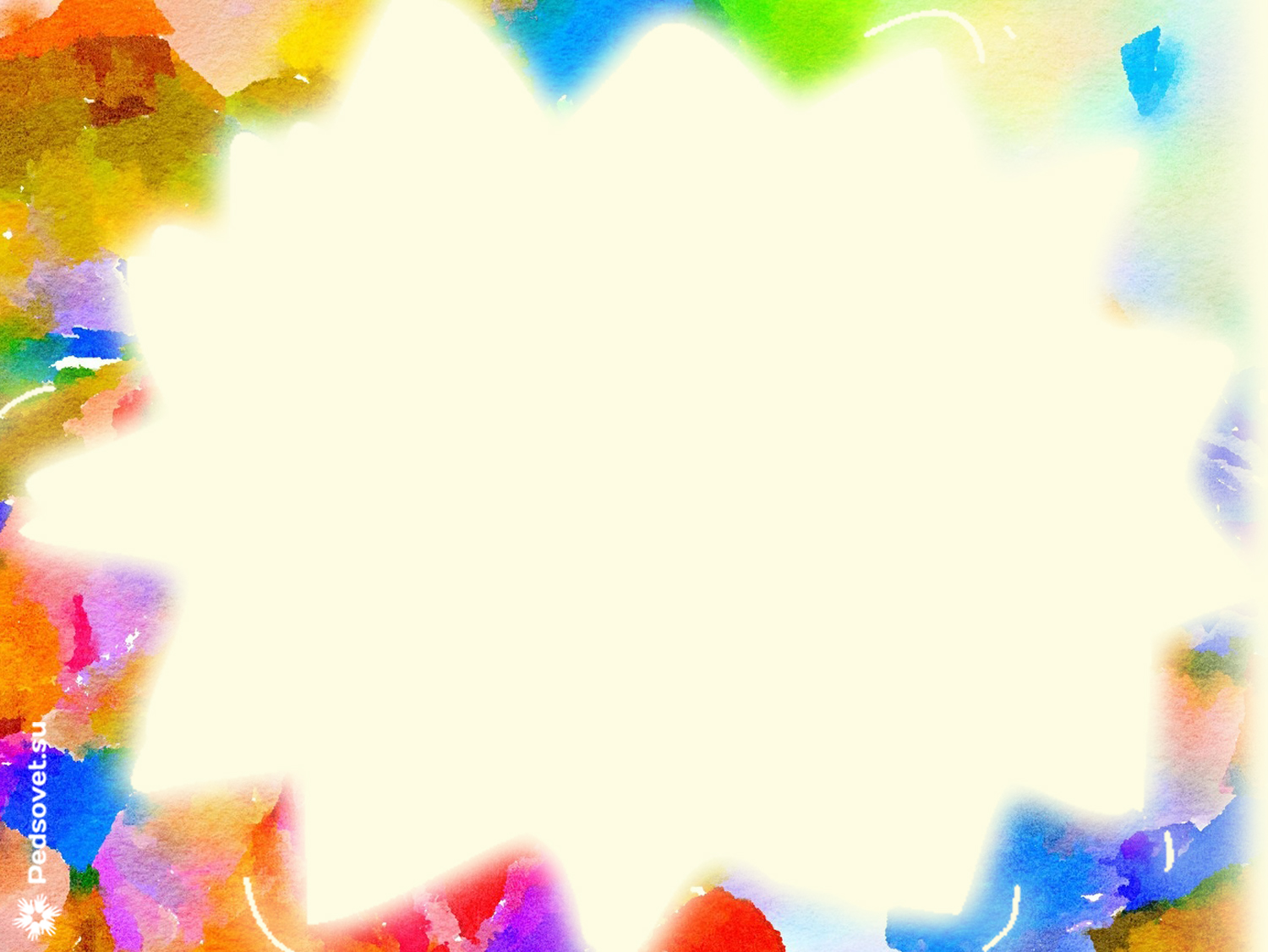 Мама всегда рядом».
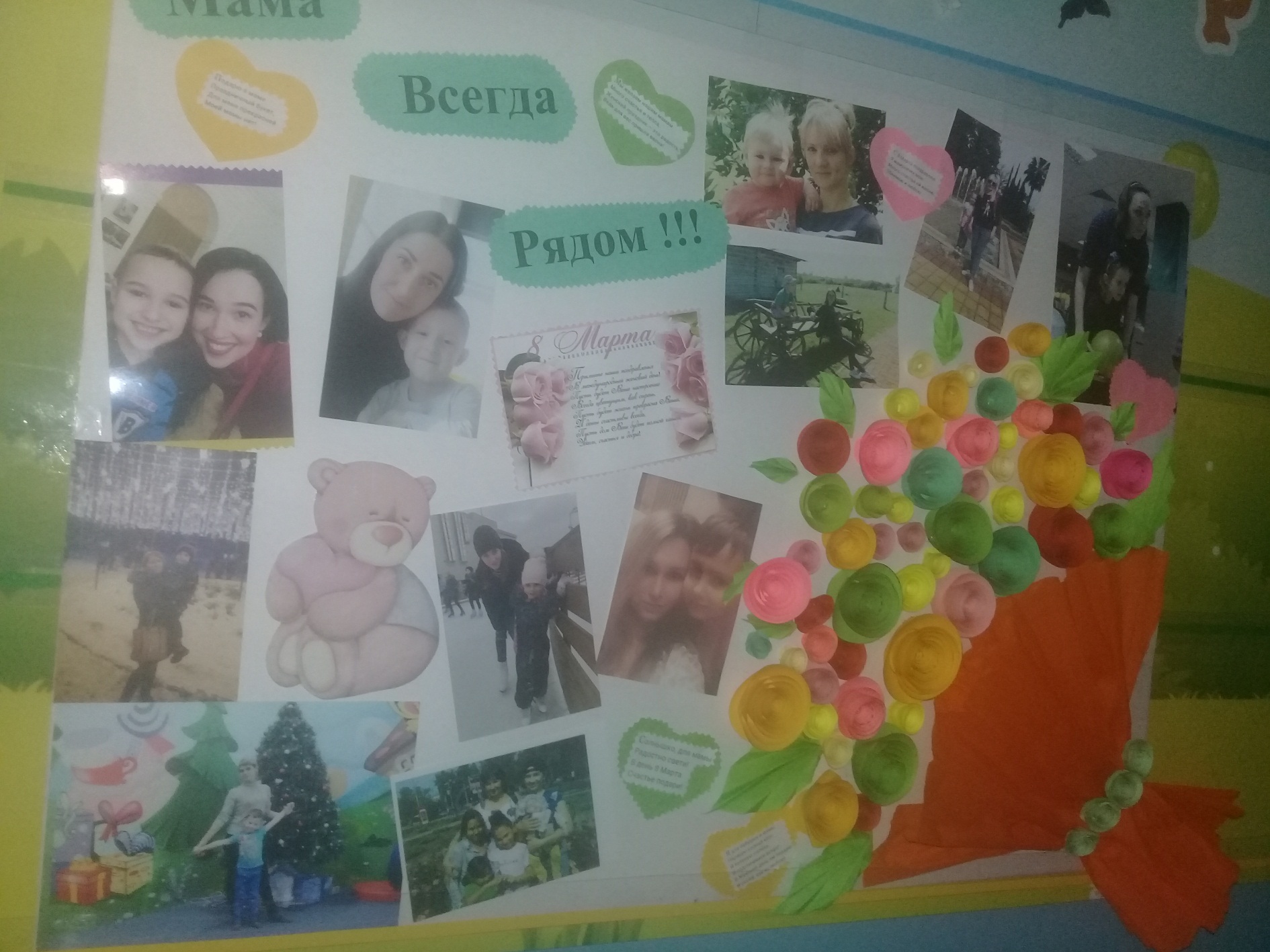 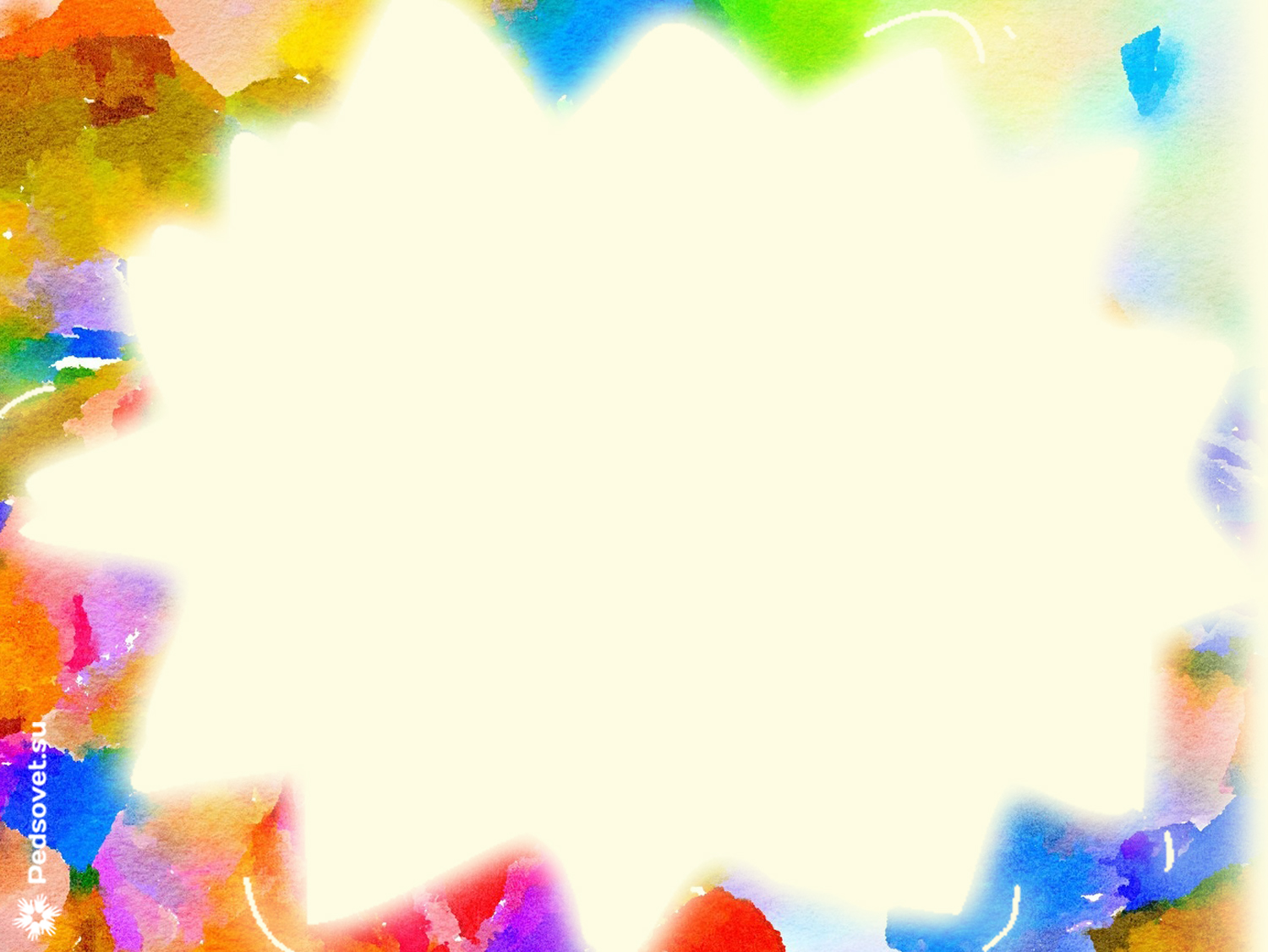 «День победы»
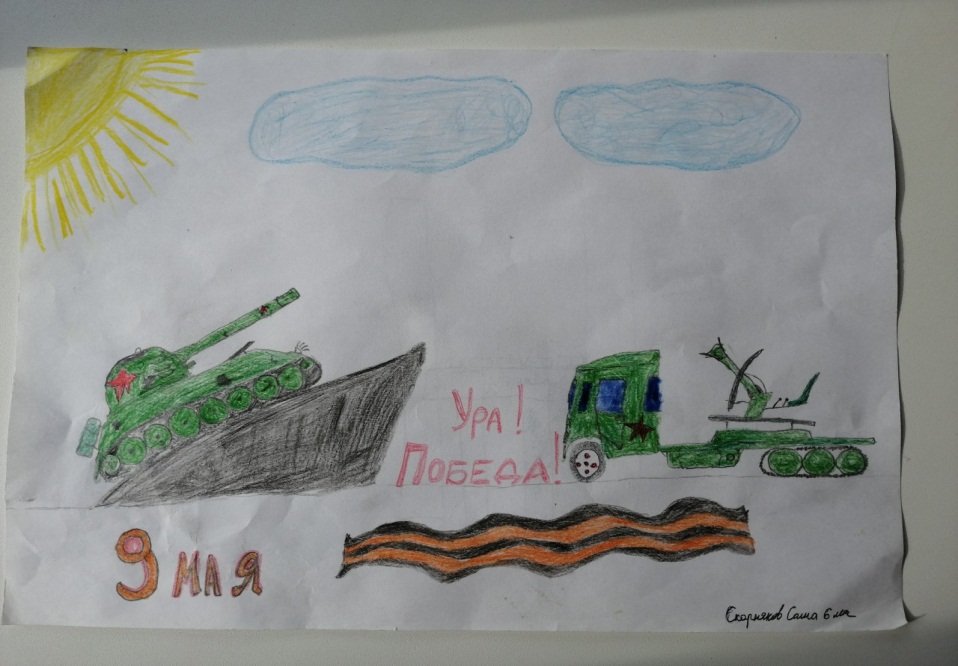 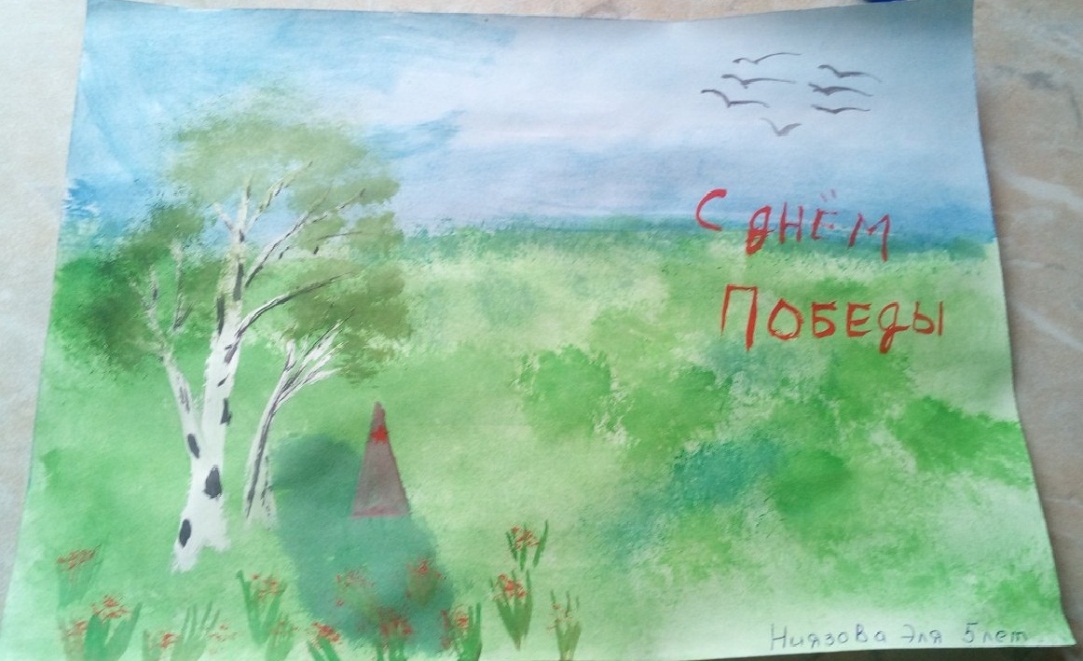 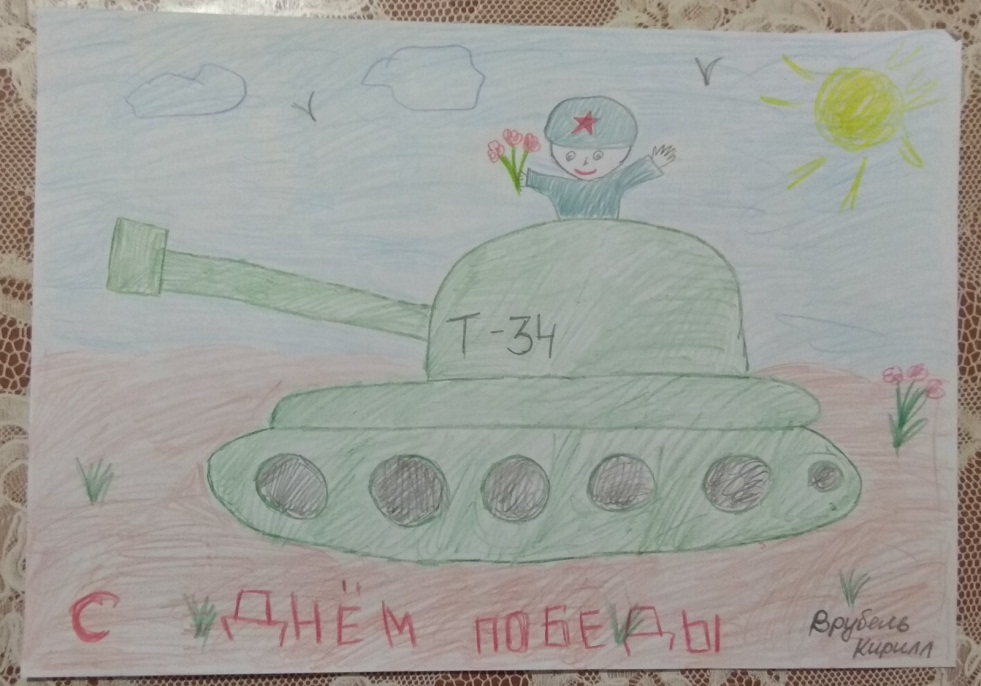 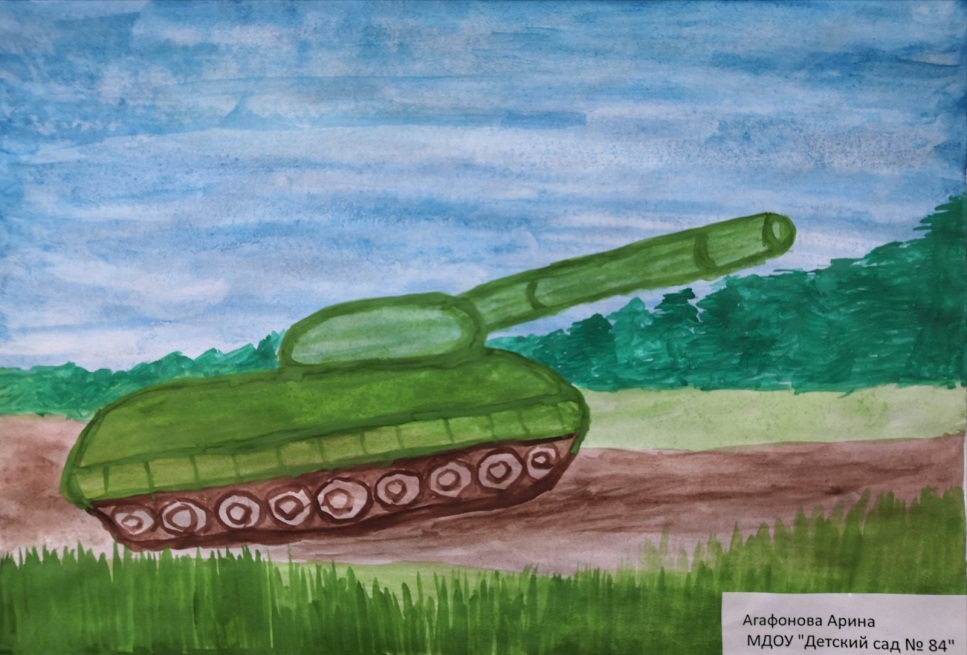 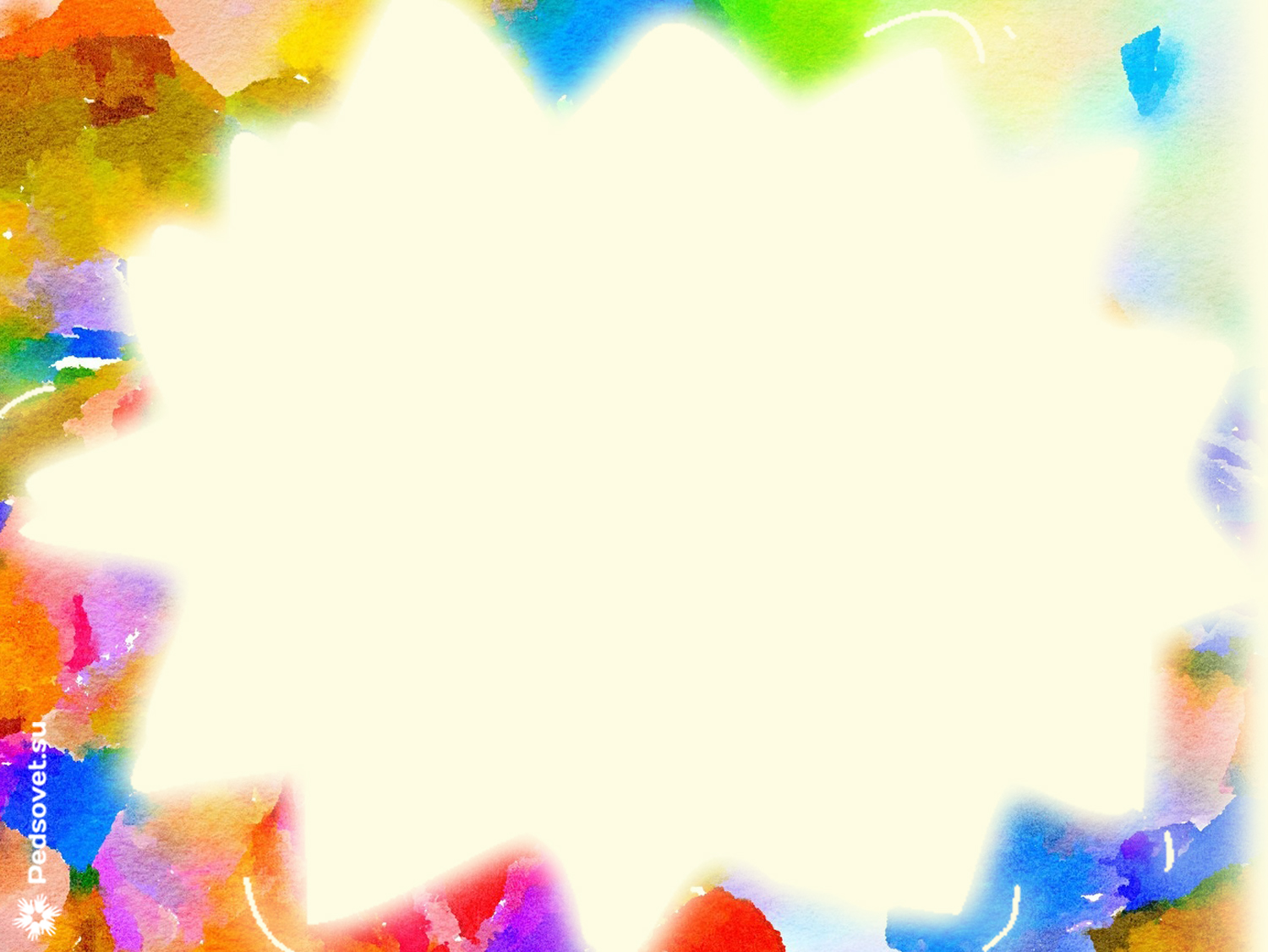 «Поле боя»
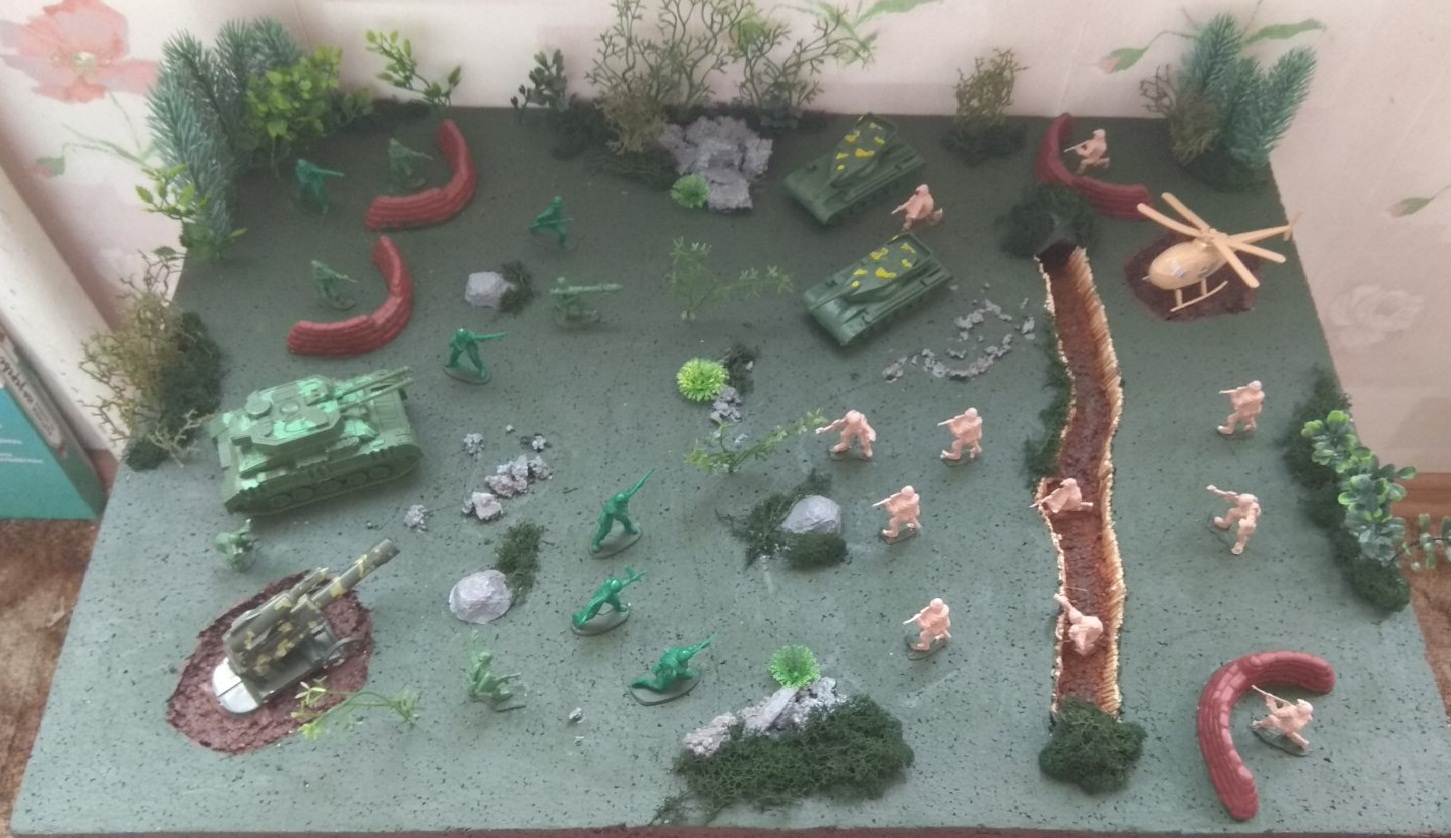 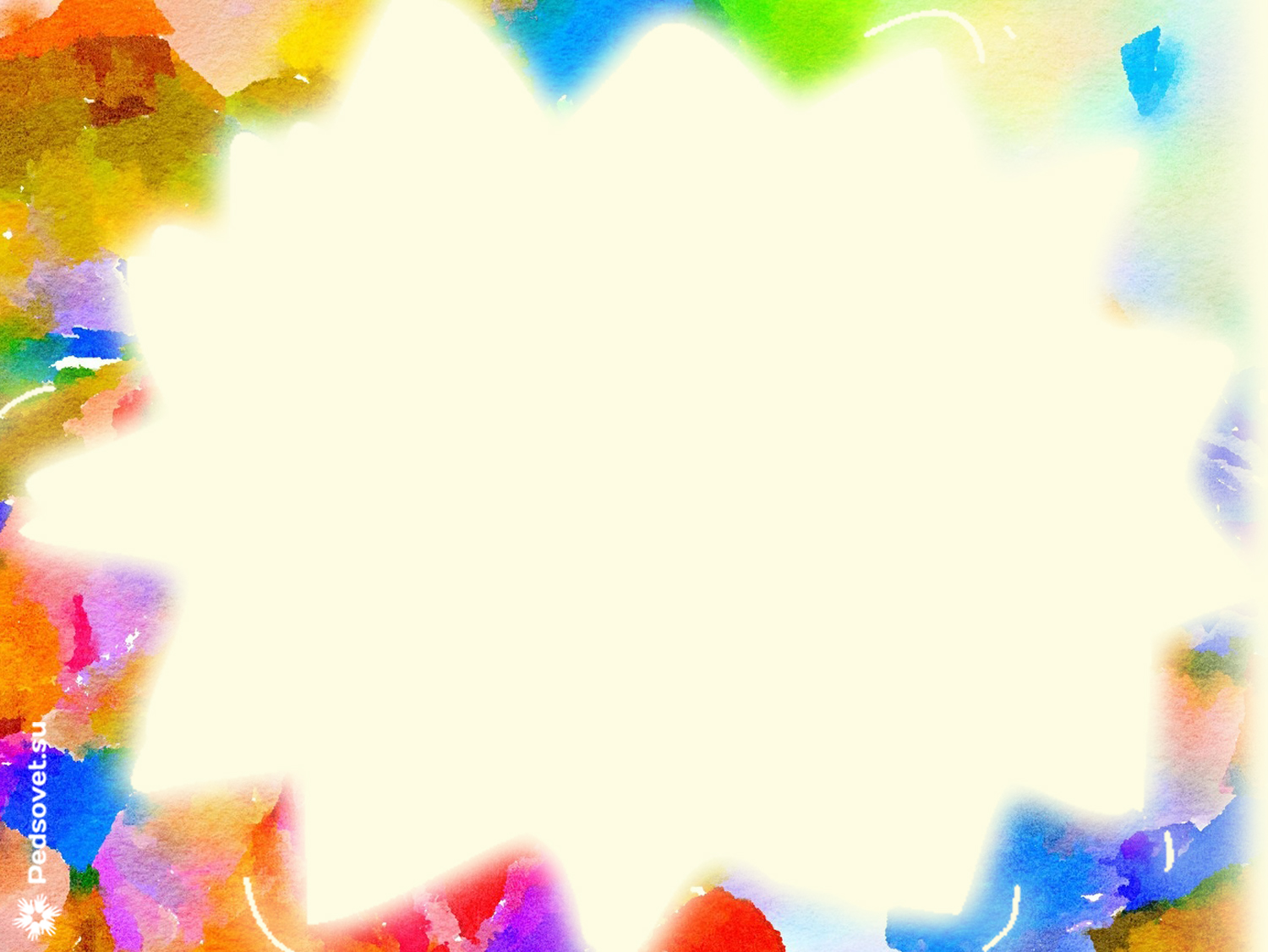 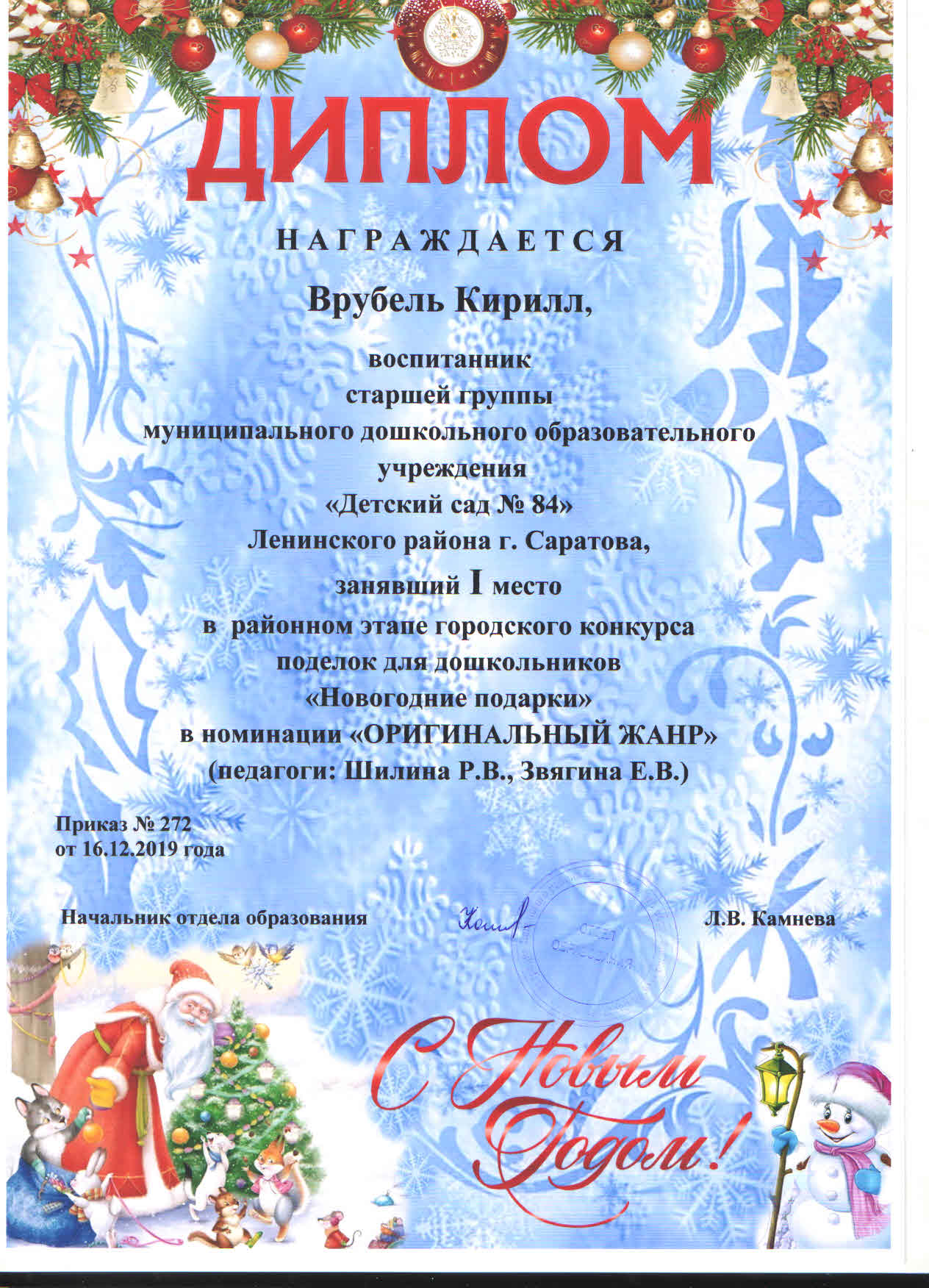 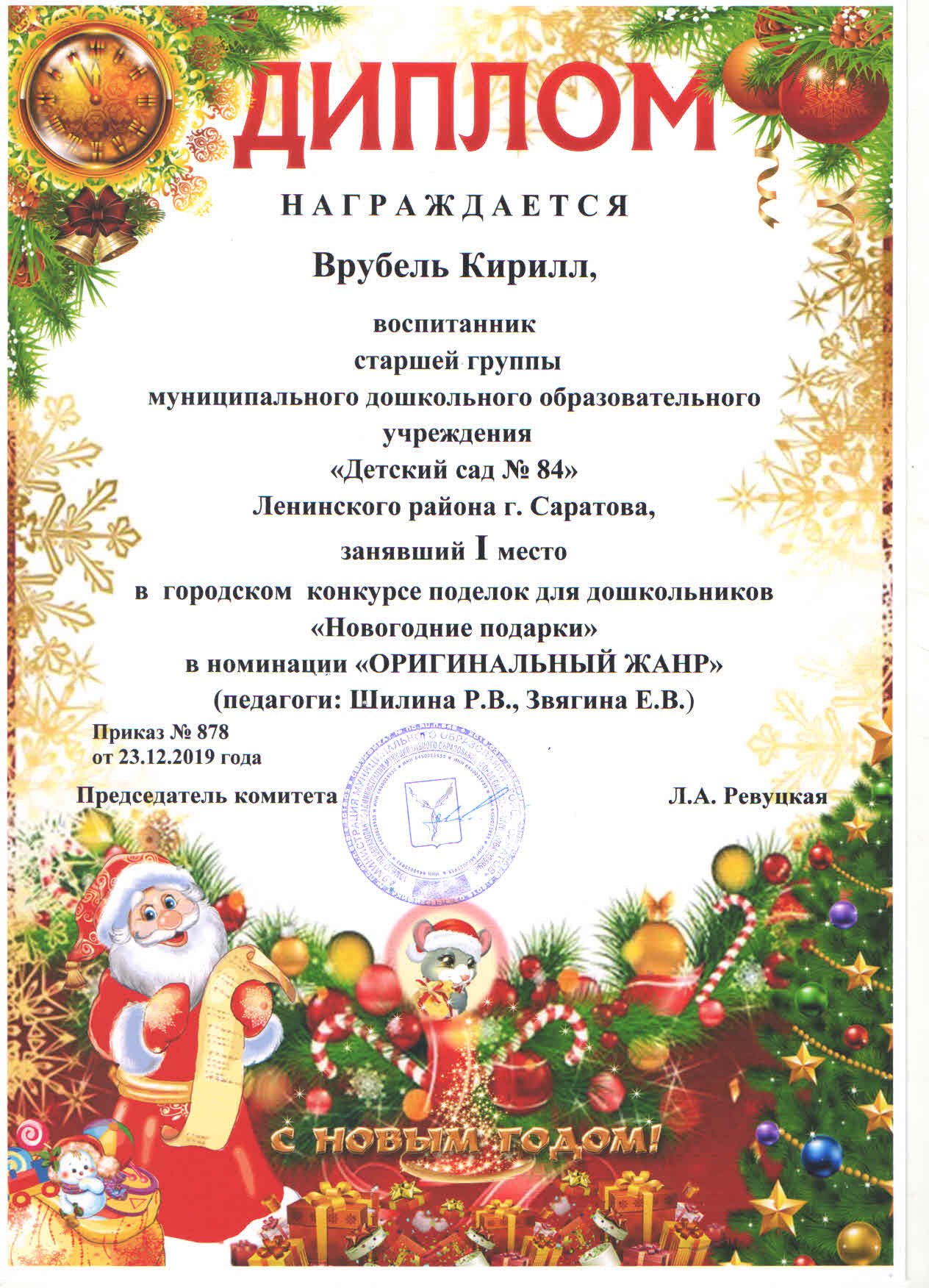 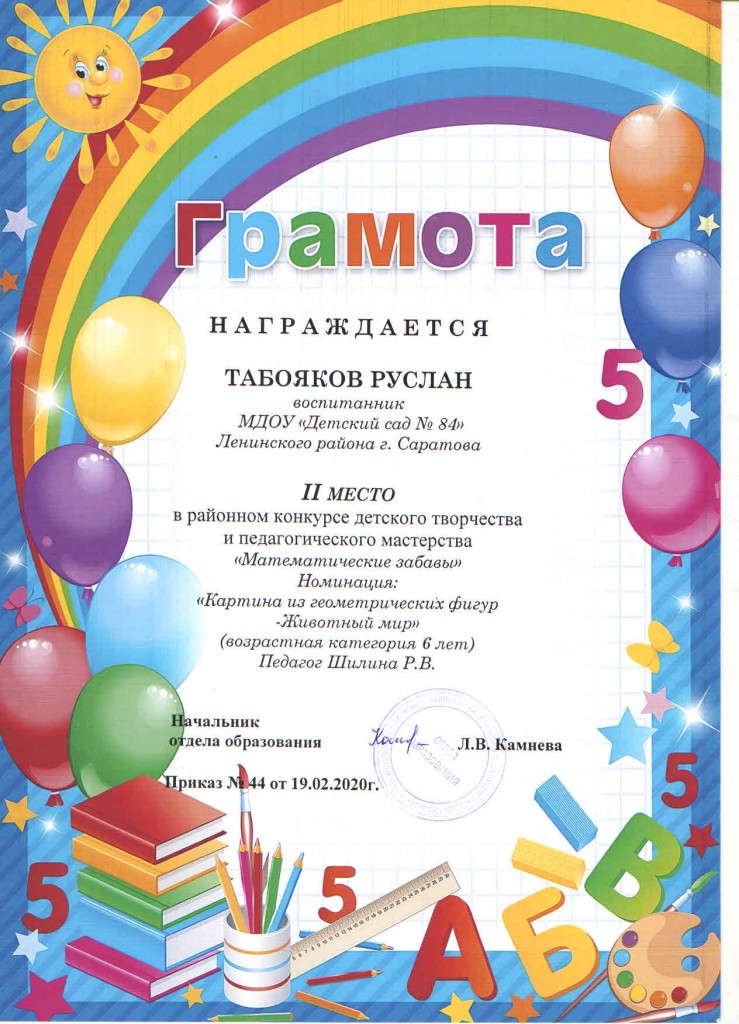 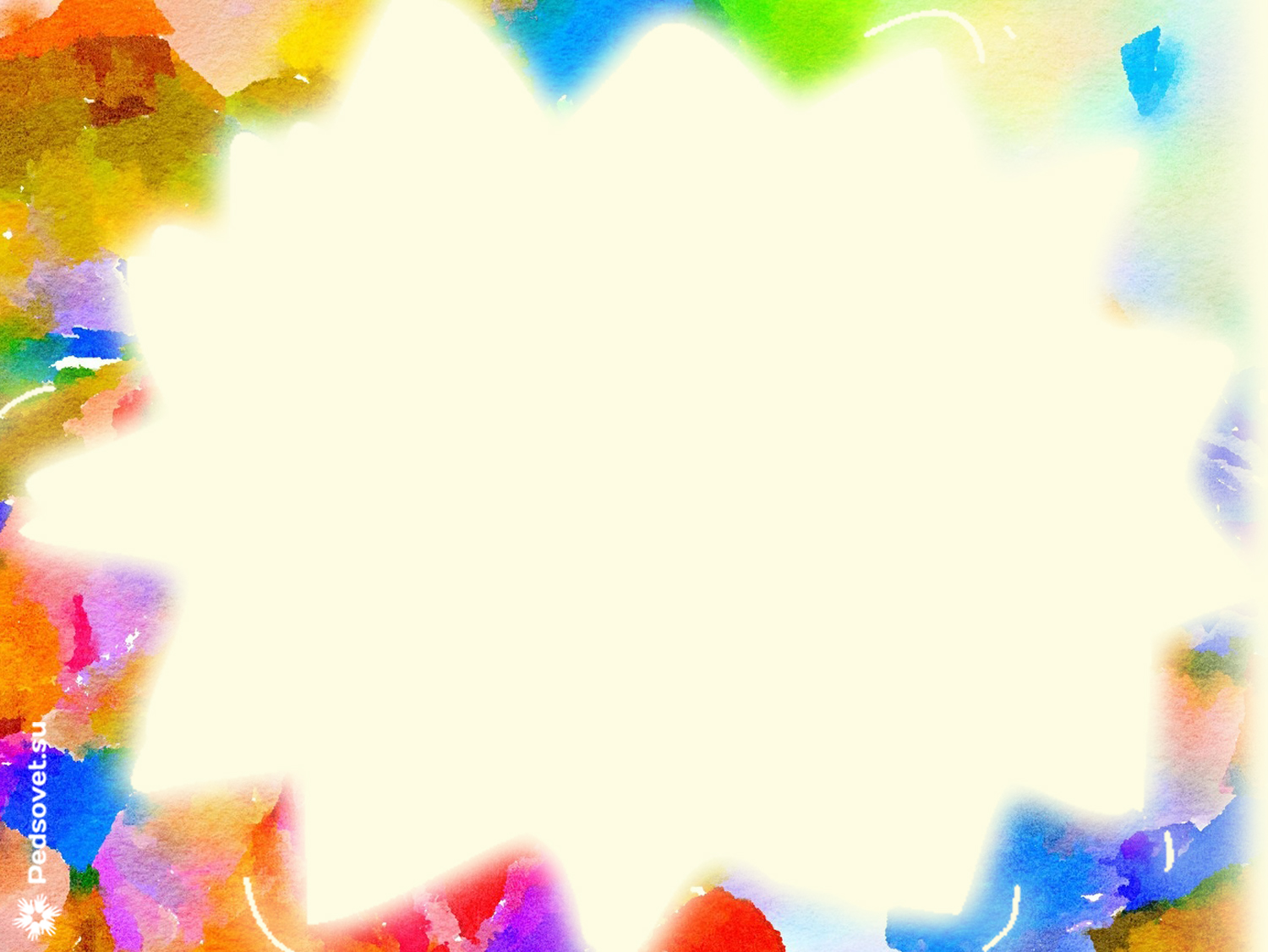 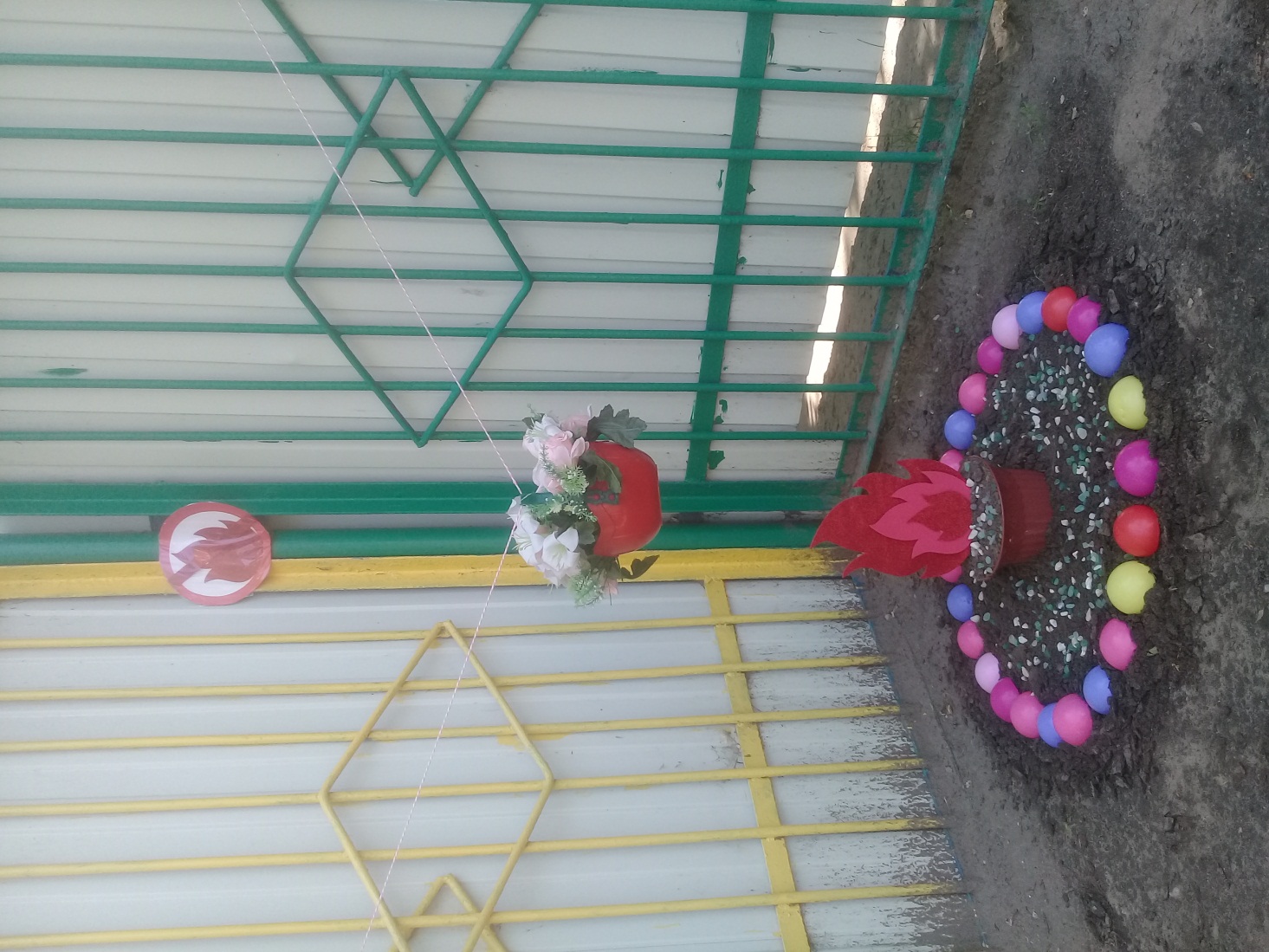 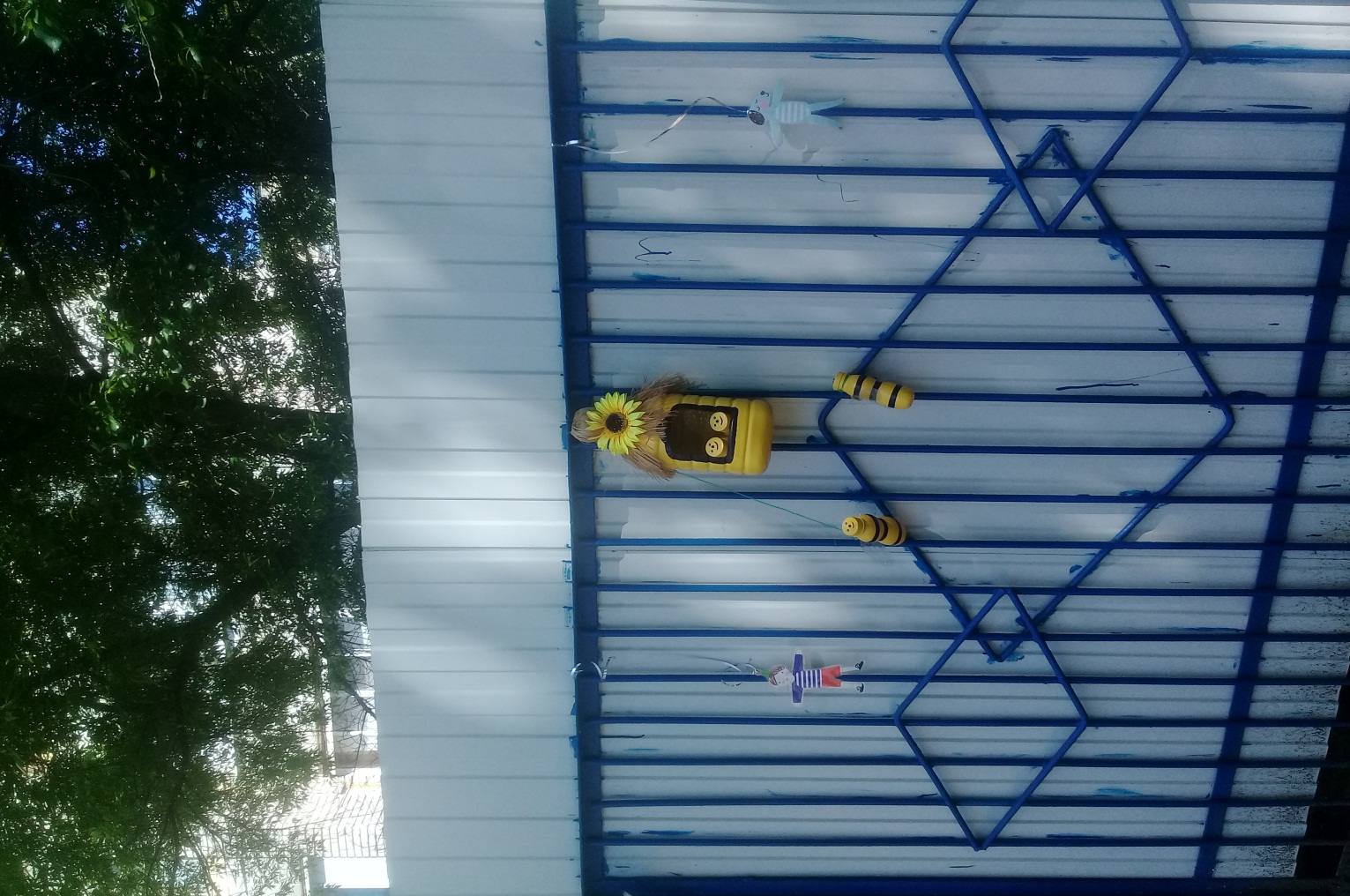 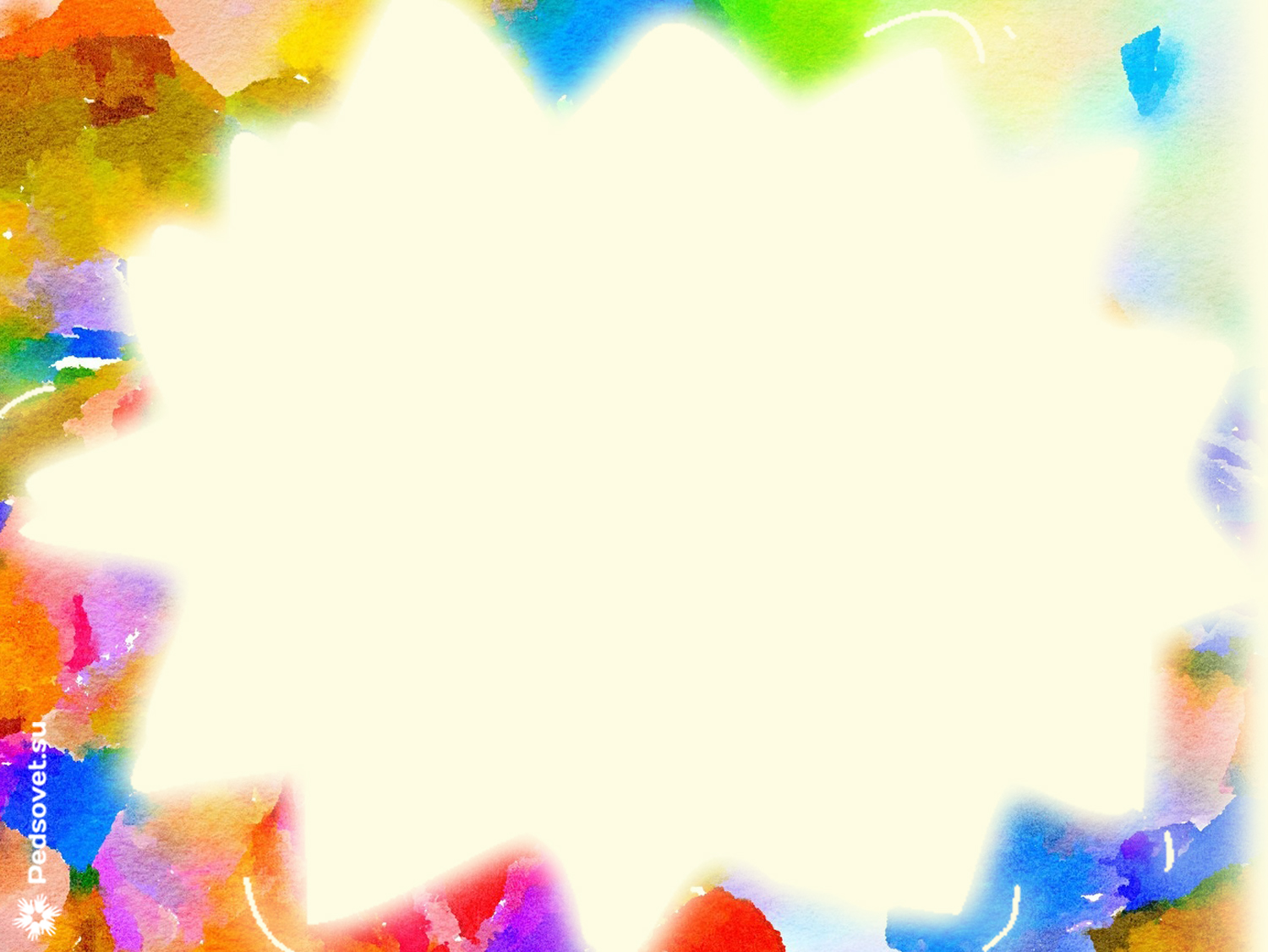 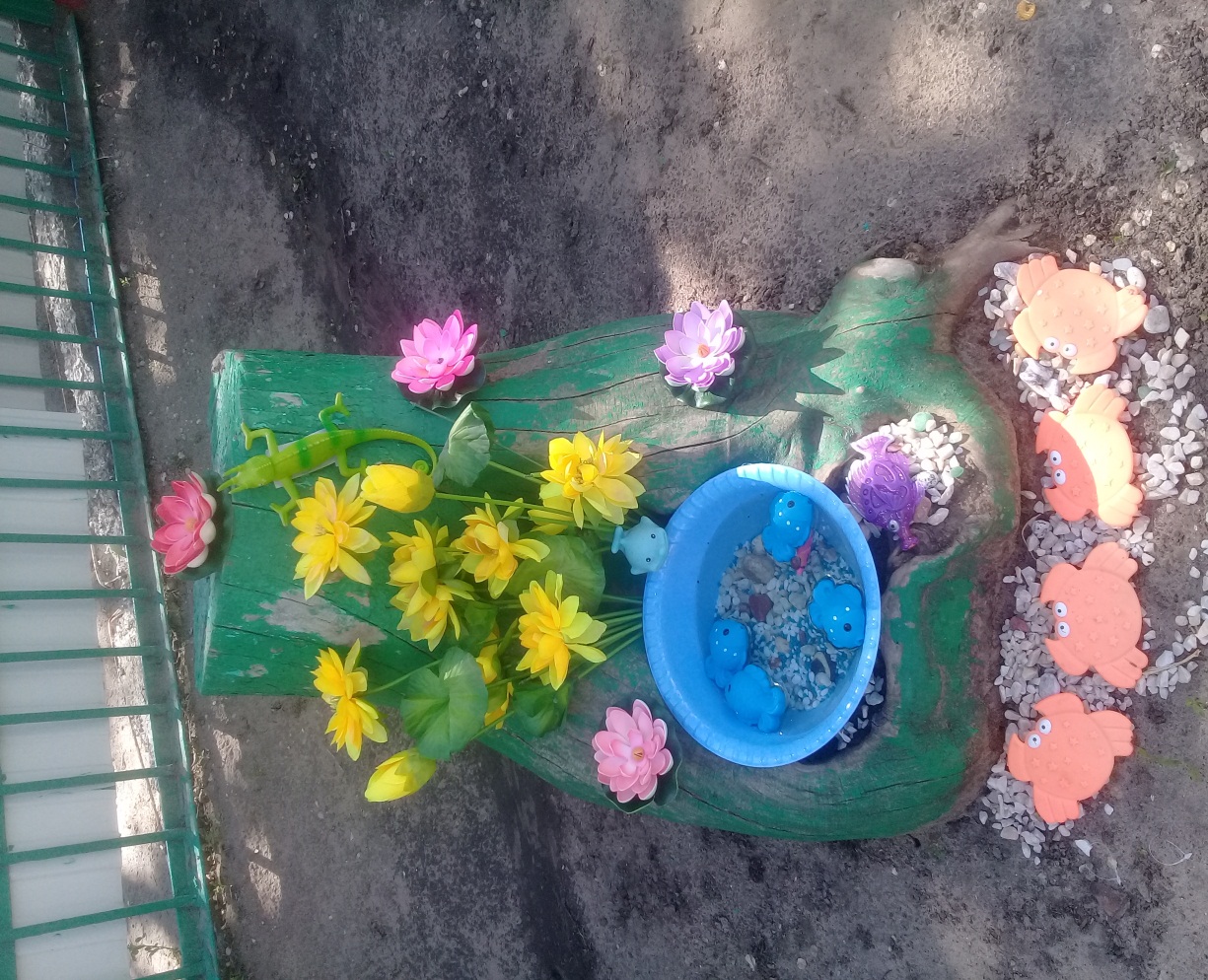 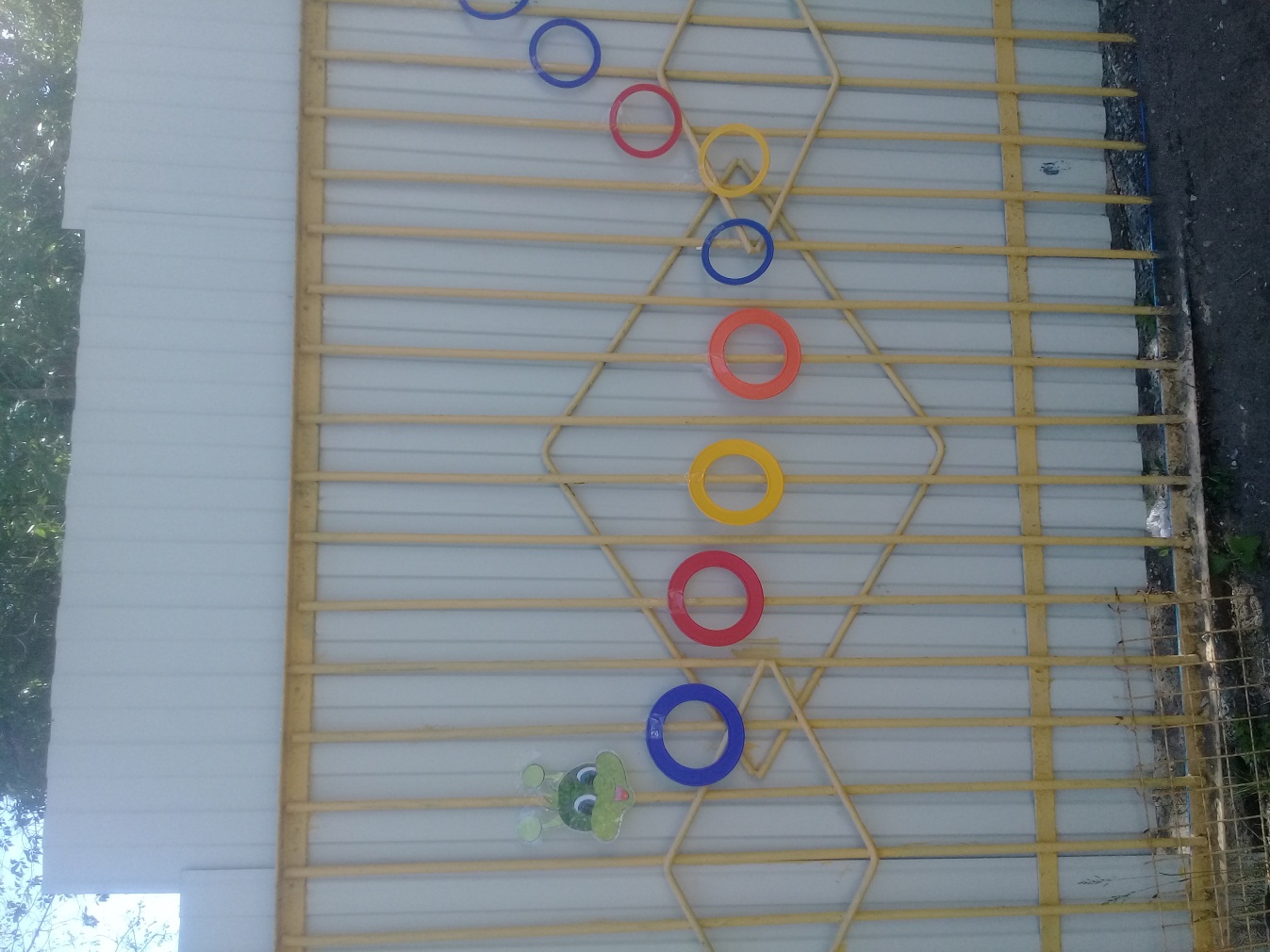 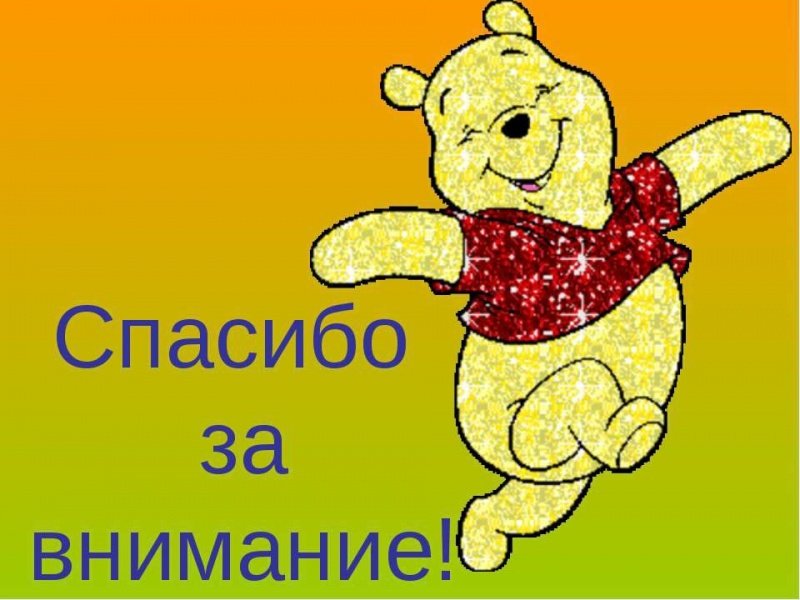 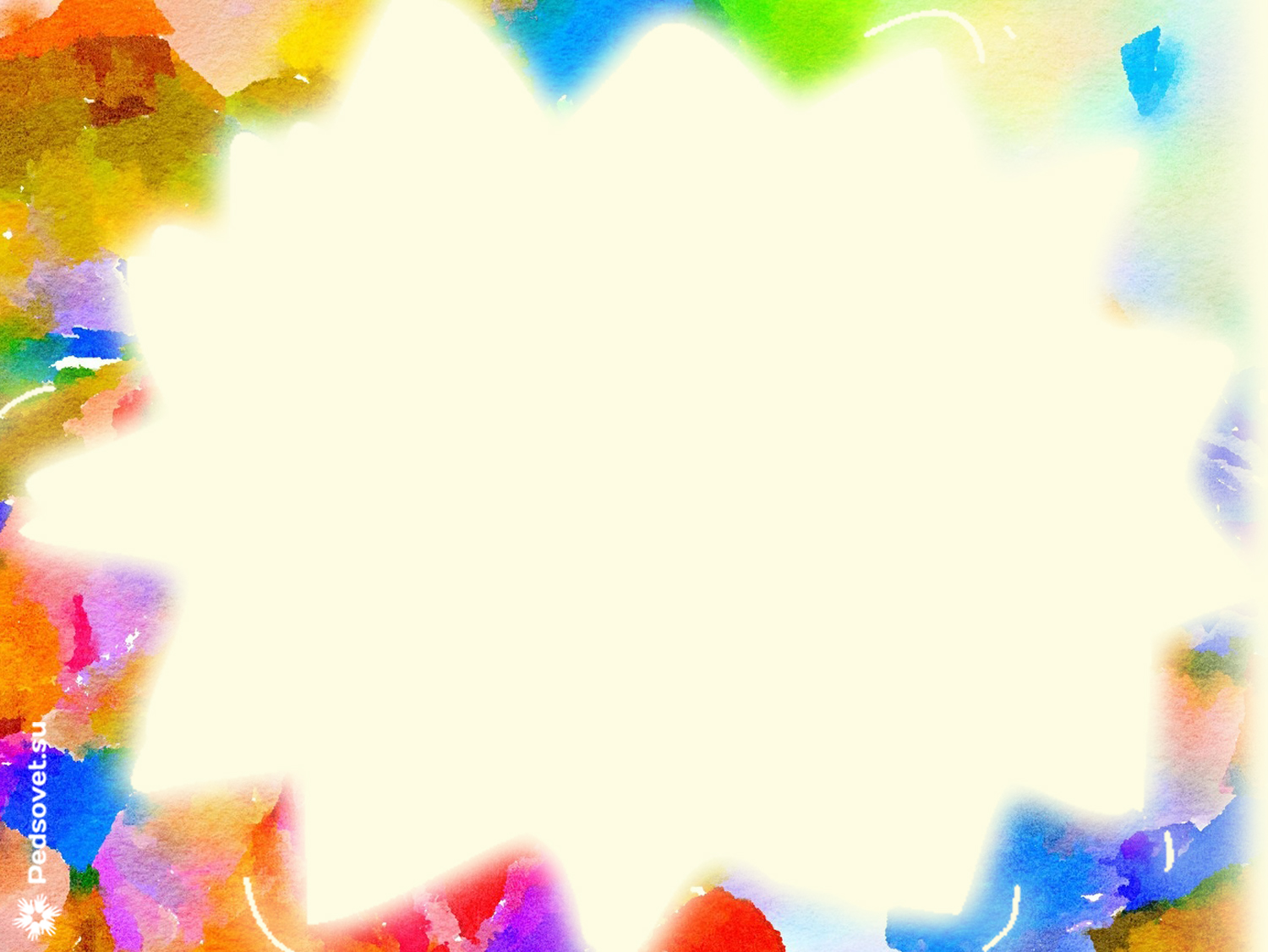